Stage Two
Problem Solving
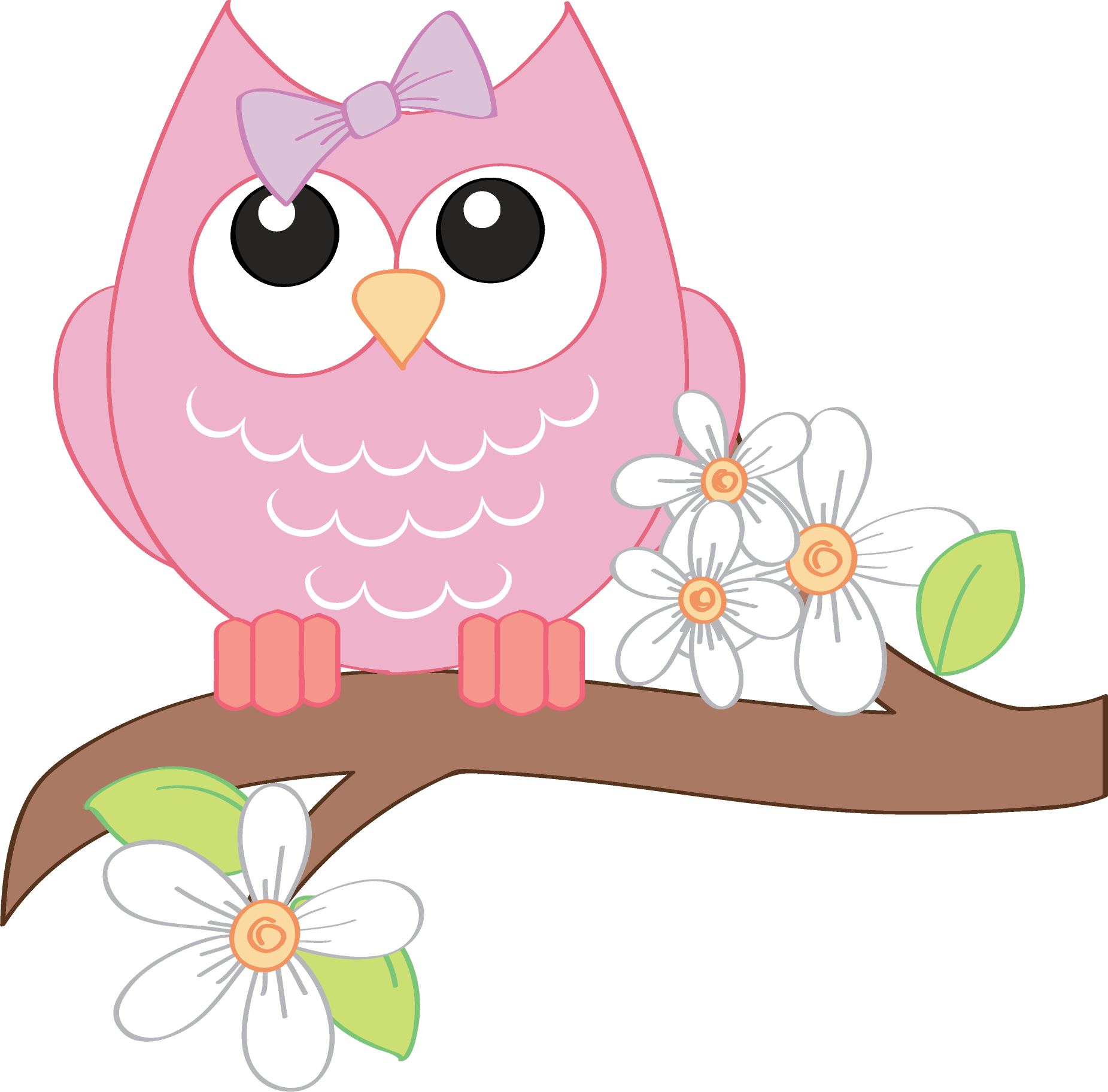 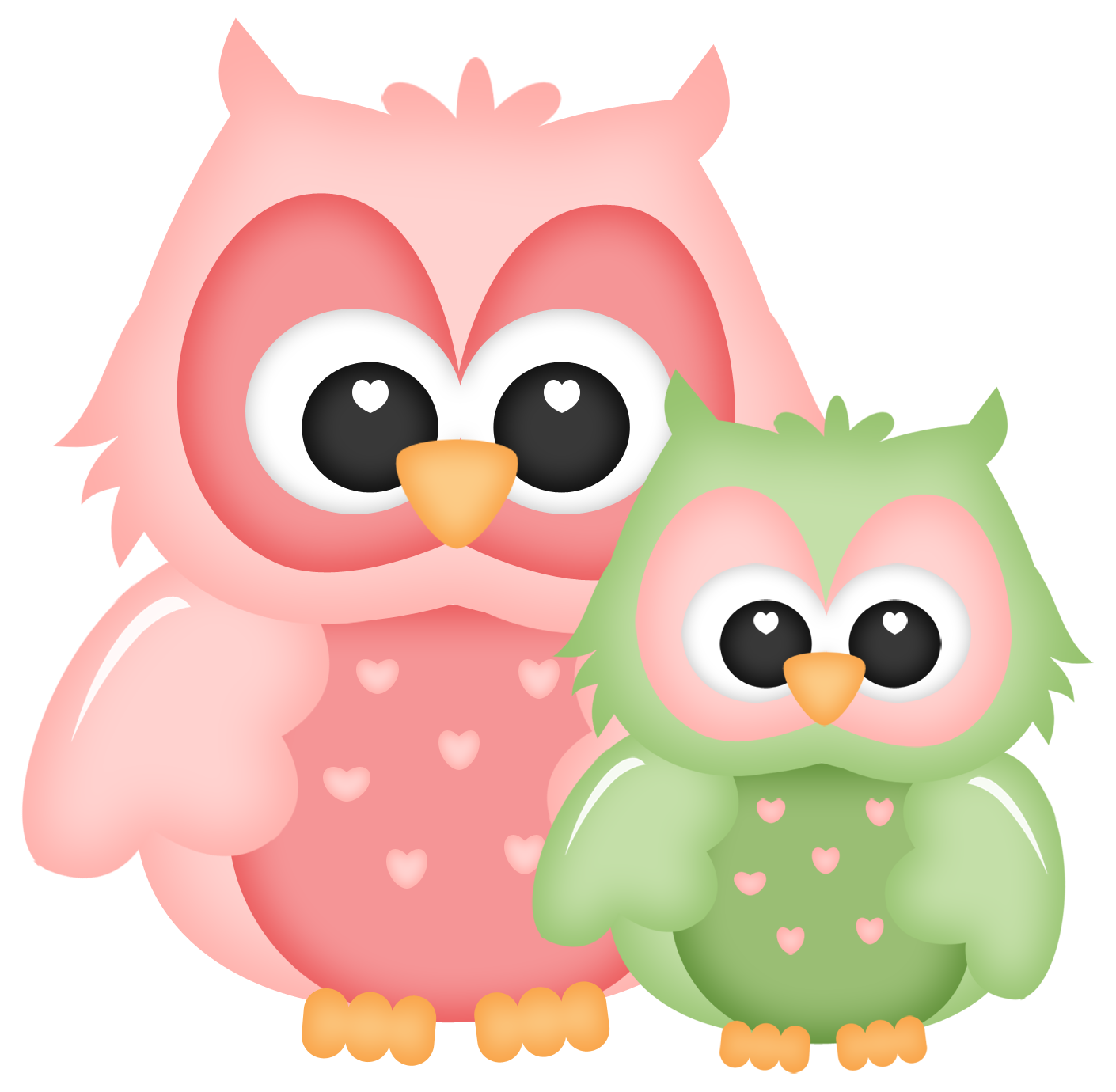 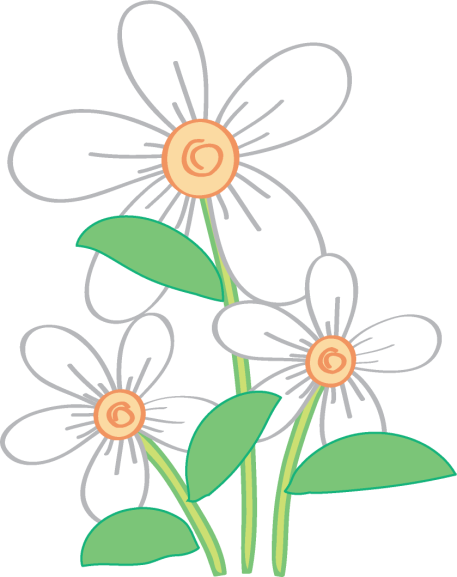 Leanne Williamson, 2015
Problem
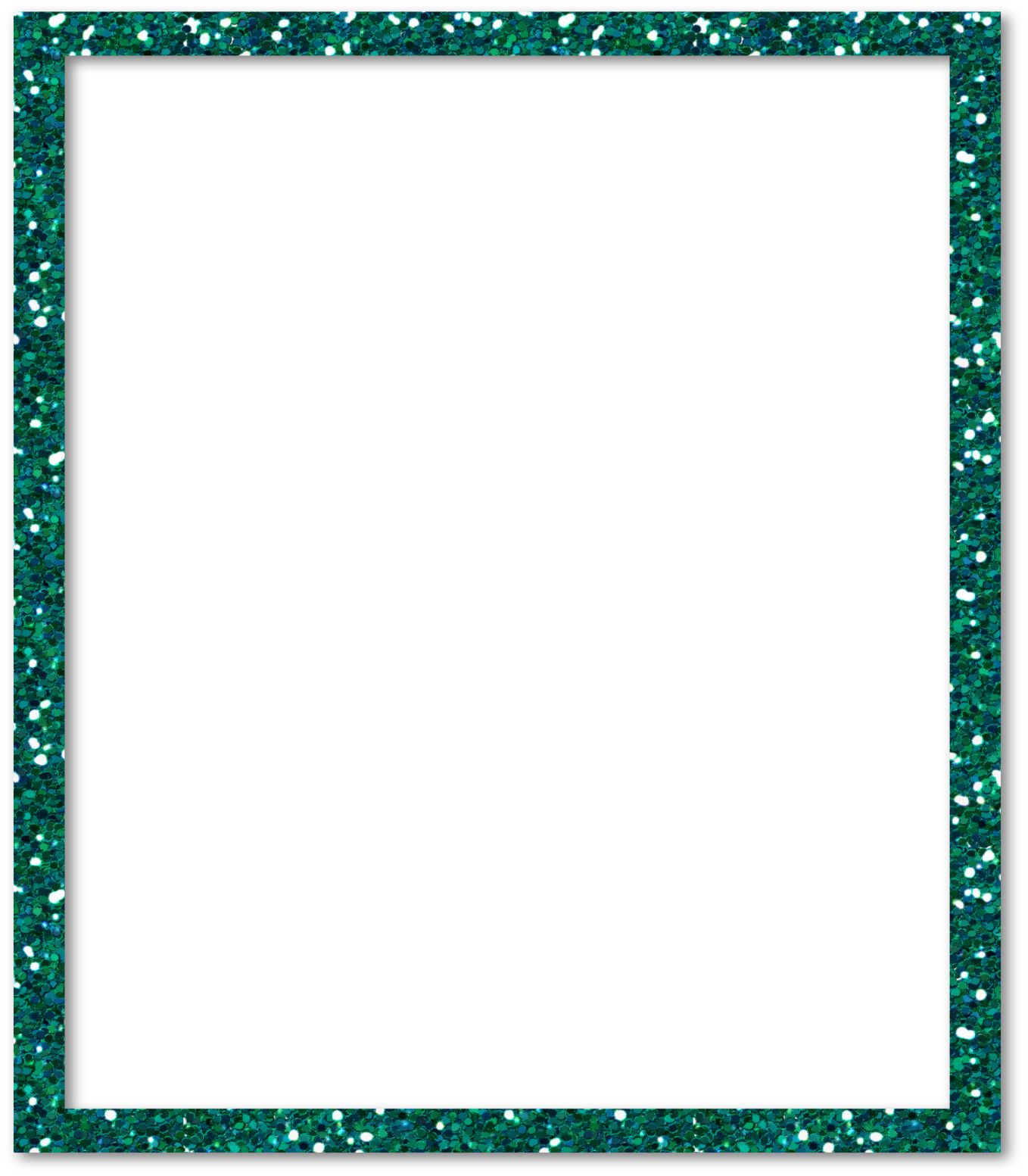 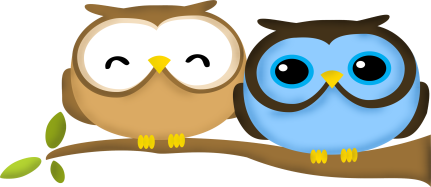 Emma and Steph went skating. Emma’s skates cost $115 to hire and Steph’s cost $87. How much did the skate hire cost altogether?
STEP 1: UNDERSTAND THE PROBLEM
Read the problem carefully
Think: what is the problem asking me to do, what information is relevant and necessary for solving the problem.
 
STEP 2: DECIDE ON A STRATEGY OR PLAN
Draw a sketch, graph or table.
Write a number sentence.
Break the problem into smaller parts.
 
STEP 3: SOLVE THE PROBLEM
Record working out in workbook
 
STEP 4: REFLECT
Think; Does this make sense? Have I answered the question? Is there a simpler way to do this?
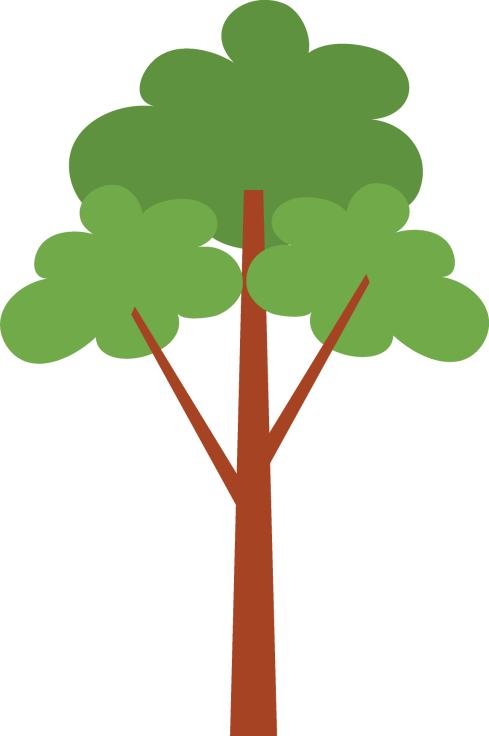 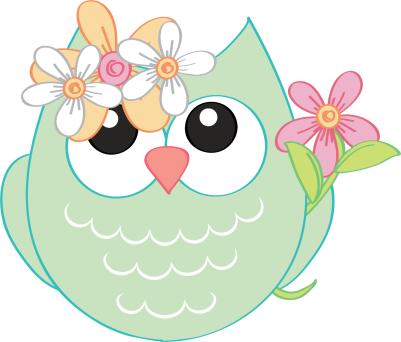 Leanne Williamson, 2015
Problem
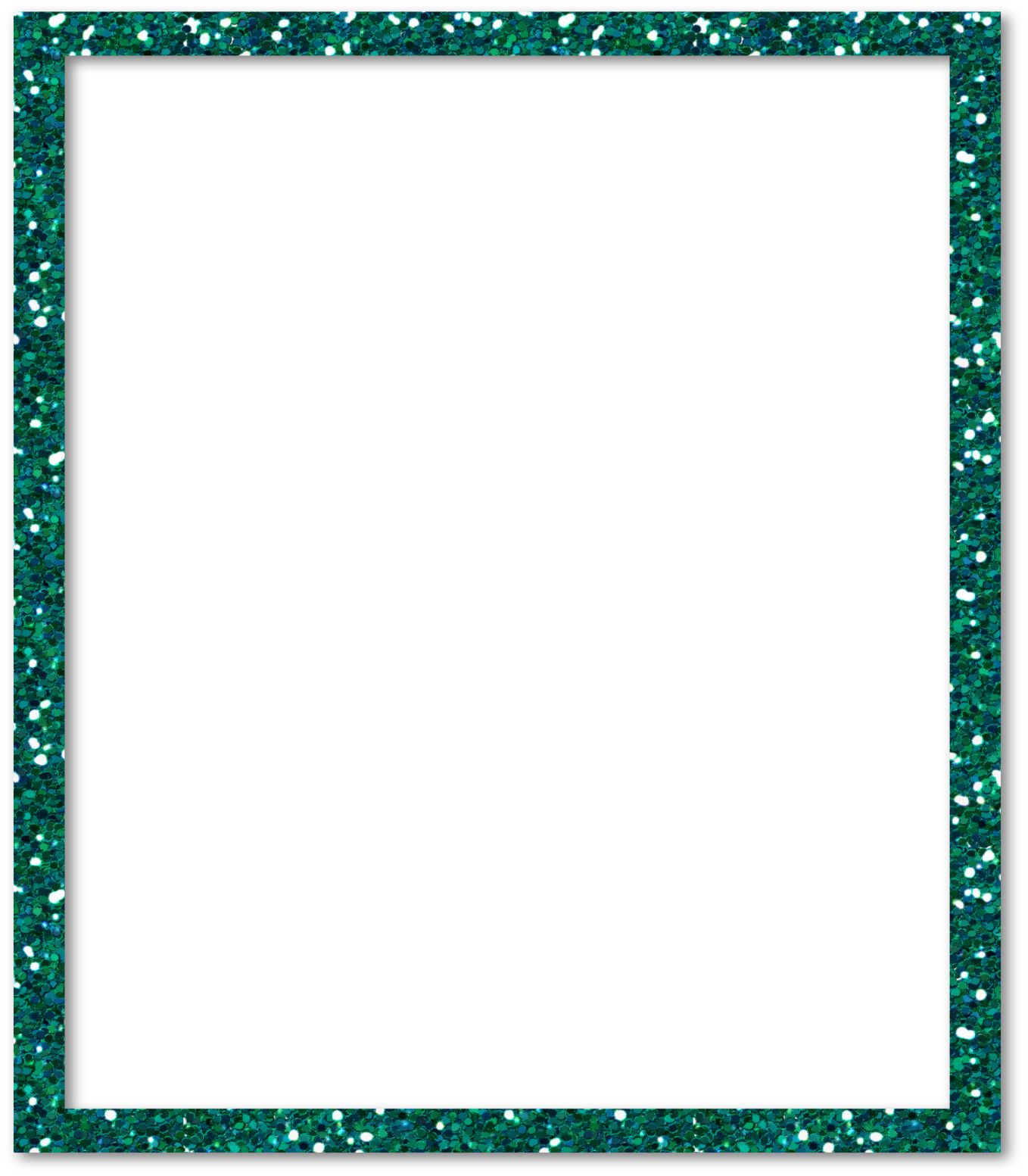 In China, Cherylene walked along the Great Wall. She walked  205 steps before taking a rest and then climbed another 120. How many steps did she climb altogether?
STEP 1: UNDERSTAND THE PROBLEM
Read the problem carefully
Think: what is the problem asking me to do, what information is relevant and necessary for solving the problem.
 
STEP 2: DECIDE ON A STRATEGY OR PLAN
Draw a sketch, graph or table.
Write a number sentence.
Break the problem into smaller parts.
 
STEP 3: SOLVE THE PROBLEM
Record working out in workbook
 
STEP 4: REFLECT
Think; Does this make sense? Have I answered the question? Is there a simpler way to do this?
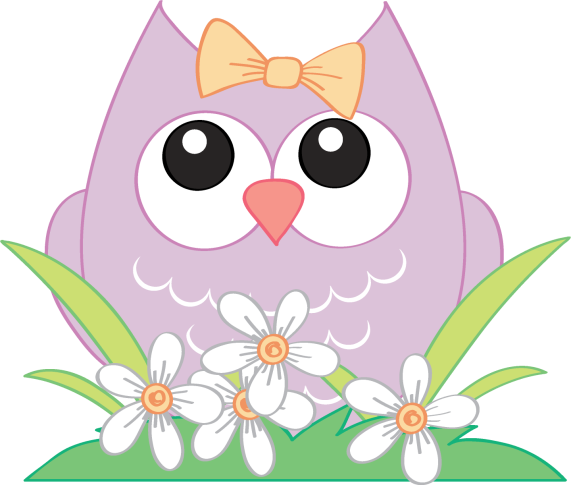 Leanne Williamson, 2015
Problem
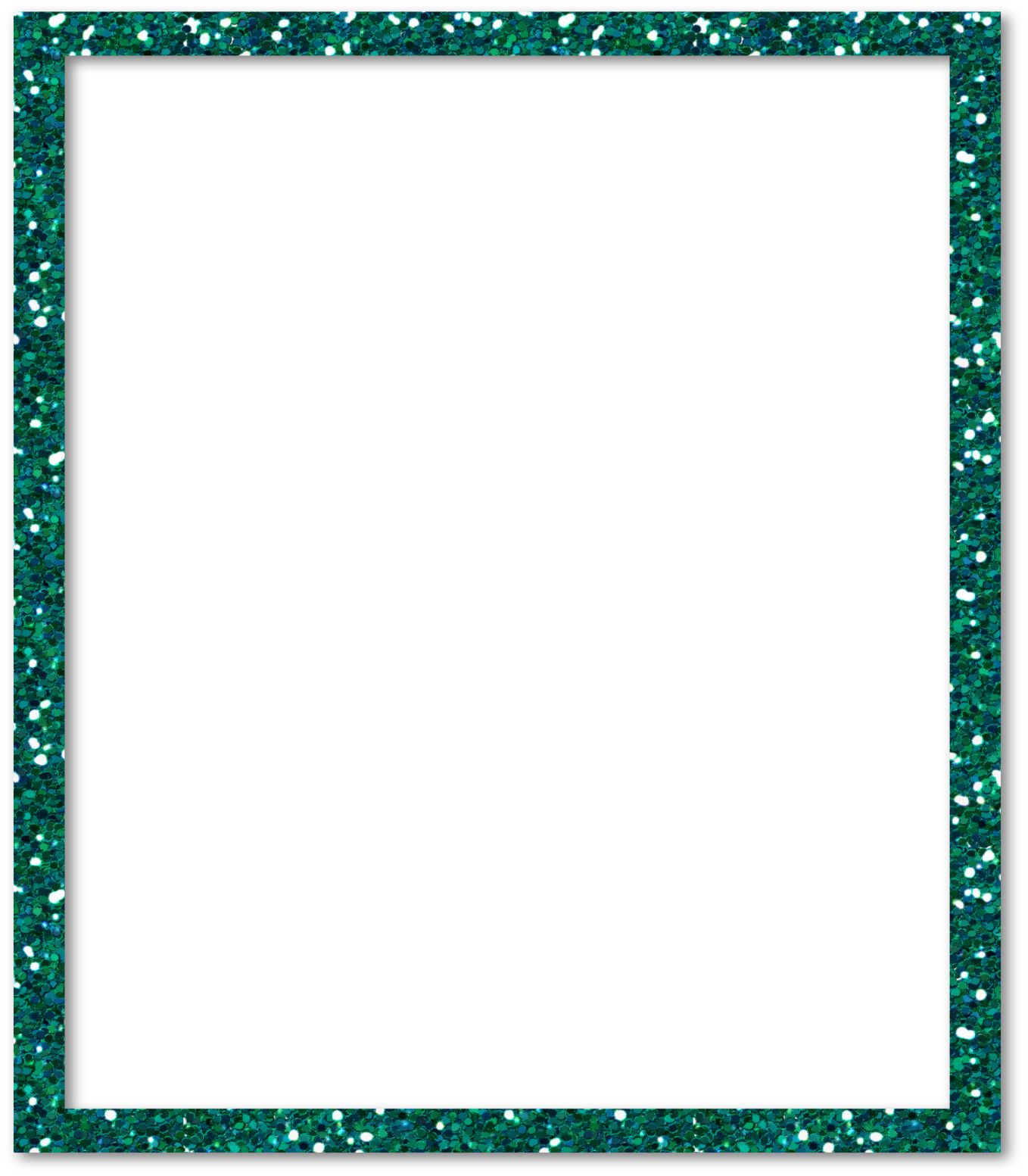 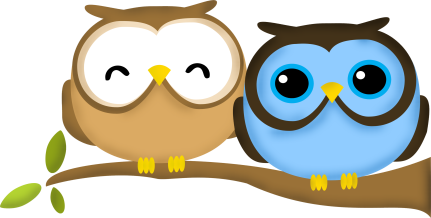 Shaun swan 560 laps in one week. If he swam the same number of laps each day, how many laps did he swim in one day?
STEP 1: UNDERSTAND THE PROBLEM
Read the problem carefully
Think: what is the problem asking me to do, what information is relevant and necessary for solving the problem.
 
STEP 2: DECIDE ON A STRATEGY OR PLAN
Draw a sketch, graph or table.
Write a number sentence.
Break the problem into smaller parts.
 
STEP 3: SOLVE THE PROBLEM
Record working out in workbook
 
STEP 4: REFLECT
Think; Does this make sense? Have I answered the question? Is there a simpler way to do this?
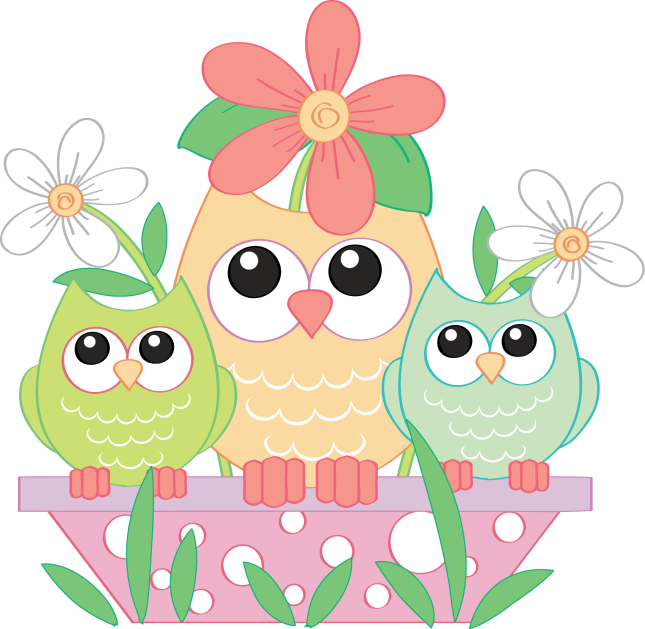 Leanne Williamson, 2015
Problem
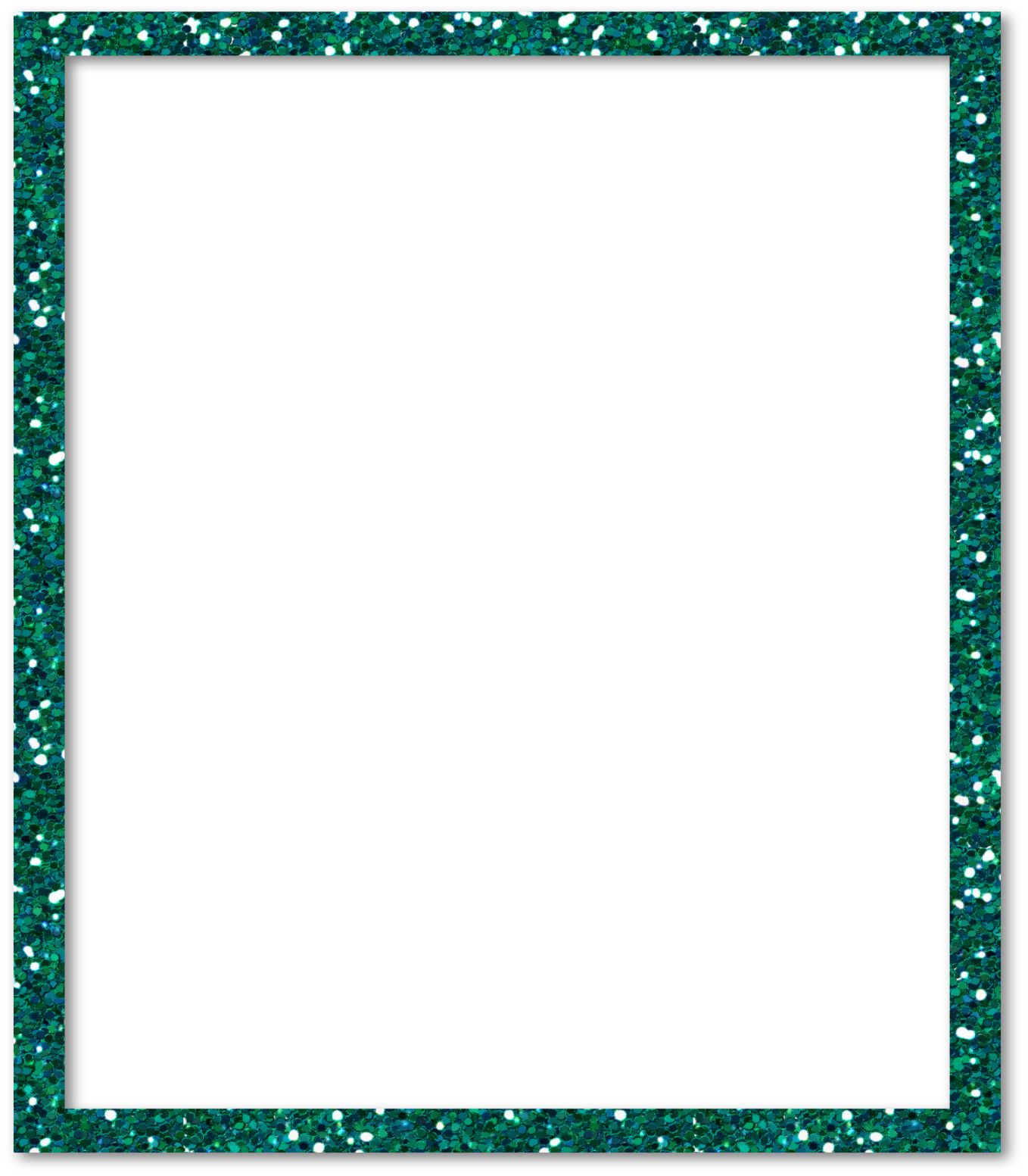 Four police constables collected a total of 96 pieces of evidence at the crime scene. How many pieces did each constable collect if they all collected the same amount?
STEP 1: UNDERSTAND THE PROBLEM
Read the problem carefully
Think: what is the problem asking me to do, what information is relevant and necessary for solving the problem.
 
STEP 2: DECIDE ON A STRATEGY OR PLAN
Draw a sketch, graph or table.
Write a number sentence.
Break the problem into smaller parts.
 
STEP 3: SOLVE THE PROBLEM
Record working out in workbook
 
STEP 4: REFLECT
Think; Does this make sense? Have I answered the question? Is there a simpler way to do this?
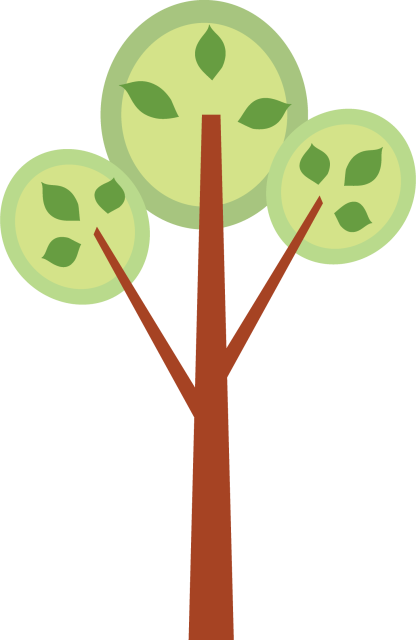 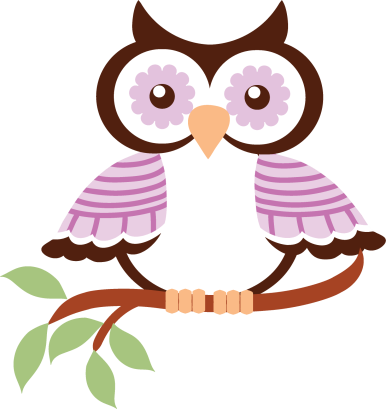 Leanne Williamson, 2015
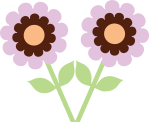 Problem
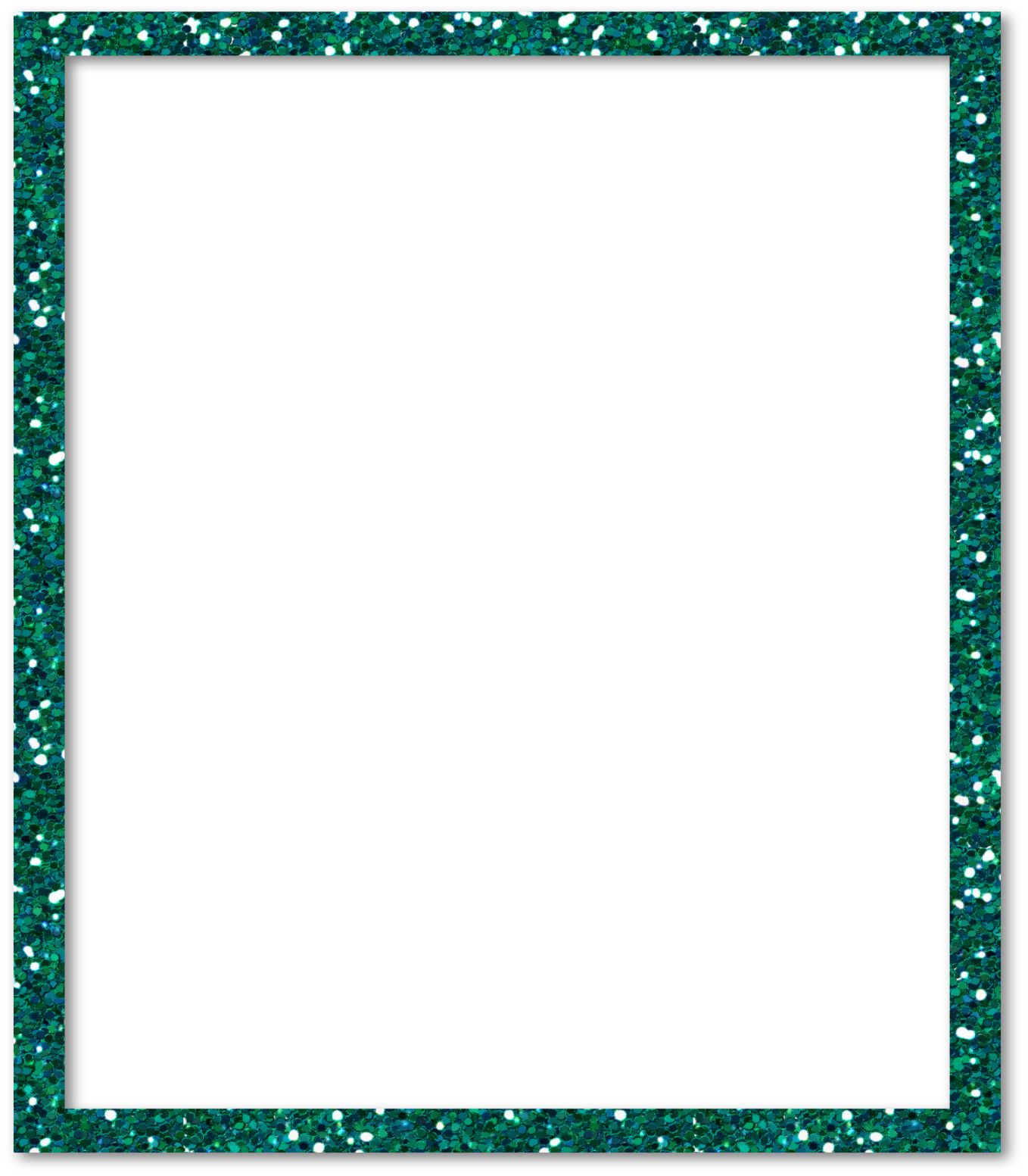 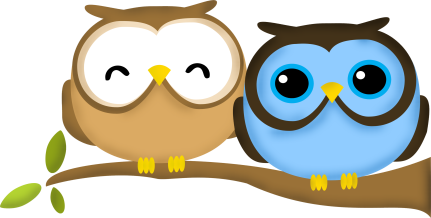 Tim woke up at 6.25am and started eating his breakfast. He took 23 minutes to eat his breakfast. What time did he finish eating?
STEP 1: UNDERSTAND THE PROBLEM
Read the problem carefully
Think: what is the problem asking me to do, what information is relevant and necessary for solving the problem.
 
STEP 2: DECIDE ON A STRATEGY OR PLAN
Draw a sketch, graph or table.
Write a number sentence.
Break the problem into smaller parts.
 
STEP 3: SOLVE THE PROBLEM
Record working out in workbook
 
STEP 4: REFLECT
Think; Does this make sense? Have I answered the question? Is there a simpler way to do this?
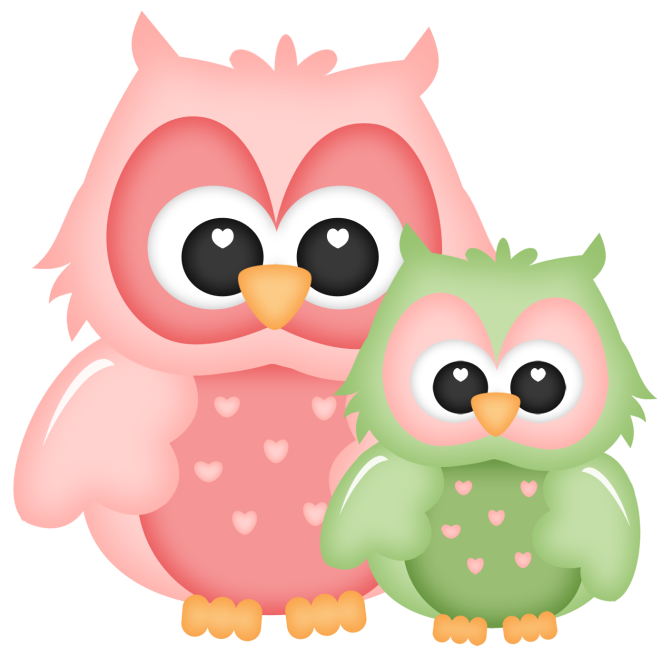 Leanne Williamson, 2015
Problem
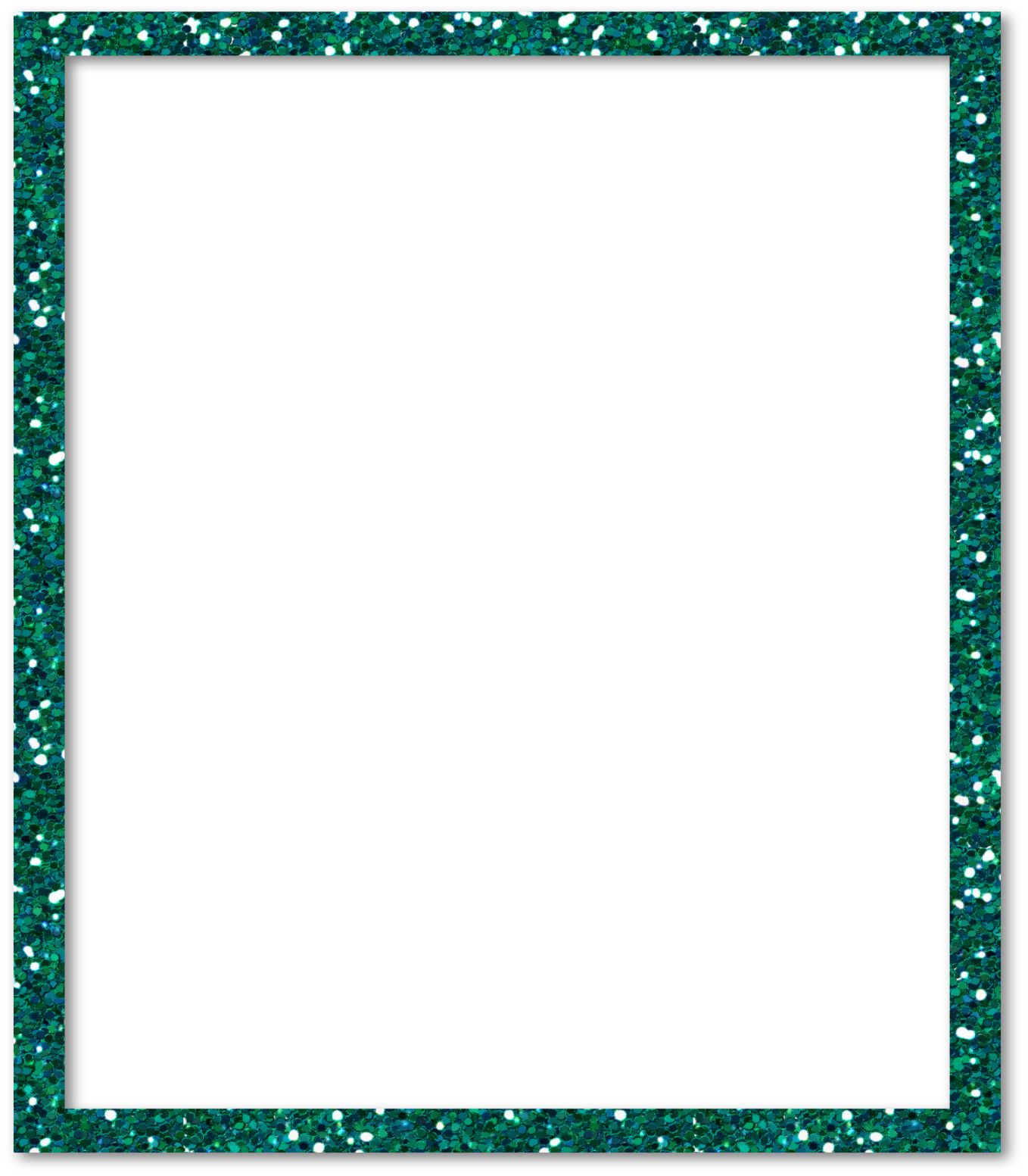 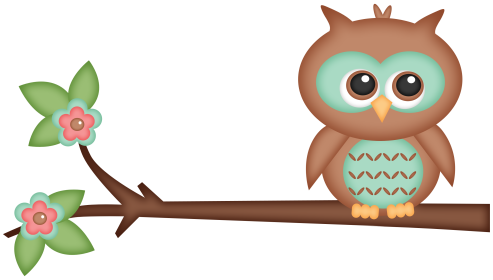 The depth of the snow was 118cm. Exactly 37cm of fresh snow fell overnight for the next two consecutive nights. What is the total depth of snow now?
STEP 1: UNDERSTAND THE PROBLEM
Read the problem carefully
Think: what is the problem asking me to do, what information is relevant and necessary for solving the problem.
 
STEP 2: DECIDE ON A STRATEGY OR PLAN
Draw a sketch, graph or table.
Write a number sentence.
Break the problem into smaller parts.
 
STEP 3: SOLVE THE PROBLEM
Record working out in workbook
 
STEP 4: REFLECT
Think; Does this make sense? Have I answered the question? Is there a simpler way to do this?
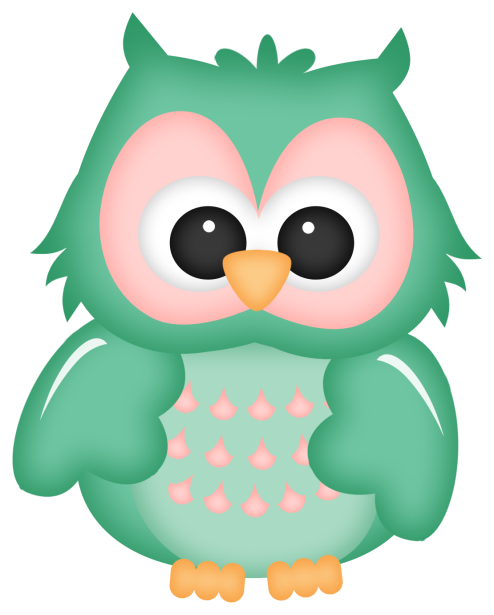 Leanne Williamson, 2015
Problem
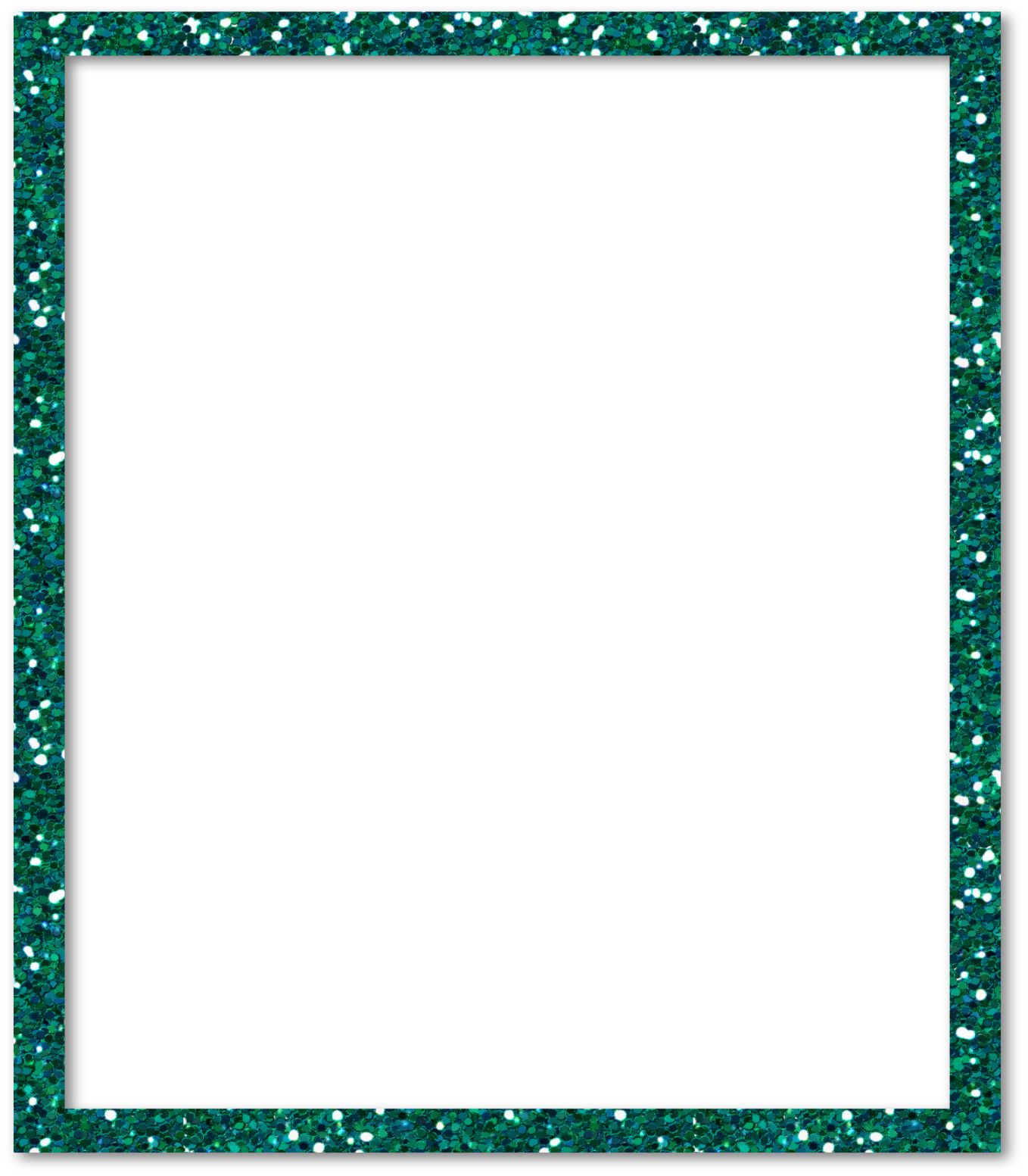 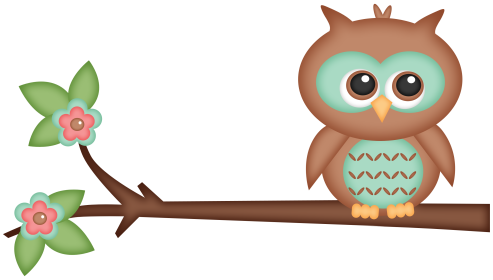 It cost $185 for a two day lift pass. If Bianca got a $55  student discount, how much did she pay for the pass?
STEP 1: UNDERSTAND THE PROBLEM
Read the problem carefully
Think: what is the problem asking me to do, what information is relevant and necessary for solving the problem.
 
STEP 2: DECIDE ON A STRATEGY OR PLAN
Draw a sketch, graph or table.
Write a number sentence.
Break the problem into smaller parts.
 
STEP 3: SOLVE THE PROBLEM
Record working out in workbook
 
STEP 4: REFLECT
Think; Does this make sense? Have I answered the question? Is there a simpler way to do this?
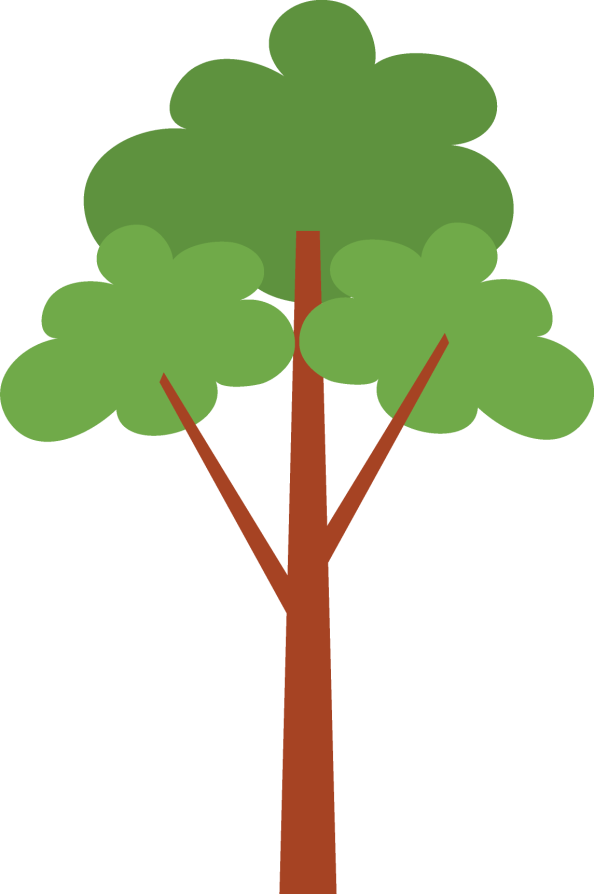 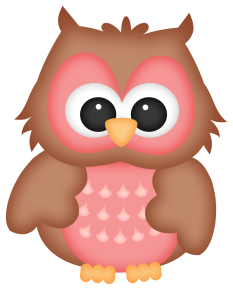 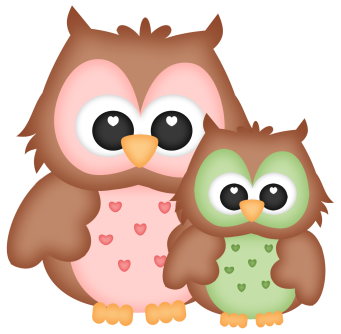 Leanne Williamson, 2015
Problem
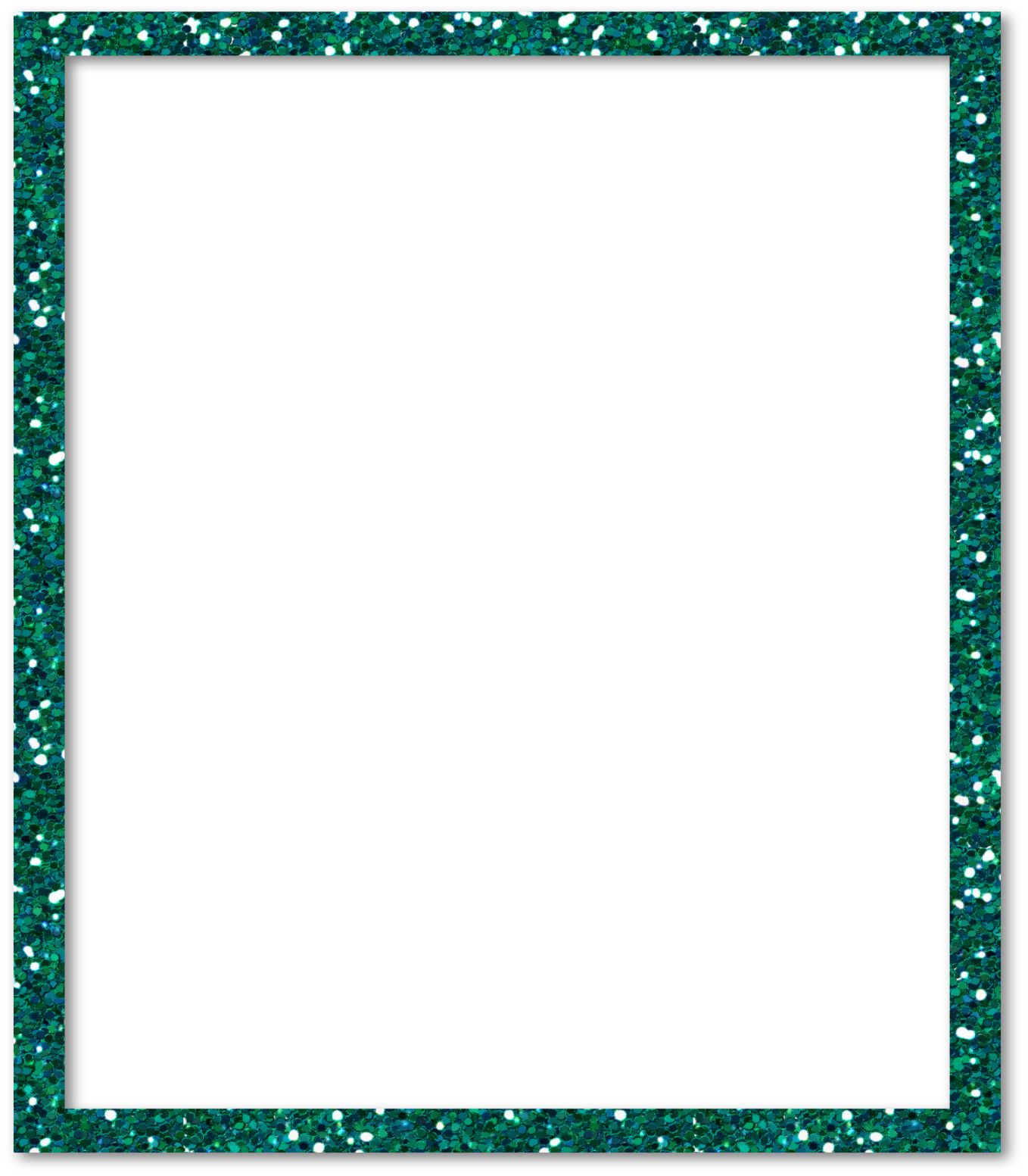 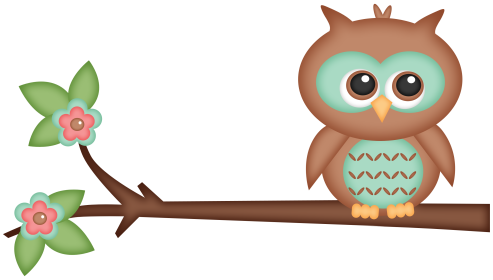 An island in Hawaii is 153km wide. Leanne’s family drove from one side to the other. After driving 87km, how much further did they have left to drive?
STEP 1: UNDERSTAND THE PROBLEM
Read the problem carefully
Think: what is the problem asking me to do, what information is relevant and necessary for solving the problem.
 
STEP 2: DECIDE ON A STRATEGY OR PLAN
Draw a sketch, graph or table.
Write a number sentence.
Break the problem into smaller parts.
 
STEP 3: SOLVE THE PROBLEM
Record working out in workbook
 
STEP 4: REFLECT
Think; Does this make sense? Have I answered the question? Is there a simpler way to do this?
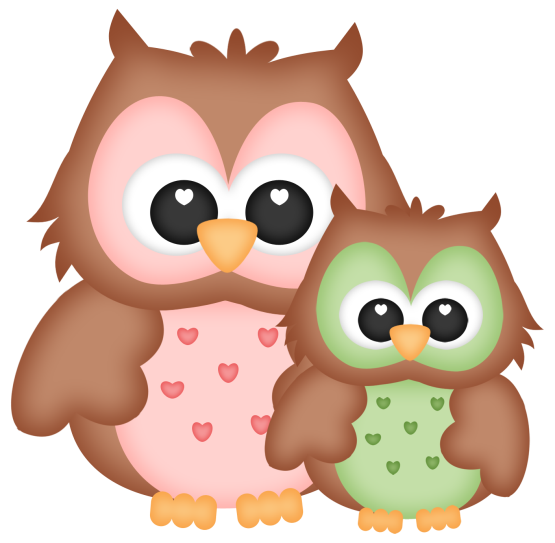 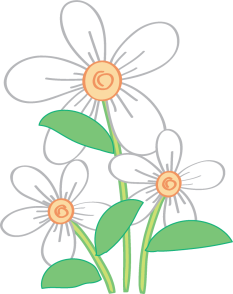 Leanne Williamson, 2015
Problem
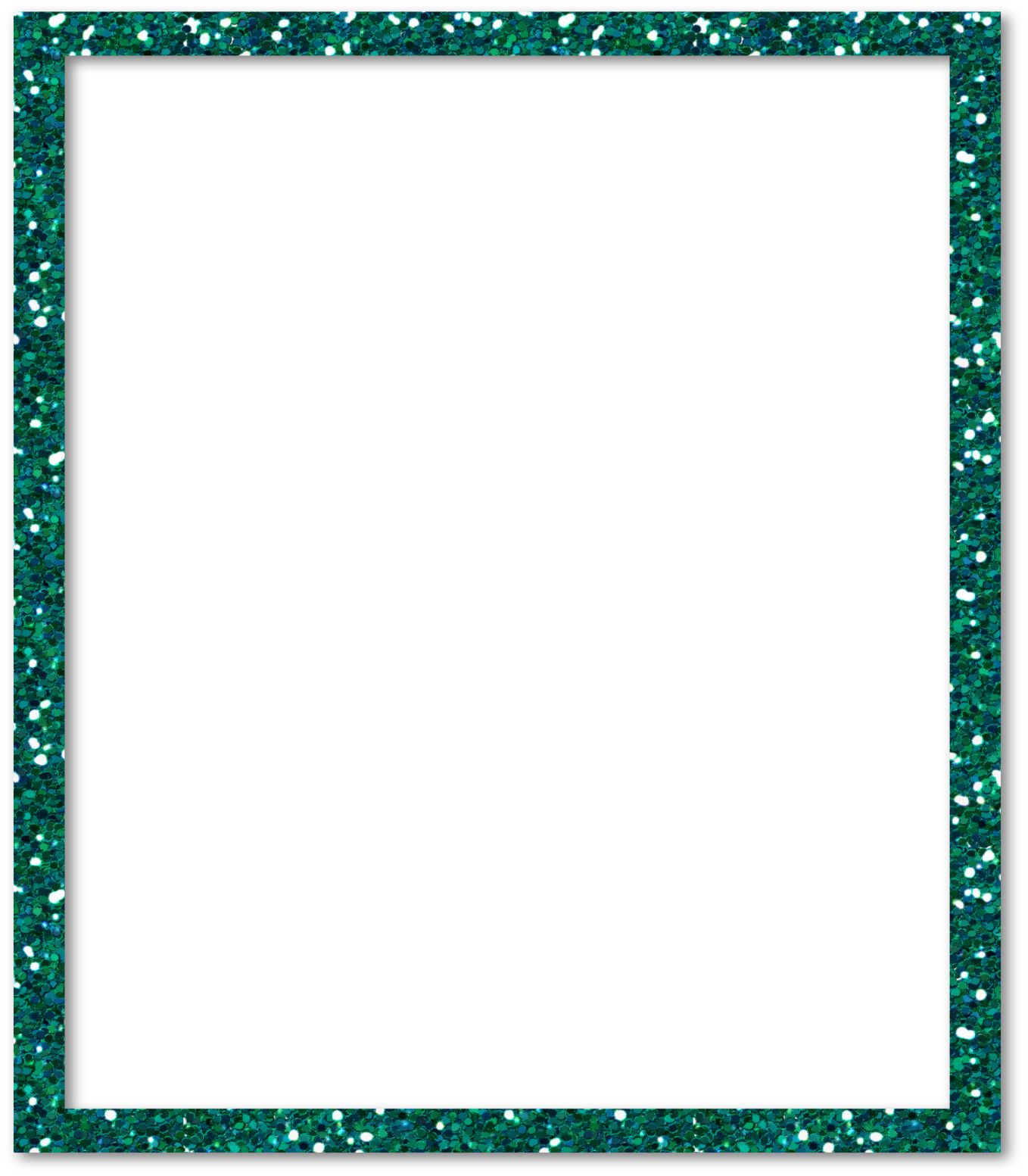 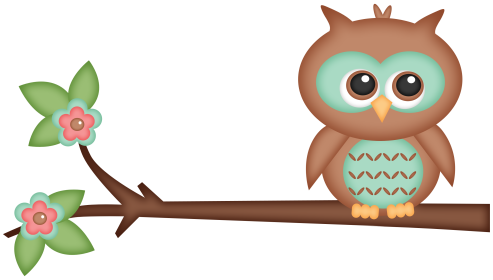 Fiona has one bag of 140 peanuts and one bag of 80 peanuts. How many peanuts does she have altogether?
STEP 1: UNDERSTAND THE PROBLEM
Read the problem carefully
Think: what is the problem asking me to do, what information is relevant and necessary for solving the problem.
 
STEP 2: DECIDE ON A STRATEGY OR PLAN
Draw a sketch, graph or table.
Write a number sentence.
Break the problem into smaller parts.
 
STEP 3: SOLVE THE PROBLEM
Record working out in workbook
 
STEP 4: REFLECT
Think; Does this make sense? Have I answered the question? Is there a simpler way to do this?
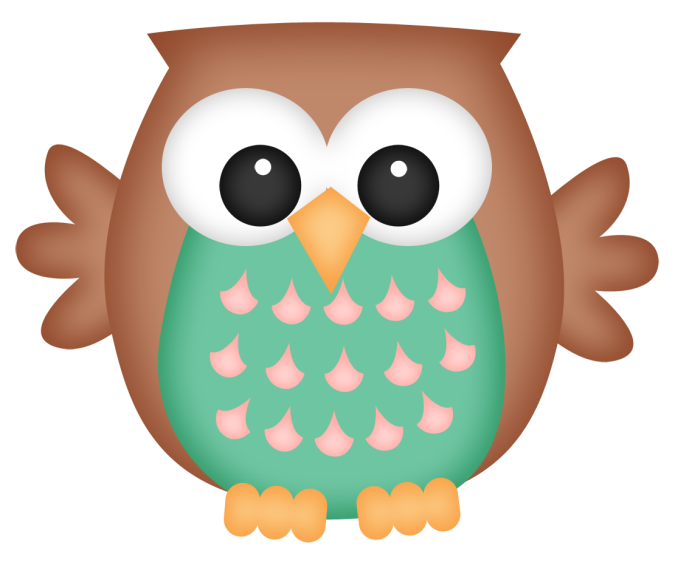 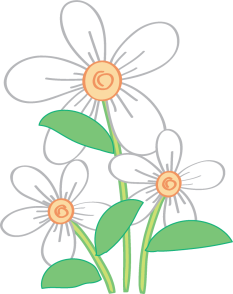 Leanne Williamson, 2015
Problem
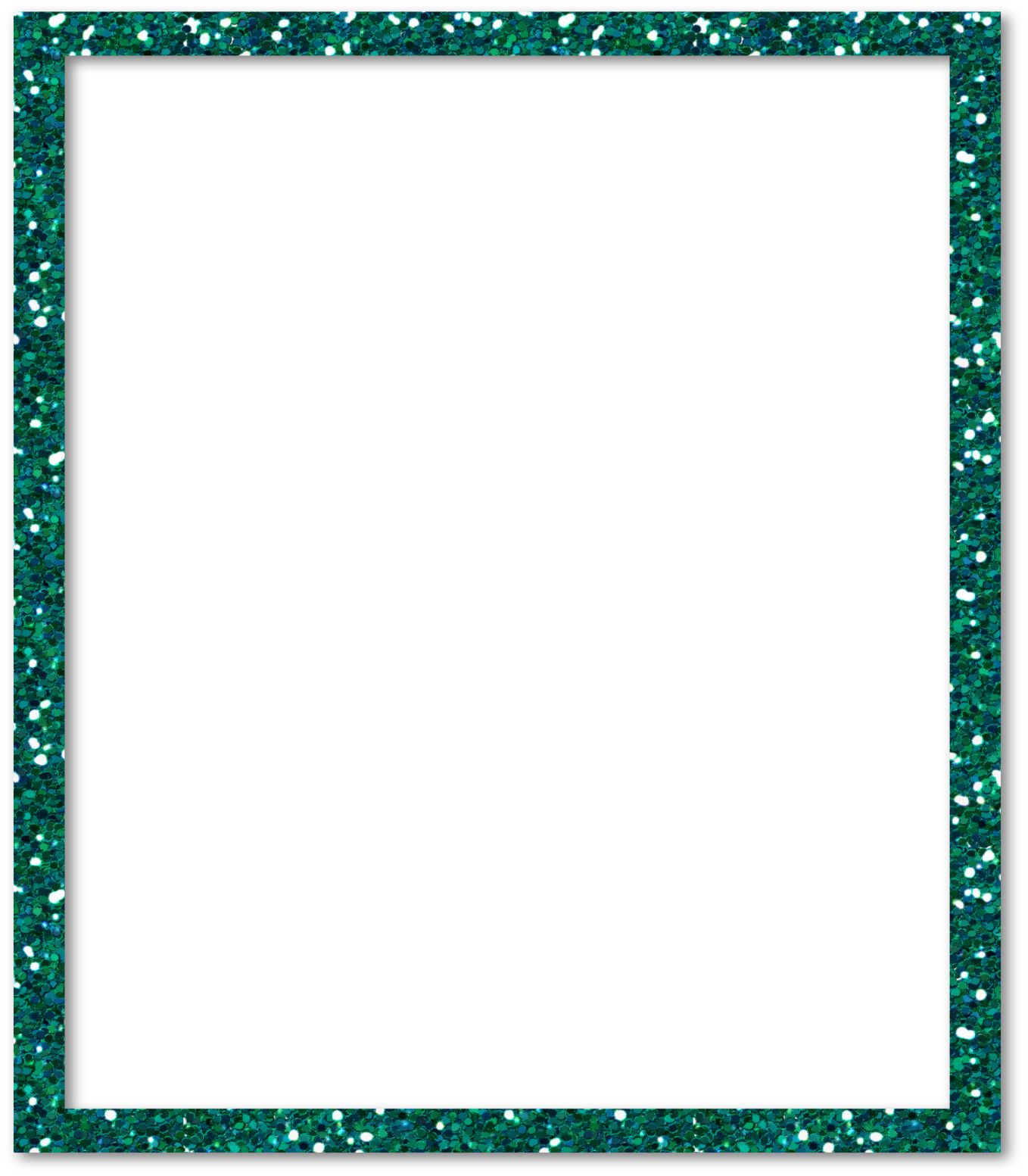 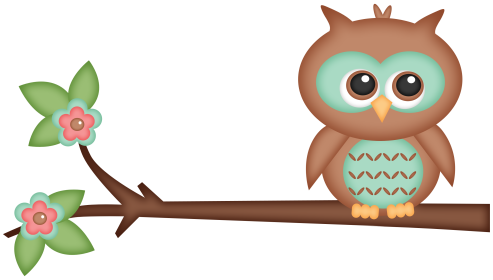 Jacob took three and ten photos on his iPad but deleted one hundred and nine of them. How many photos are left?
STEP 1: UNDERSTAND THE PROBLEM
Read the problem carefully
Think: what is the problem asking me to do, what information is relevant and necessary for solving the problem.
 
STEP 2: DECIDE ON A STRATEGY OR PLAN
Draw a sketch, graph or table.
Write a number sentence.
Break the problem into smaller parts.
 
STEP 3: SOLVE THE PROBLEM
Record working out in workbook
 
STEP 4: REFLECT
Think; Does this make sense? Have I answered the question? Is there a simpler way to do this?
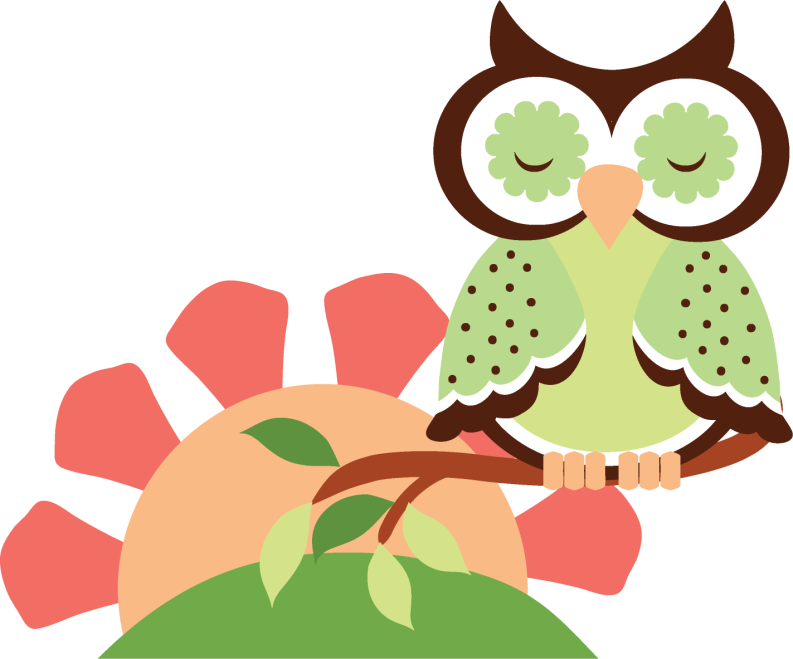 Leanne Williamson, 2015
Problem
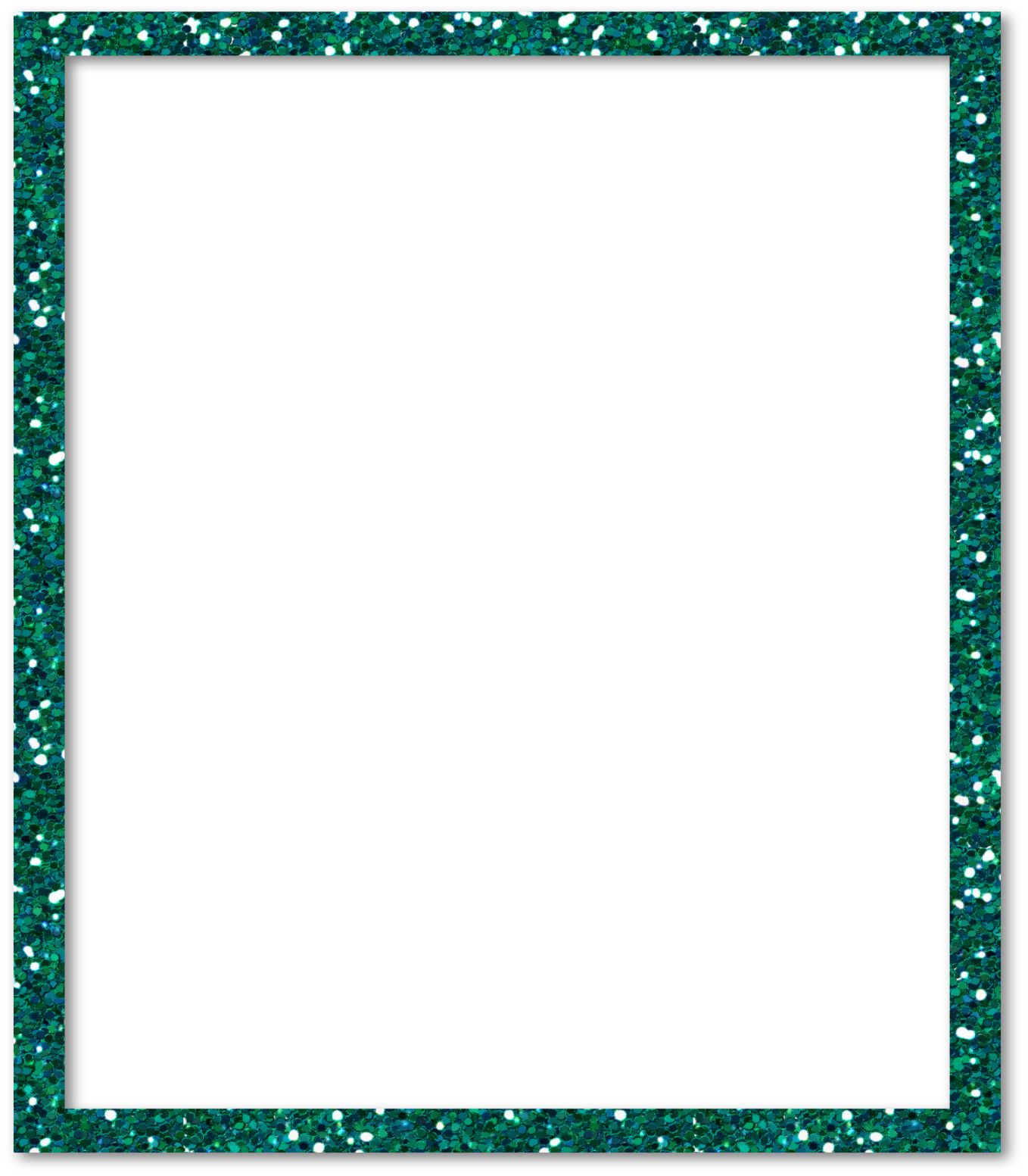 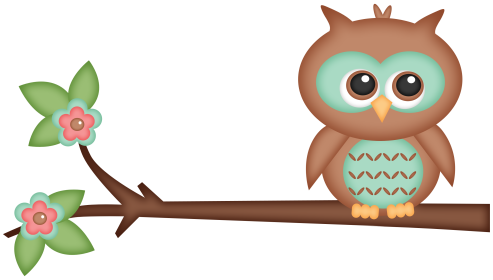 In the money box there are 124 gold coins and 157 silver coins. How many coins altogether?
STEP 1: UNDERSTAND THE PROBLEM
Read the problem carefully
Think: what is the problem asking me to do, what information is relevant and necessary for solving the problem.
 
STEP 2: DECIDE ON A STRATEGY OR PLAN
Draw a sketch, graph or table.
Write a number sentence.
Break the problem into smaller parts.
 
STEP 3: SOLVE THE PROBLEM
Record working out in workbook
 
STEP 4: REFLECT
Think; Does this make sense? Have I answered the question? Is there a simpler way to do this?
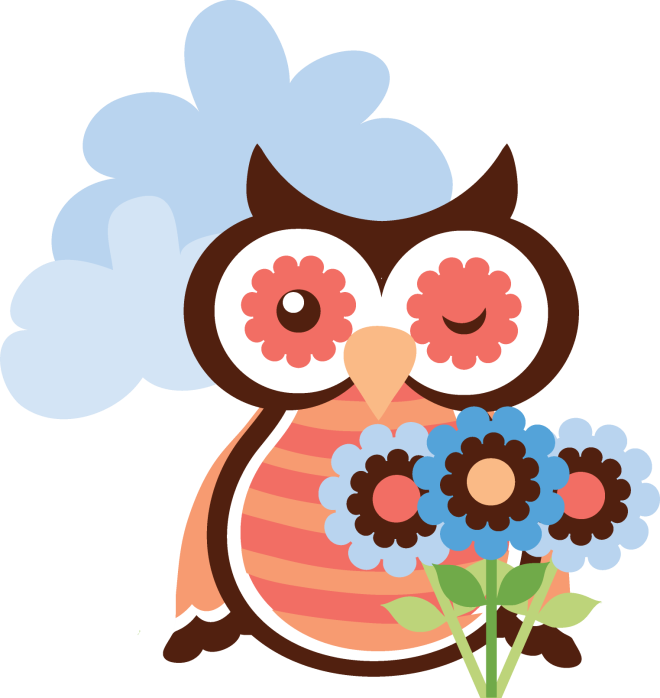 Leanne Williamson, 2015
Problem
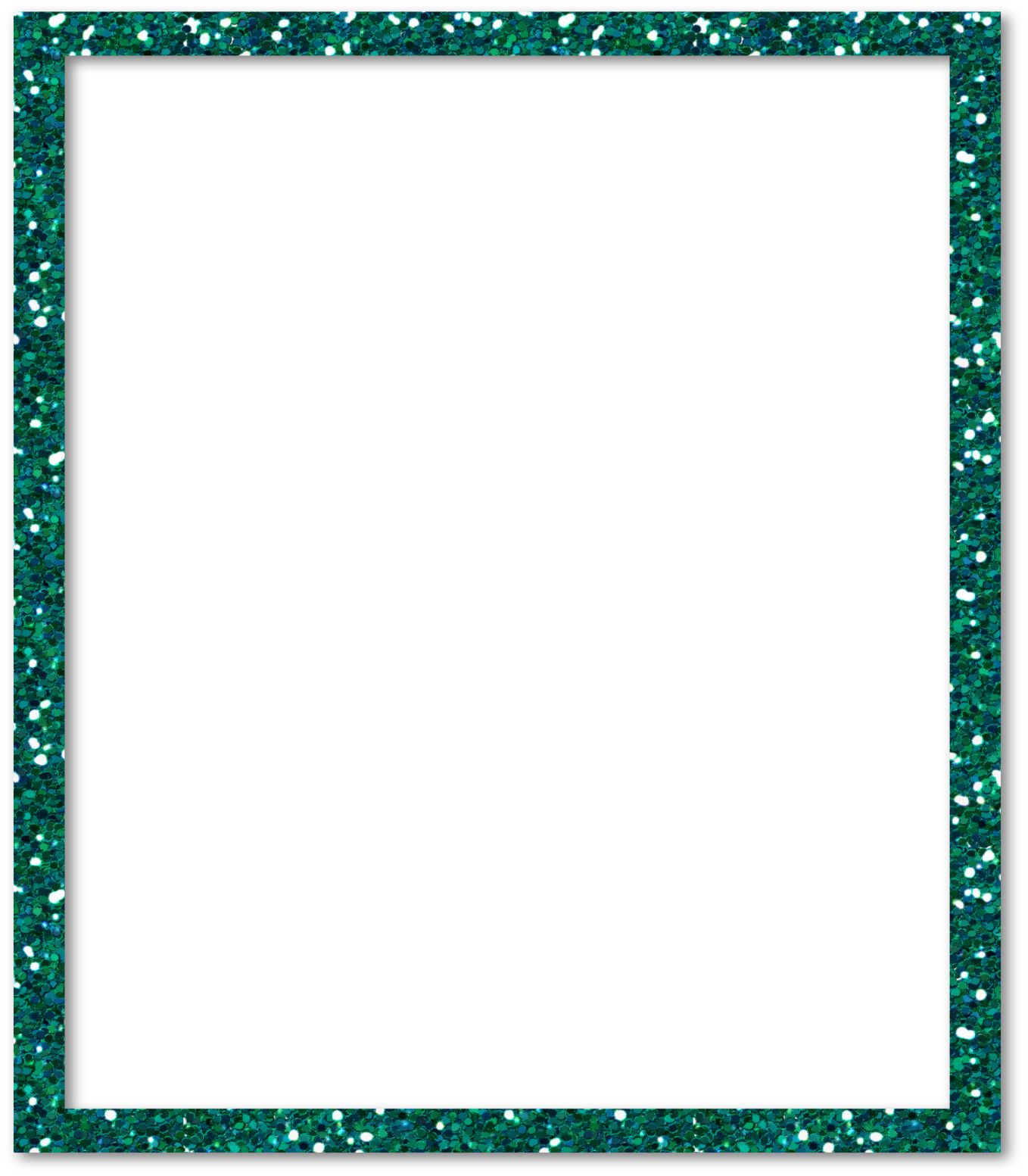 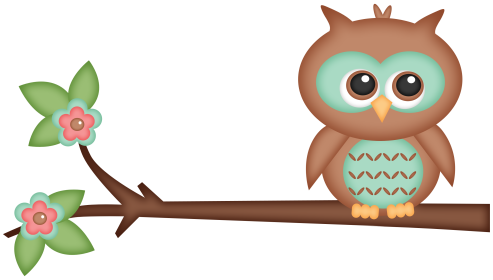 60 cars were stolen from a car dealer last week and all there wheels were sold. How many wheels were sold in total?
STEP 1: UNDERSTAND THE PROBLEM
Read the problem carefully
Think: what is the problem asking me to do, what information is relevant and necessary for solving the problem.
 
STEP 2: DECIDE ON A STRATEGY OR PLAN
Draw a sketch, graph or table.
Write a number sentence.
Break the problem into smaller parts.
 
STEP 3: SOLVE THE PROBLEM
Record working out in workbook
 
STEP 4: REFLECT
Think; Does this make sense? Have I answered the question? Is there a simpler way to do this?
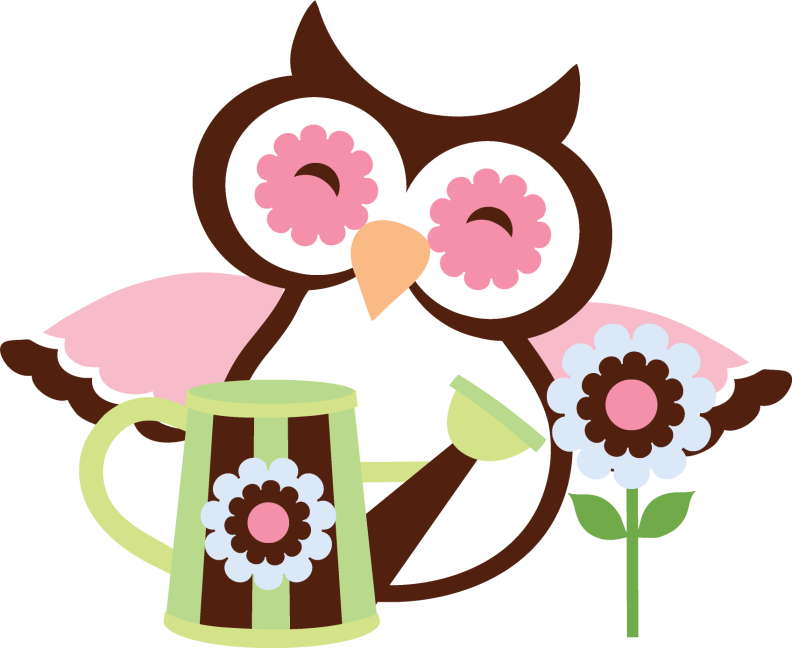 Leanne Williamson, 2015
Problem
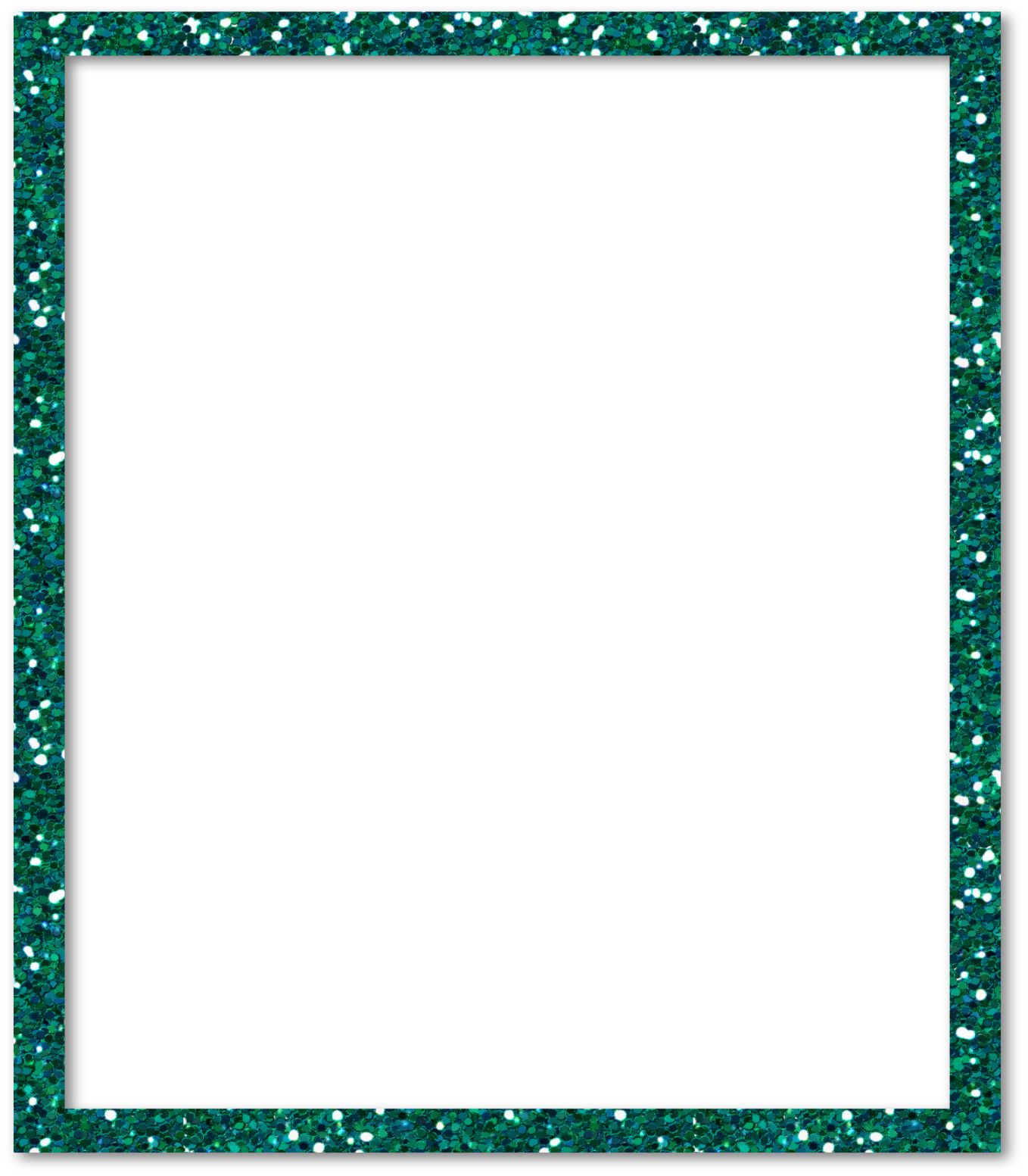 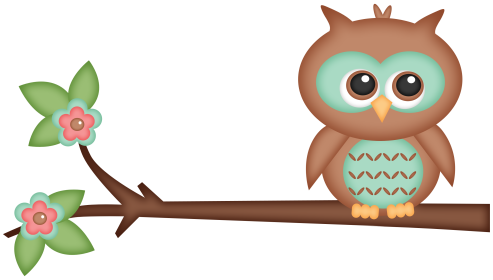 The police force caught 16 speeding drivers every hour for 6 hours. How many drivers were caught speeding altogether?
STEP 1: UNDERSTAND THE PROBLEM
Read the problem carefully
Think: what is the problem asking me to do, what information is relevant and necessary for solving the problem.
 
STEP 2: DECIDE ON A STRATEGY OR PLAN
Draw a sketch, graph or table.
Write a number sentence.
Break the problem into smaller parts.
 
STEP 3: SOLVE THE PROBLEM
Record working out in workbook
 
STEP 4: REFLECT
Think; Does this make sense? Have I answered the question? Is there a simpler way to do this?
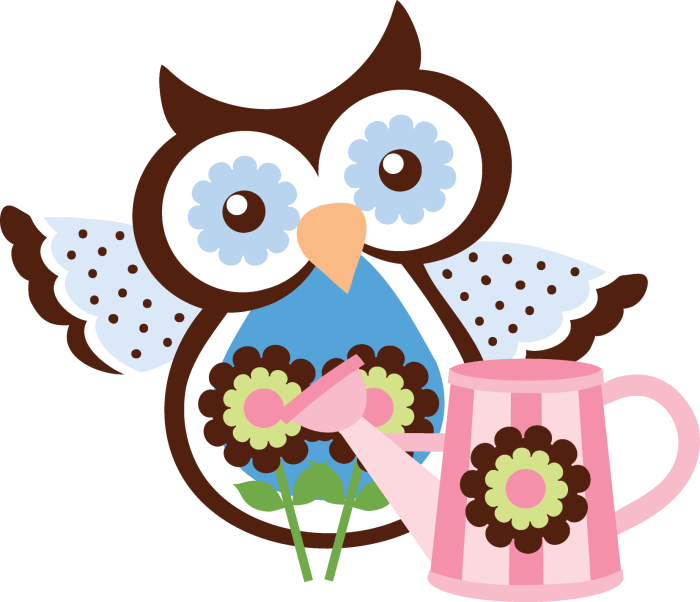 Leanne Williamson, 2015
Problem
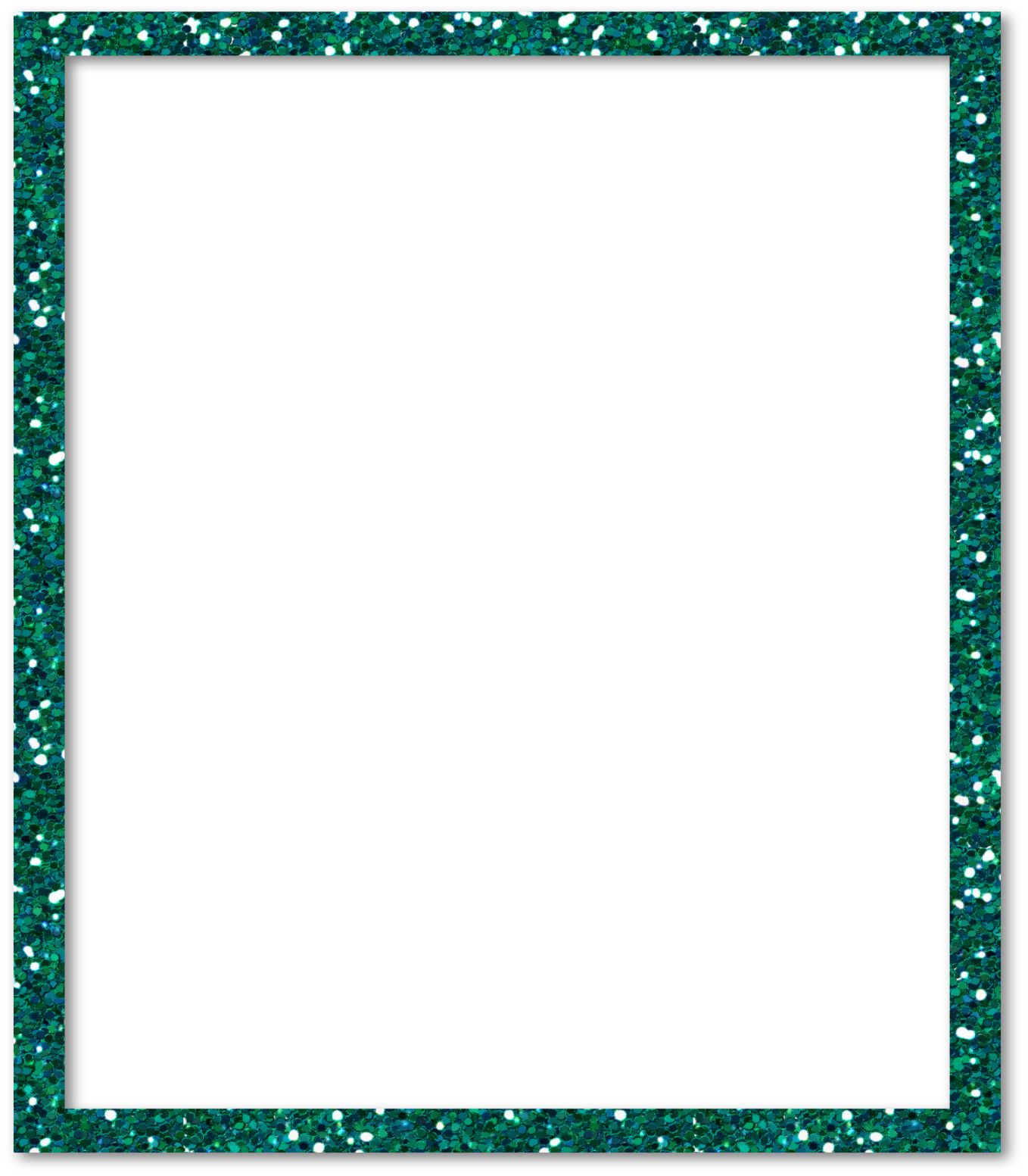 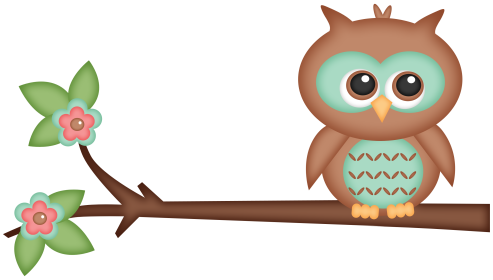 Nancy had a hair appointment at 3.45pm. The hairdresser took 27 minutes to cut her hair. What time did she finish?
STEP 1: UNDERSTAND THE PROBLEM
Read the problem carefully
Think: what is the problem asking me to do, what information is relevant and necessary for solving the problem.
 
STEP 2: DECIDE ON A STRATEGY OR PLAN
Draw a sketch, graph or table.
Write a number sentence.
Break the problem into smaller parts.
 
STEP 3: SOLVE THE PROBLEM
Record working out in workbook
 
STEP 4: REFLECT
Think; Does this make sense? Have I answered the question? Is there a simpler way to do this?
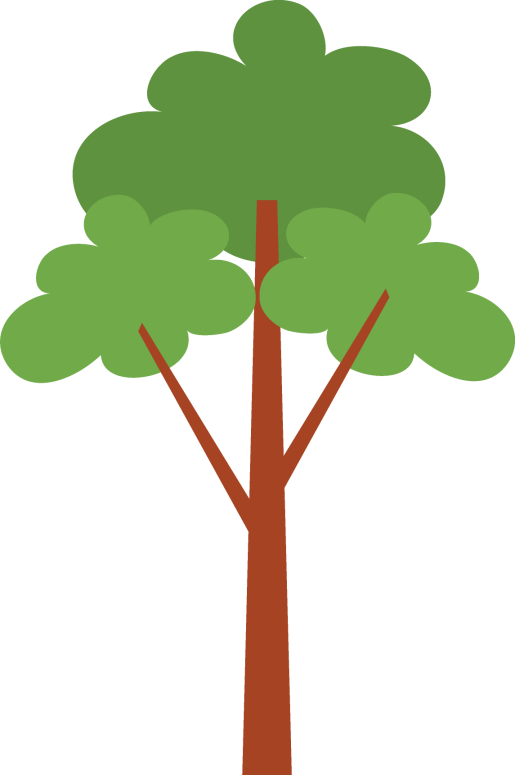 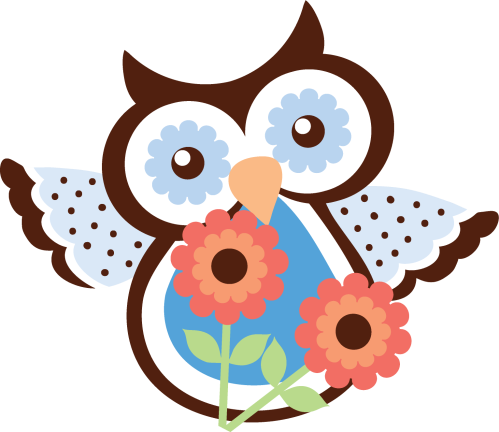 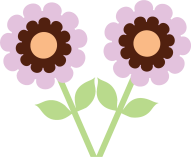 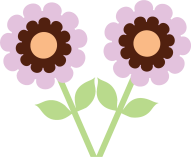 Leanne Williamson, 2015
Problem
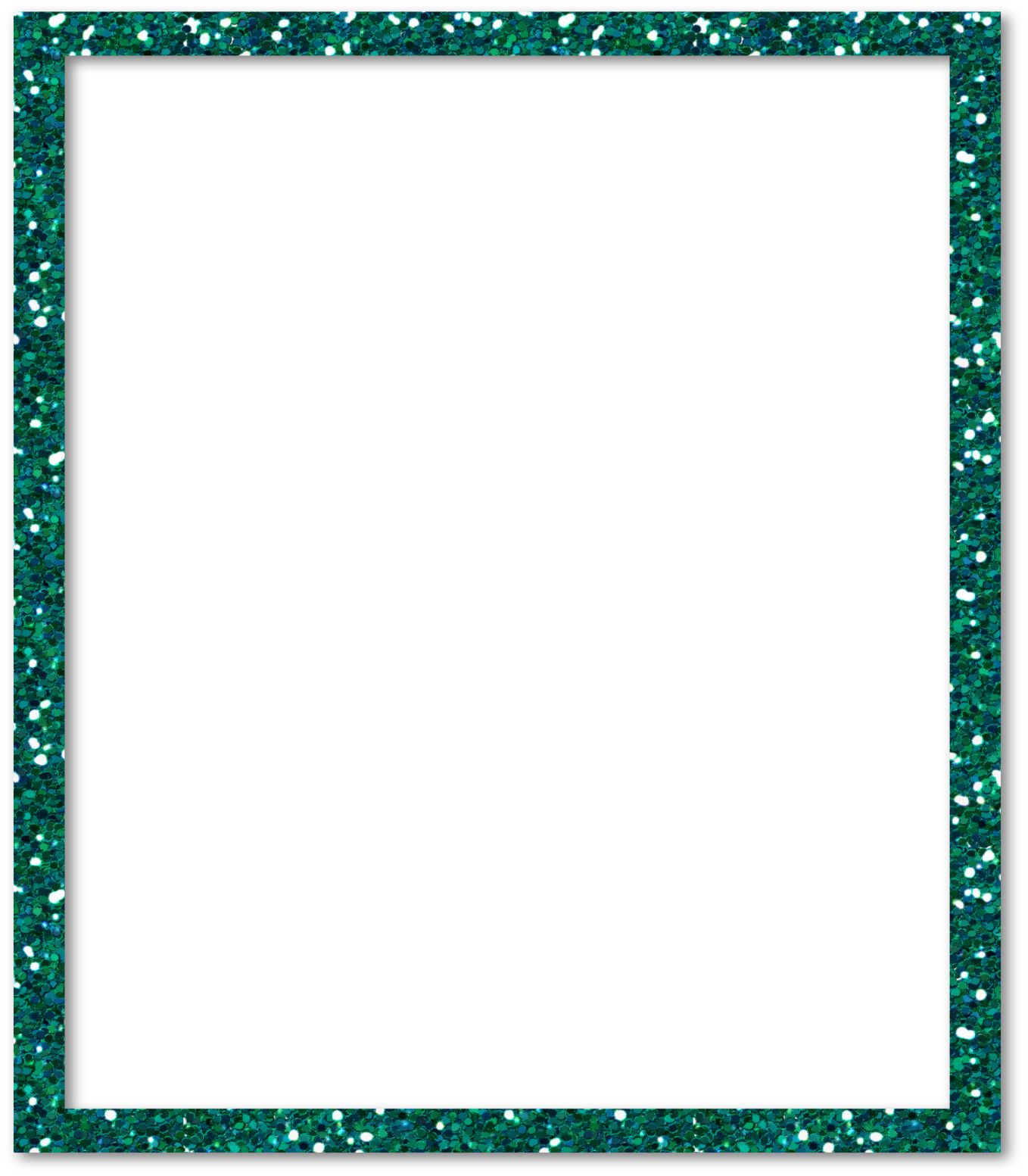 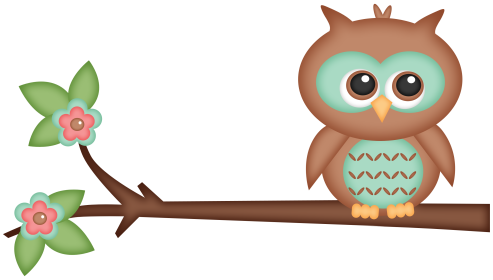 Greg got out of the pool at 3.25pm after a one hour and ten minute swim. What time did he start swimming?
STEP 1: UNDERSTAND THE PROBLEM
Read the problem carefully
Think: what is the problem asking me to do, what information is relevant and necessary for solving the problem.
 
STEP 2: DECIDE ON A STRATEGY OR PLAN
Draw a sketch, graph or table.
Write a number sentence.
Break the problem into smaller parts.
 
STEP 3: SOLVE THE PROBLEM
Record working out in workbook
 
STEP 4: REFLECT
Think; Does this make sense? Have I answered the question? Is there a simpler way to do this?
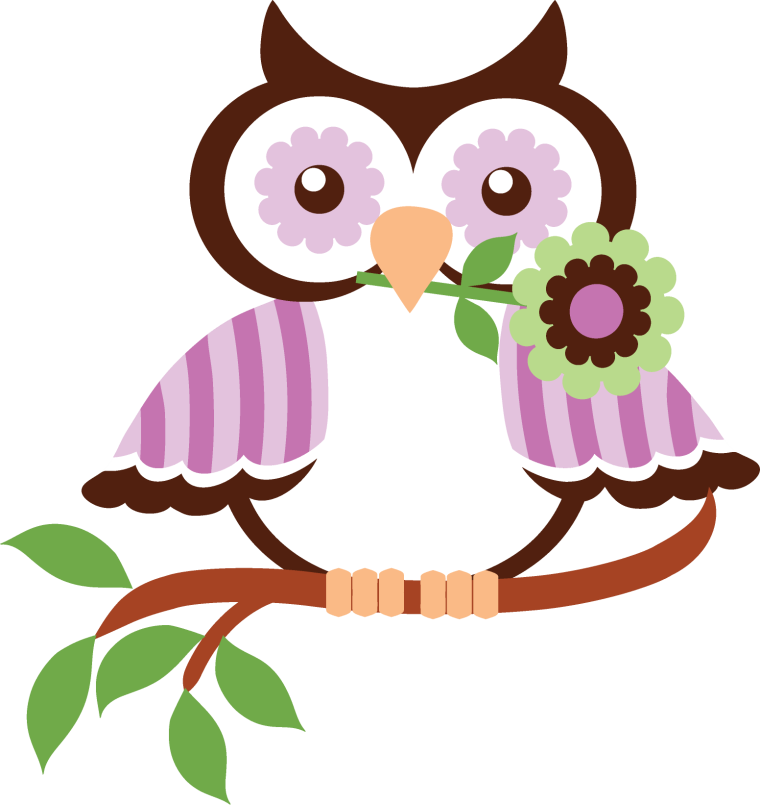 Leanne Williamson, 2015
Problem
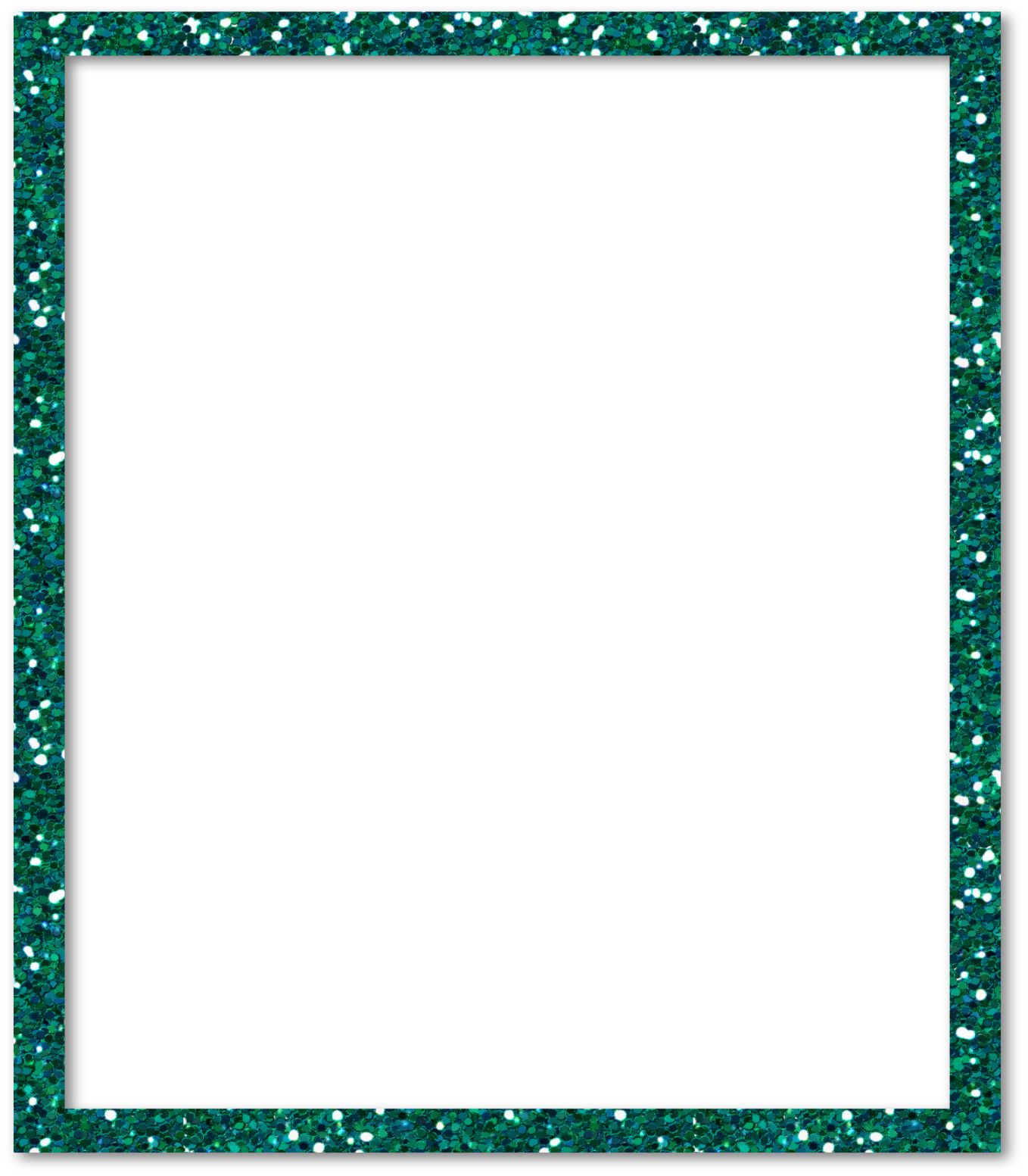 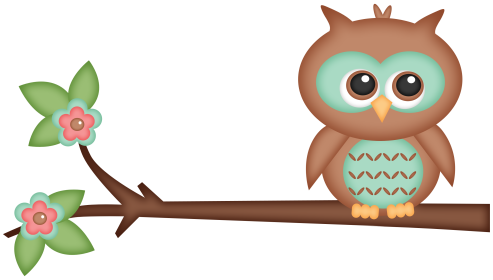 If I have run half of the 800 metre race, how far have I still to go?
STEP 1: UNDERSTAND THE PROBLEM
Read the problem carefully
Think: what is the problem asking me to do, what information is relevant and necessary for solving the problem.
 
STEP 2: DECIDE ON A STRATEGY OR PLAN
Draw a sketch, graph or table.
Write a number sentence.
Break the problem into smaller parts.
 
STEP 3: SOLVE THE PROBLEM
Record working out in workbook
 
STEP 4: REFLECT
Think; Does this make sense? Have I answered the question? Is there a simpler way to do this?
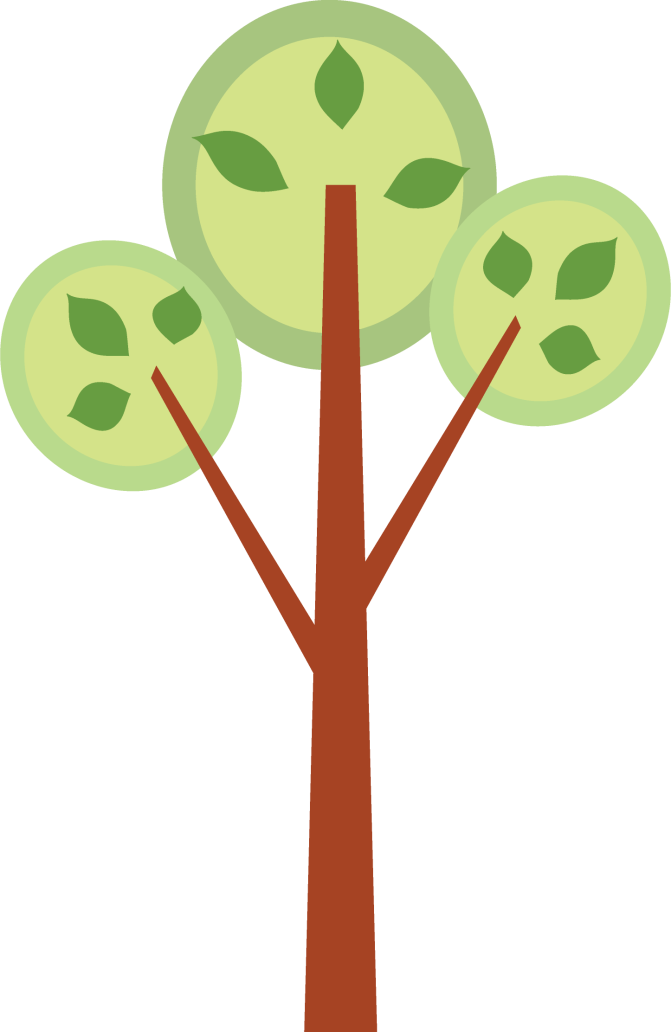 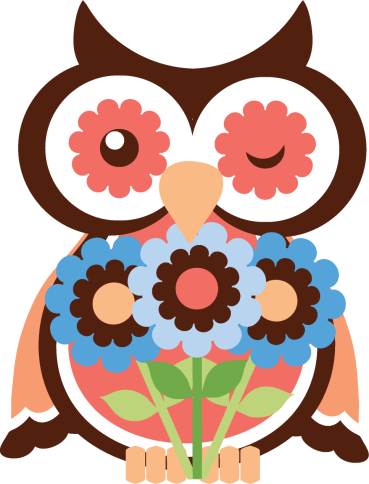 Leanne Williamson, 2015
Problem
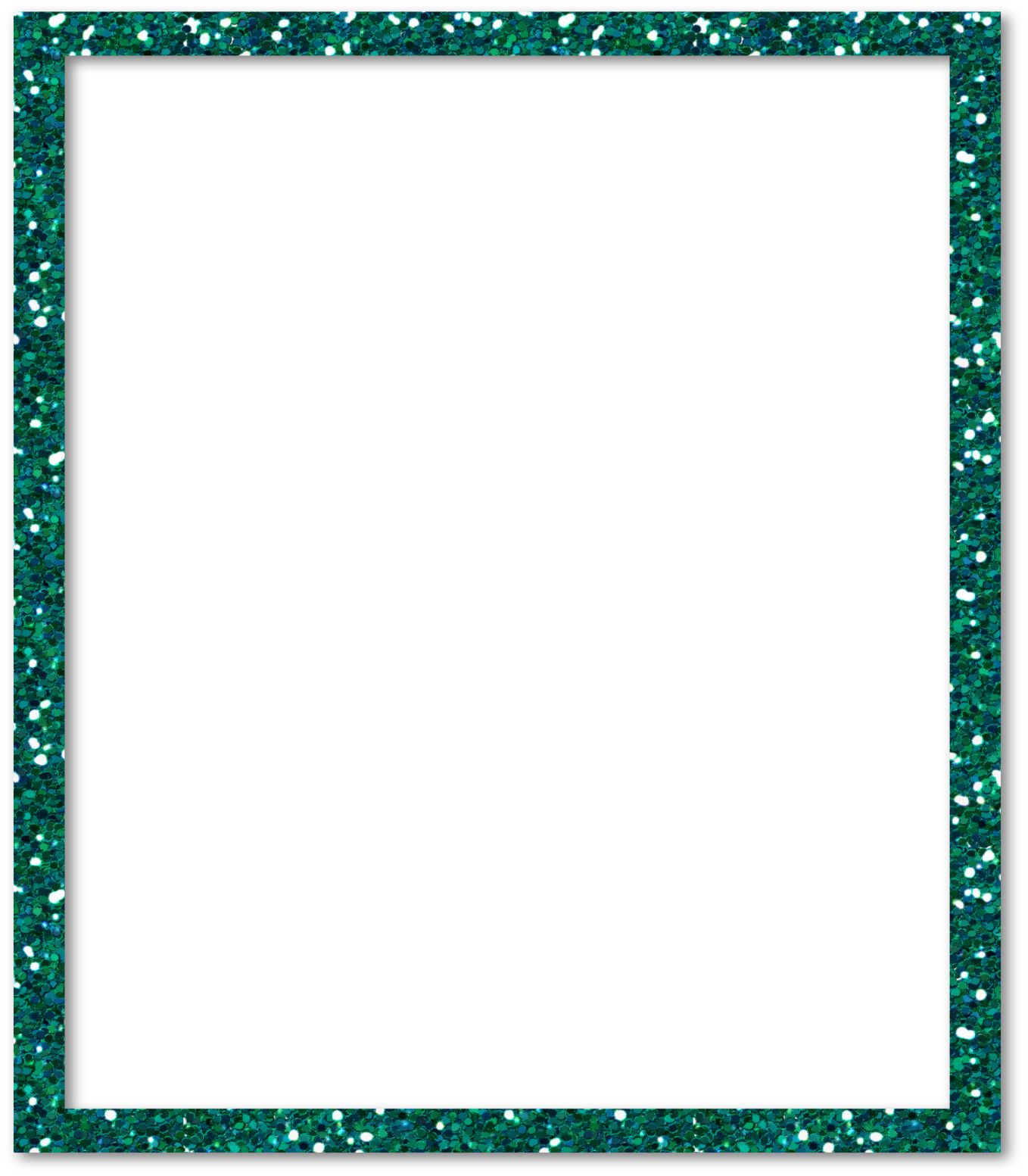 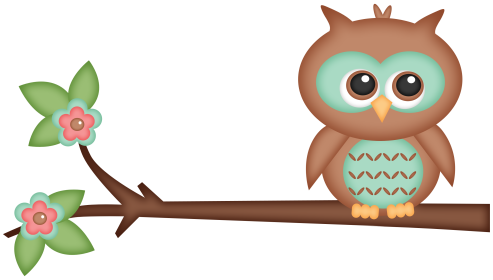 What is the cost of buying 6m of  skipping rope worth $2.00 per 50cm?
STEP 1: UNDERSTAND THE PROBLEM
Read the problem carefully
Think: what is the problem asking me to do, what information is relevant and necessary for solving the problem.
 
STEP 2: DECIDE ON A STRATEGY OR PLAN
Draw a sketch, graph or table.
Write a number sentence.
Break the problem into smaller parts.
 
STEP 3: SOLVE THE PROBLEM
Record working out in workbook
 
STEP 4: REFLECT
Think; Does this make sense? Have I answered the question? Is there a simpler way to do this?
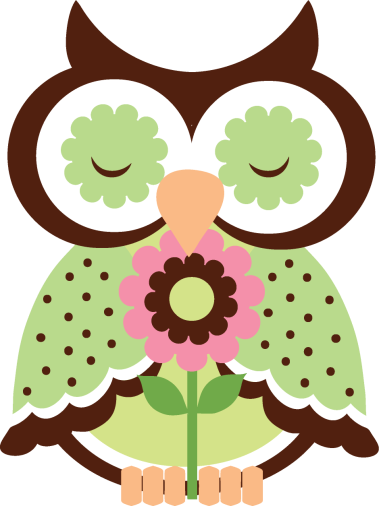 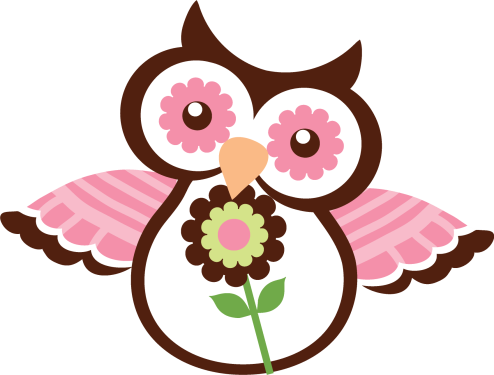 Leanne Williamson, 2015
Problem
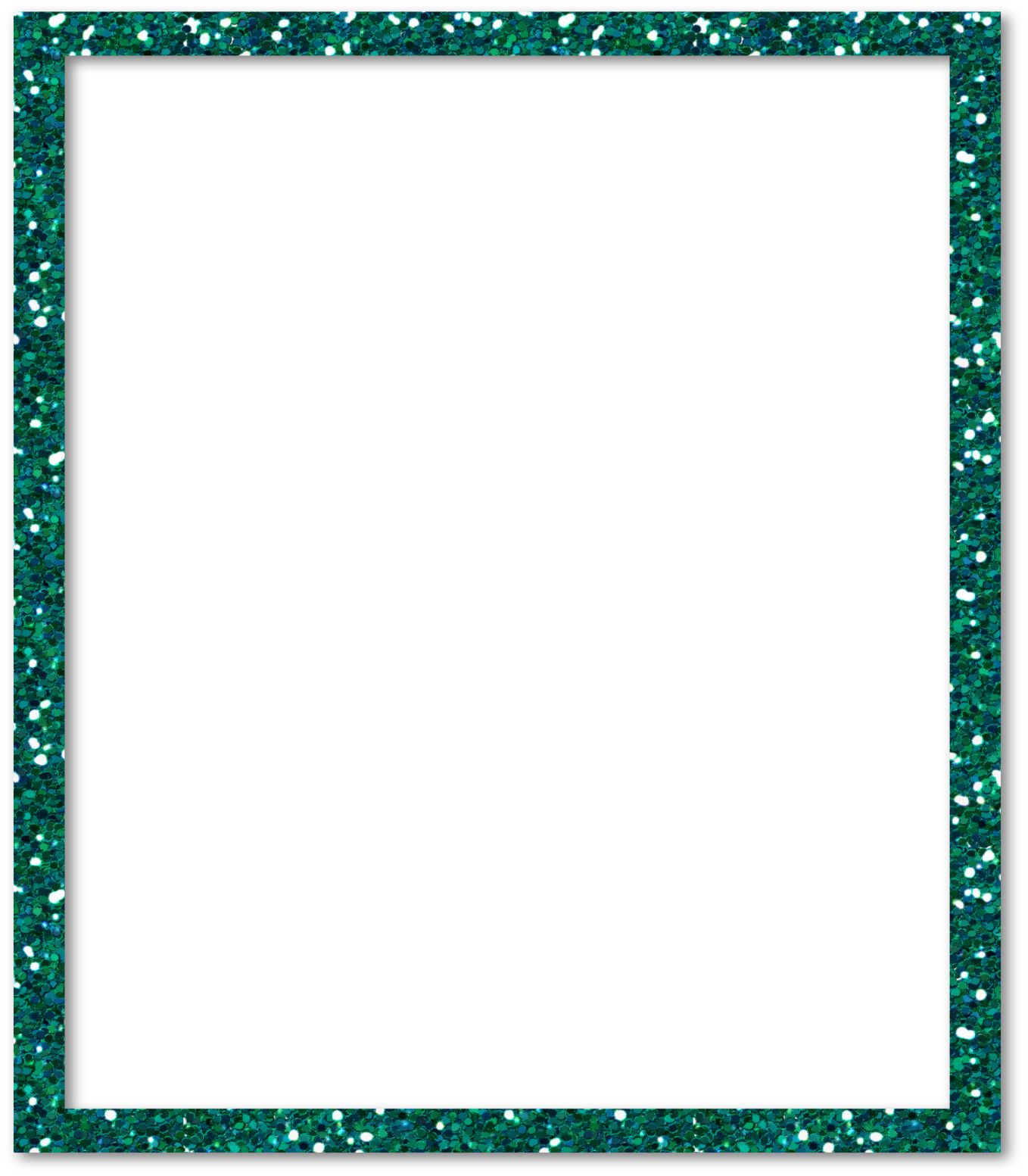 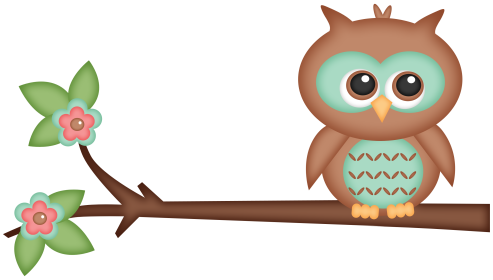 Sarah rode her bike 6km and Samantha rode her bike 3000metres. Who rode further?
STEP 1: UNDERSTAND THE PROBLEM
Read the problem carefully
Think: what is the problem asking me to do, what information is relevant and necessary for solving the problem.
 
STEP 2: DECIDE ON A STRATEGY OR PLAN
Draw a sketch, graph or table.
Write a number sentence.
Break the problem into smaller parts.
 
STEP 3: SOLVE THE PROBLEM
Record working out in workbook
 
STEP 4: REFLECT
Think; Does this make sense? Have I answered the question? Is there a simpler way to do this?
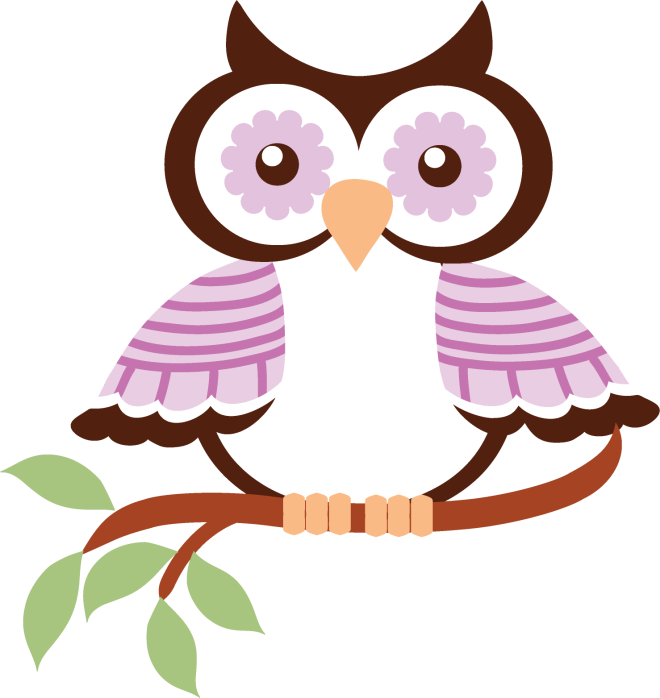 Leanne Williamson, 2015
Problem
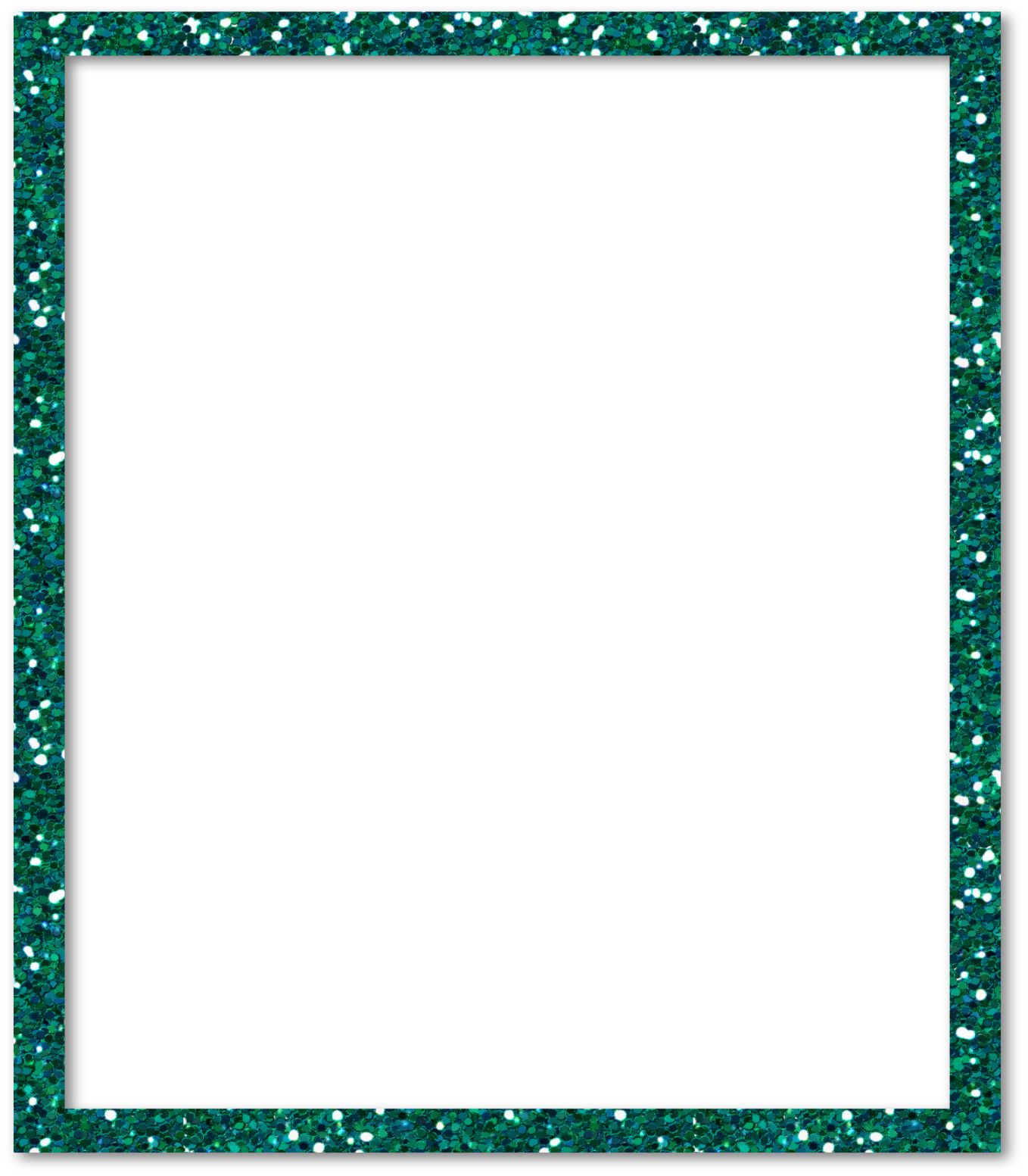 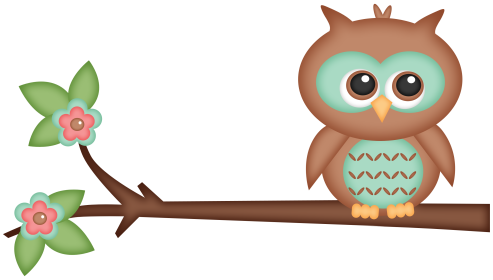 If you rode your bike for 7km in half an hour, how far would you ride in 3 hours?
STEP 1: UNDERSTAND THE PROBLEM
Read the problem carefully
Think: what is the problem asking me to do, what information is relevant and necessary for solving the problem.
 
STEP 2: DECIDE ON A STRATEGY OR PLAN
Draw a sketch, graph or table.
Write a number sentence.
Break the problem into smaller parts.
 
STEP 3: SOLVE THE PROBLEM
Record working out in workbook
 
STEP 4: REFLECT
Think; Does this make sense? Have I answered the question? Is there a simpler way to do this?
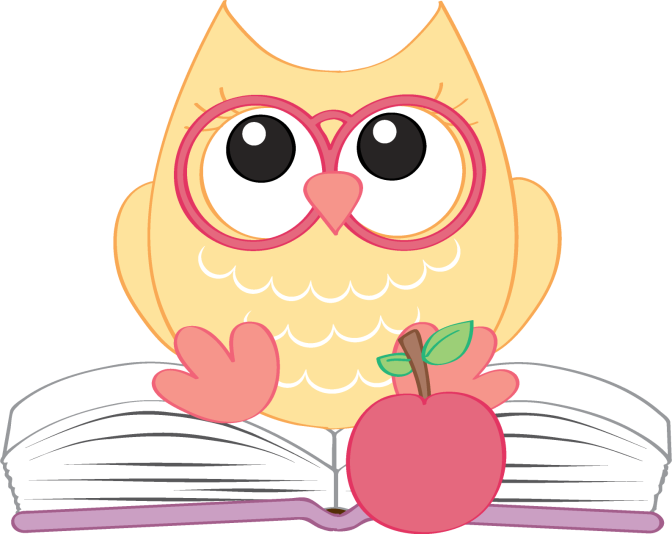 Leanne Williamson, 2015
Problem
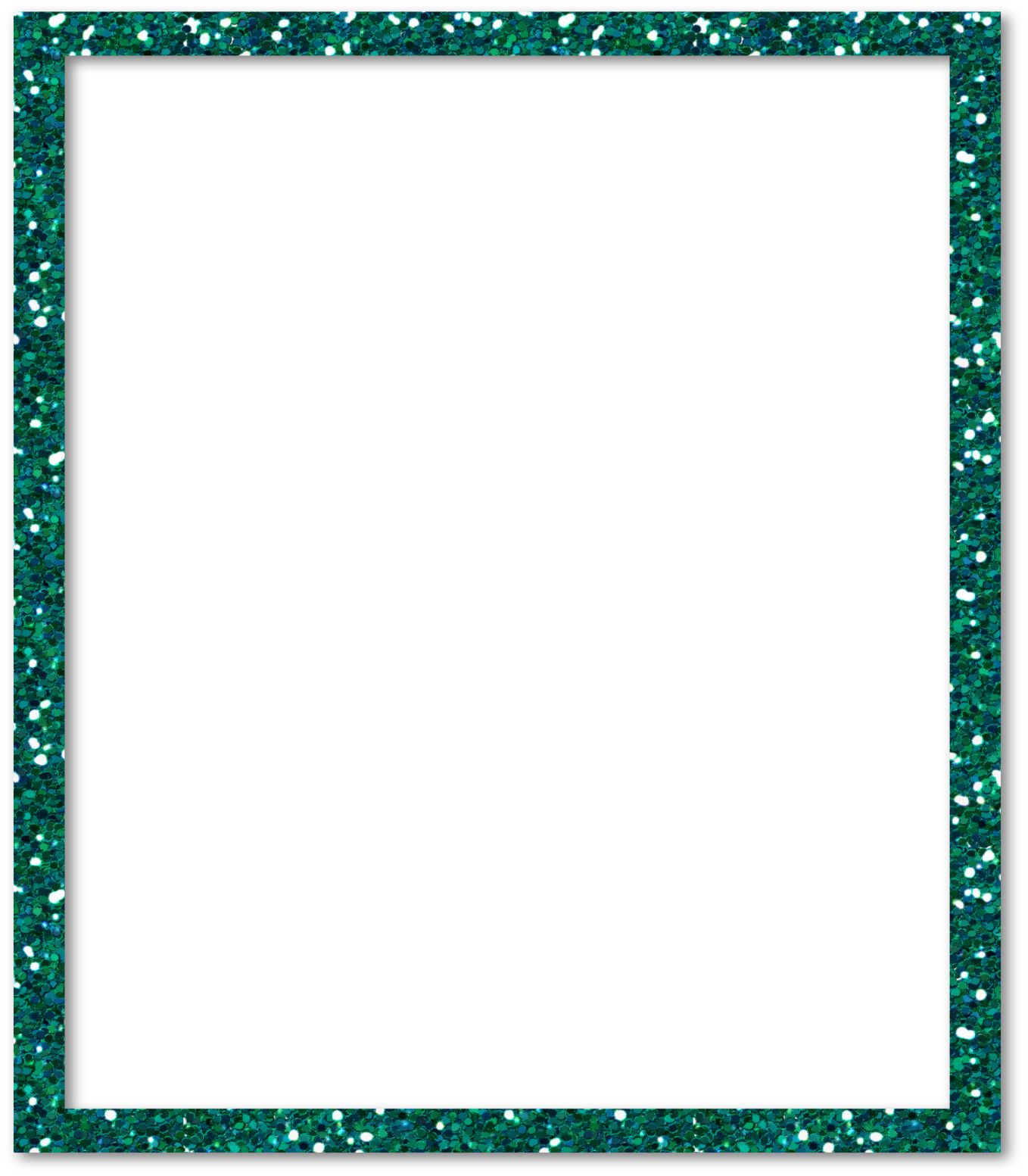 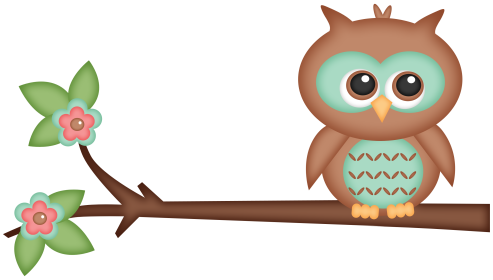 How many months are there from 1st September to the 1st April the following year?
STEP 1: UNDERSTAND THE PROBLEM
Read the problem carefully
Think: what is the problem asking me to do, what information is relevant and necessary for solving the problem.
 
STEP 2: DECIDE ON A STRATEGY OR PLAN
Draw a sketch, graph or table.
Write a number sentence.
Break the problem into smaller parts.
 
STEP 3: SOLVE THE PROBLEM
Record working out in workbook
 
STEP 4: REFLECT
Think; Does this make sense? Have I answered the question? Is there a simpler way to do this?
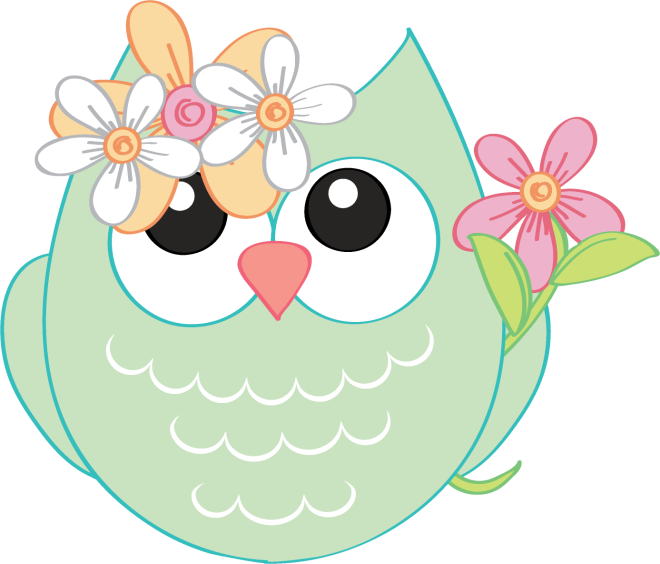 Leanne Williamson, 2015
Problem
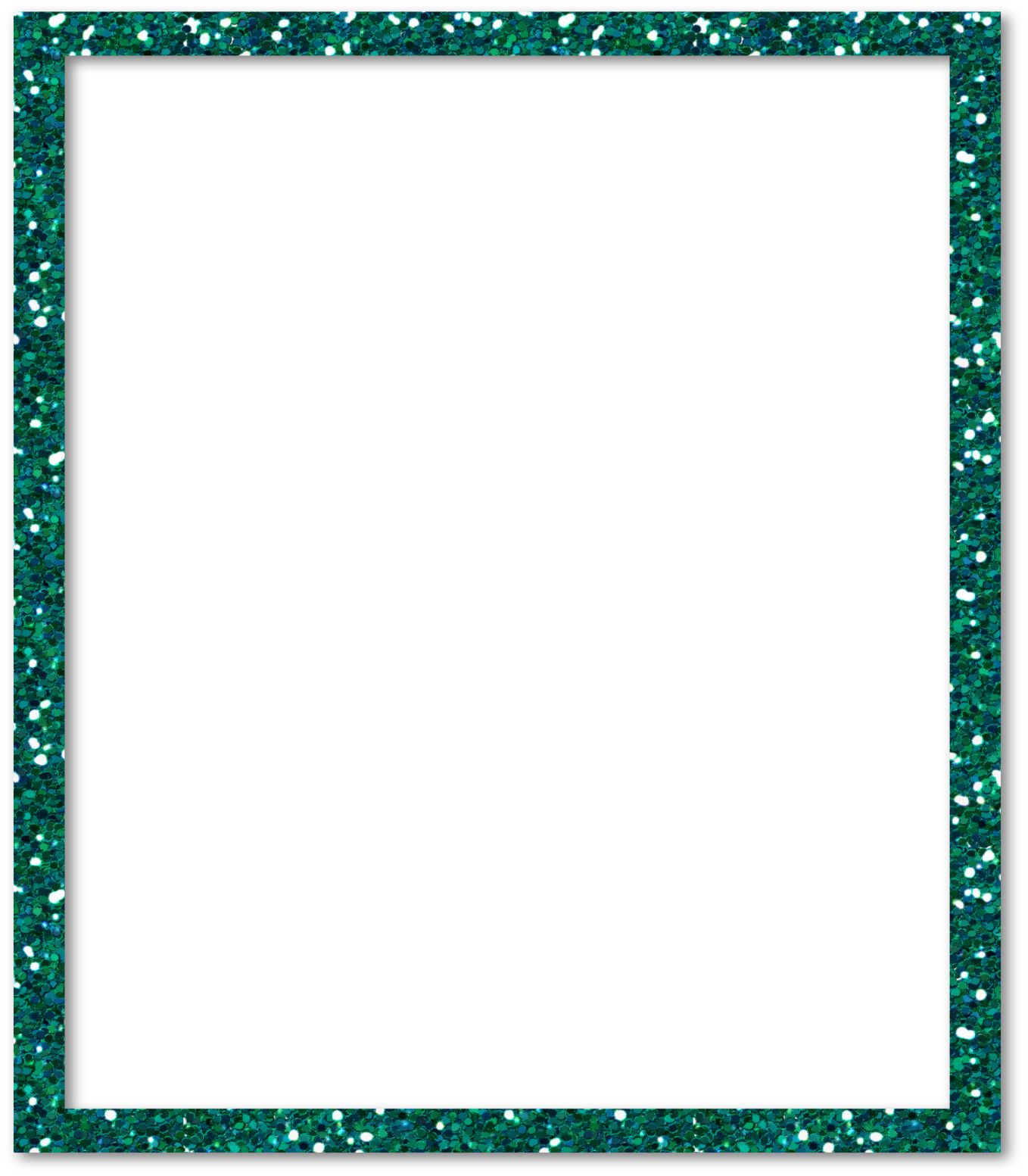 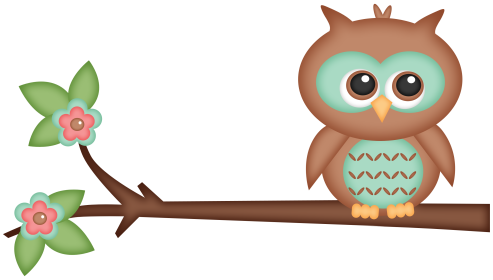 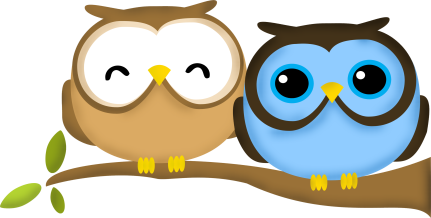 If todays date is the 3rd July, 2015. What was the date of Amy’s birthday party which was exactly one week ago today?
STEP 1: UNDERSTAND THE PROBLEM
Read the problem carefully
Think: what is the problem asking me to do, what information is relevant and necessary for solving the problem.
 
STEP 2: DECIDE ON A STRATEGY OR PLAN
Draw a sketch, graph or table.
Write a number sentence.
Break the problem into smaller parts.
 
STEP 3: SOLVE THE PROBLEM
Record working out in workbook
 
STEP 4: REFLECT
Think; Does this make sense? Have I answered the question? Is there a simpler way to do this?
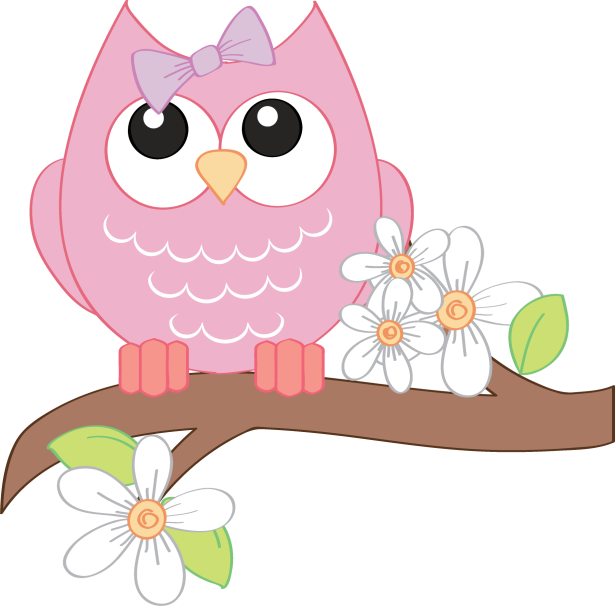 Leanne Williamson, 2015
Problem
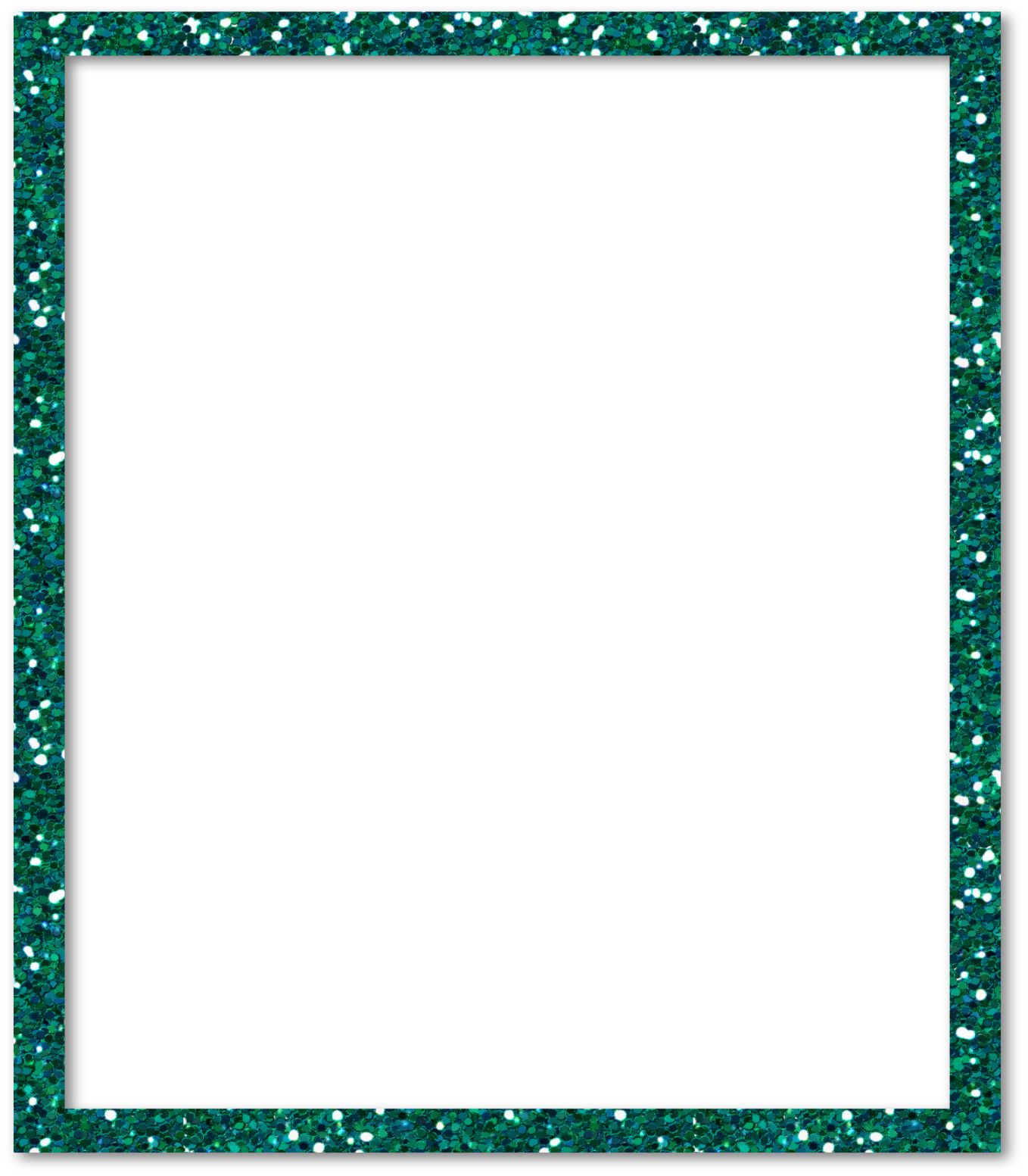 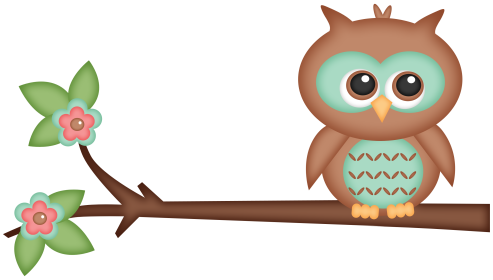 A shop assistant placed 88 oranges equally into 8 bags. How many oranges were in each bag?
STEP 1: UNDERSTAND THE PROBLEM
Read the problem carefully
Think: what is the problem asking me to do, what information is relevant and necessary for solving the problem.
 
STEP 2: DECIDE ON A STRATEGY OR PLAN
Draw a sketch, graph or table.
Write a number sentence.
Break the problem into smaller parts.
 
STEP 3: SOLVE THE PROBLEM
Record working out in workbook
 
STEP 4: REFLECT
Think; Does this make sense? Have I answered the question? Is there a simpler way to do this?
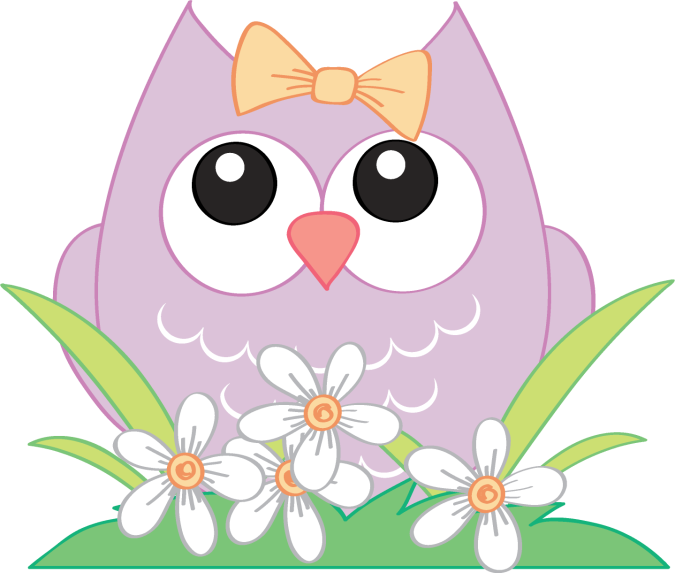 Leanne Williamson, 2015
Problem
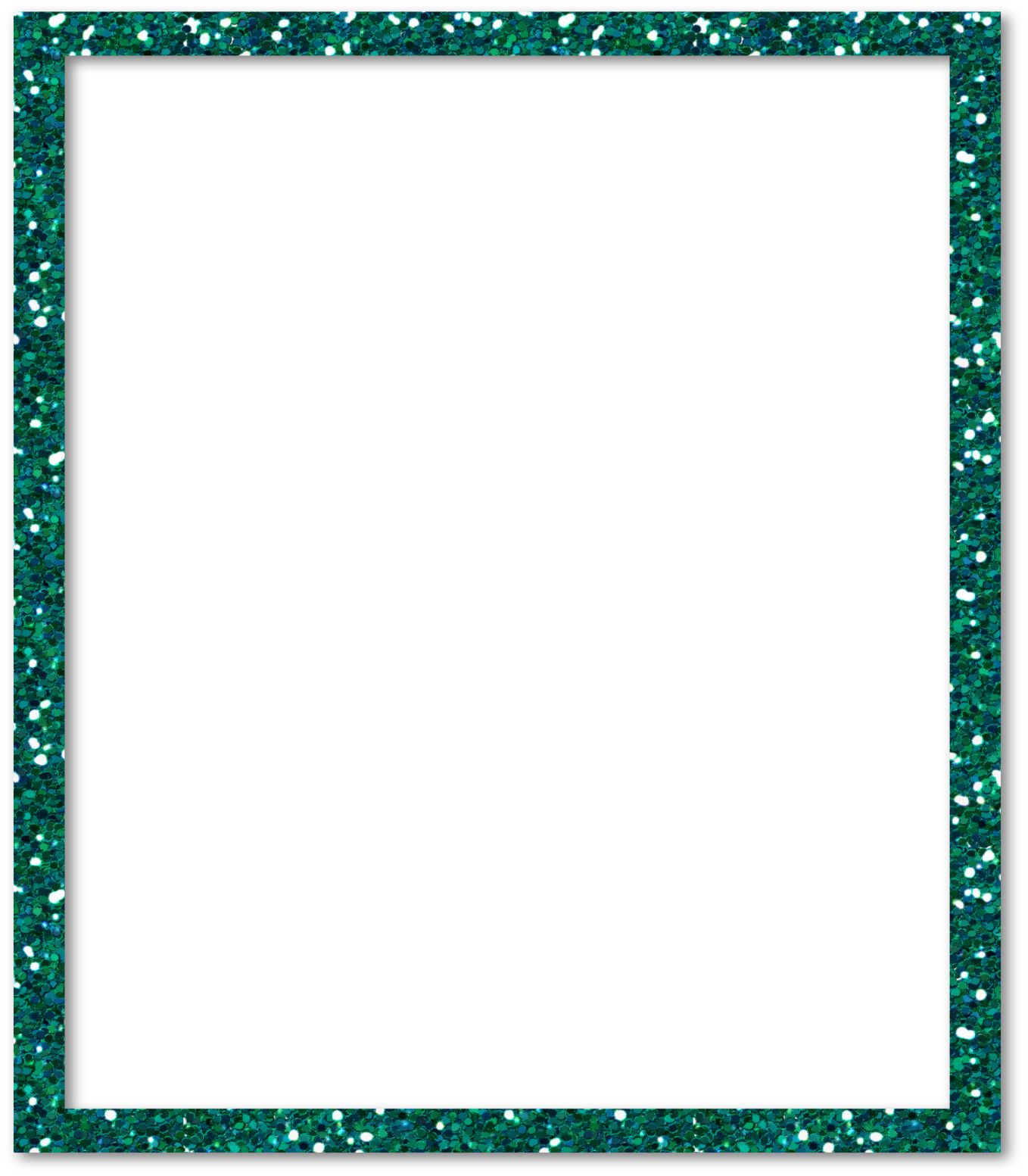 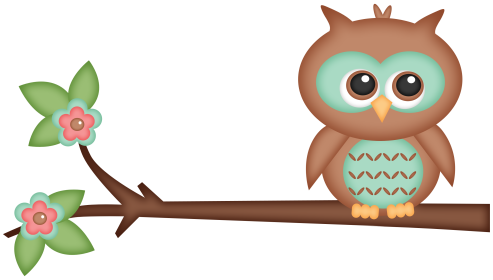 A mobile phone call costs 40 cents per 20 seconds. What is the cost per minute?
STEP 1: UNDERSTAND THE PROBLEM
Read the problem carefully
Think: what is the problem asking me to do, what information is relevant and necessary for solving the problem.
 
STEP 2: DECIDE ON A STRATEGY OR PLAN
Draw a sketch, graph or table.
Write a number sentence.
Break the problem into smaller parts.
 
STEP 3: SOLVE THE PROBLEM
Record working out in workbook
 
STEP 4: REFLECT
Think; Does this make sense? Have I answered the question? Is there a simpler way to do this?
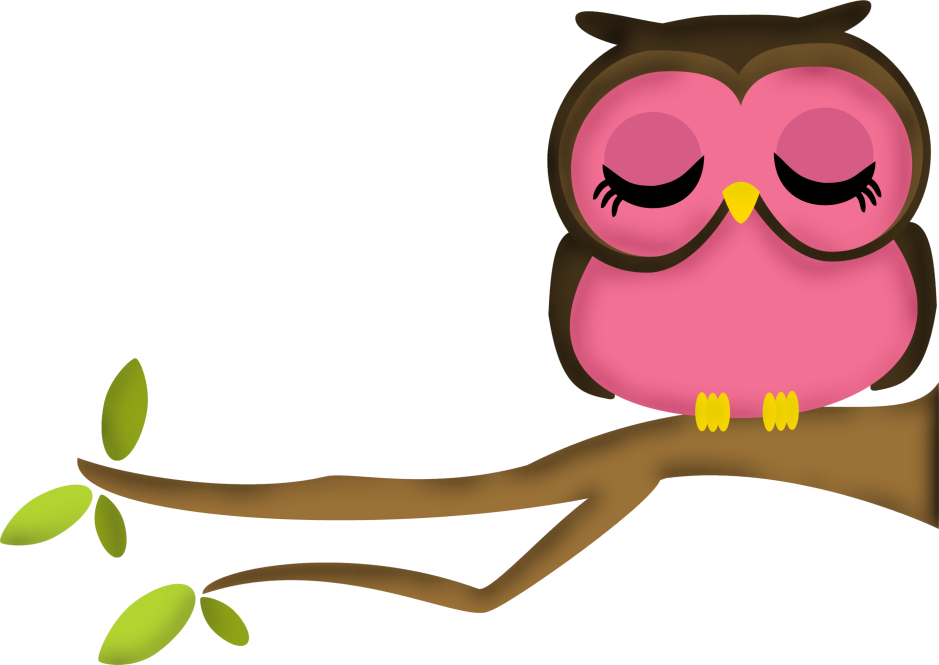 Leanne Williamson, 2015
Problem
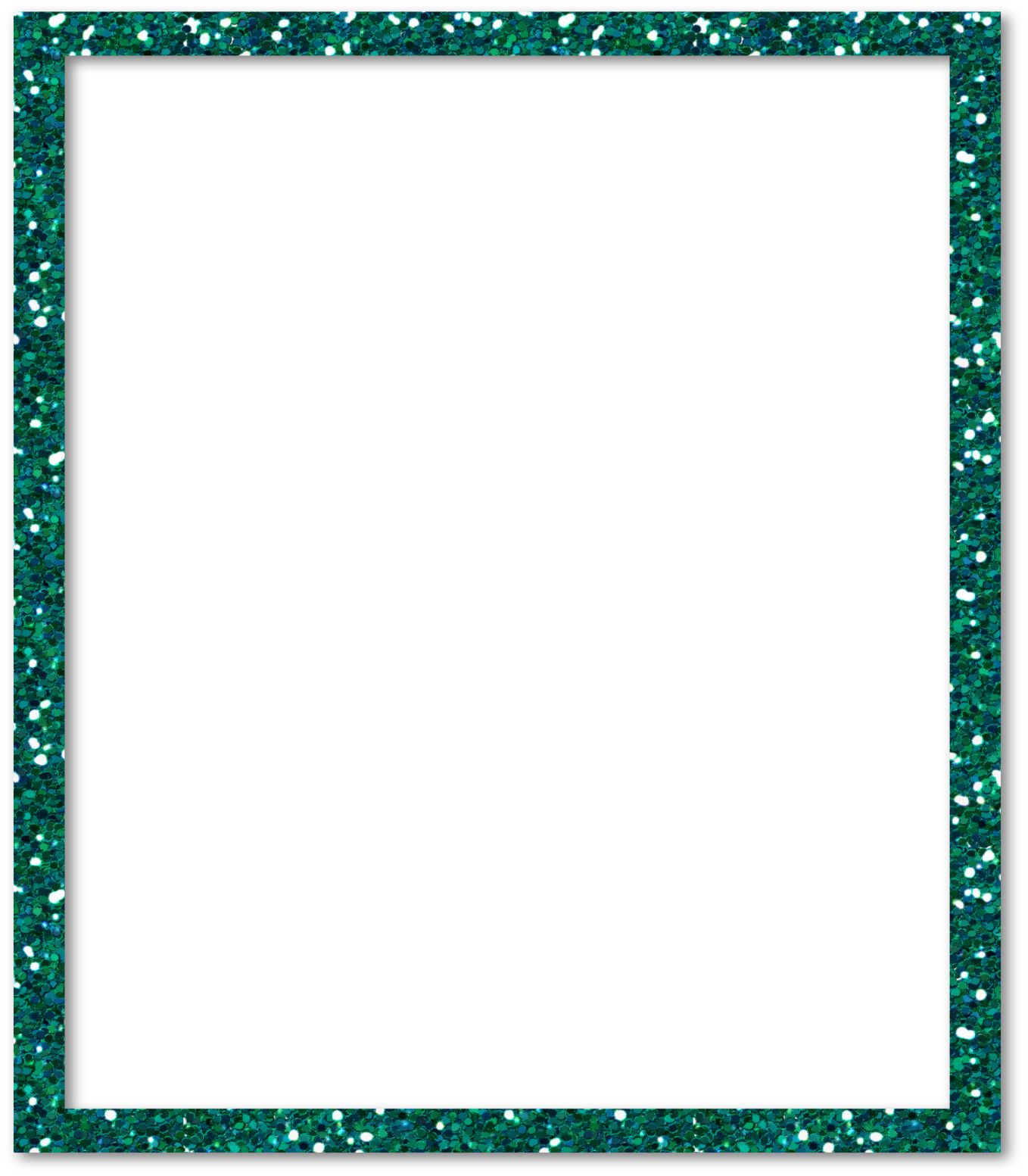 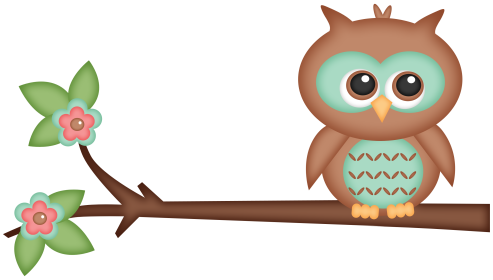 Nathan caught 16 fish and gave three to his mum and five to his dad. He gave the rest to his cat Tigger. How many fish did Tigger receive?
STEP 1: UNDERSTAND THE PROBLEM
Read the problem carefully
Think: what is the problem asking me to do, what information is relevant and necessary for solving the problem.
 
STEP 2: DECIDE ON A STRATEGY OR PLAN
Draw a sketch, graph or table.
Write a number sentence.
Break the problem into smaller parts.
 
STEP 3: SOLVE THE PROBLEM
Record working out in workbook
 
STEP 4: REFLECT
Think; Does this make sense? Have I answered the question? Is there a simpler way to do this?
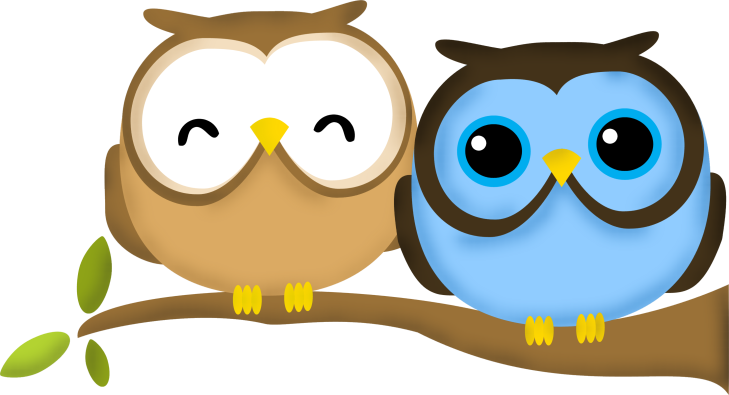 Leanne Williamson, 2015
Problem
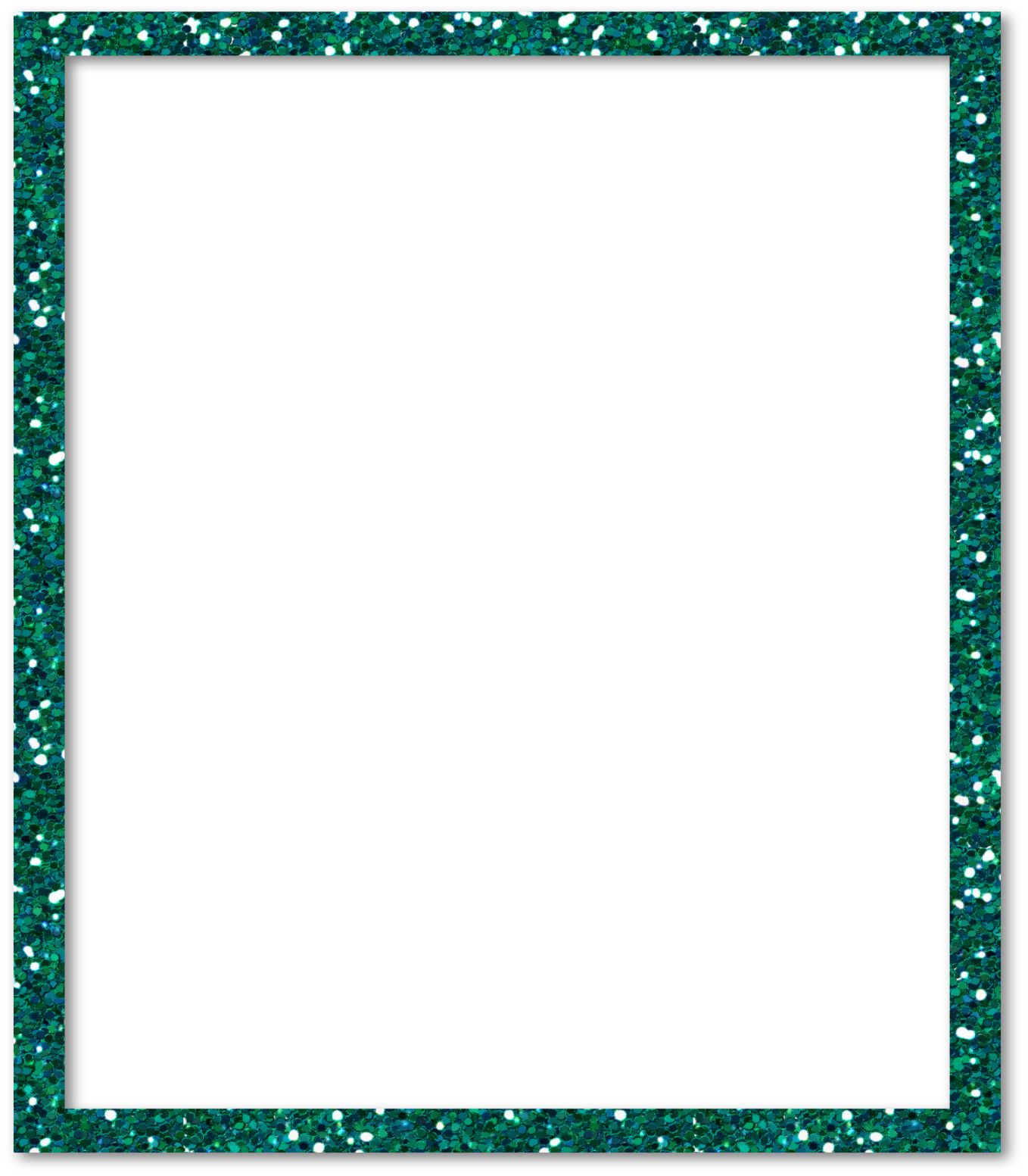 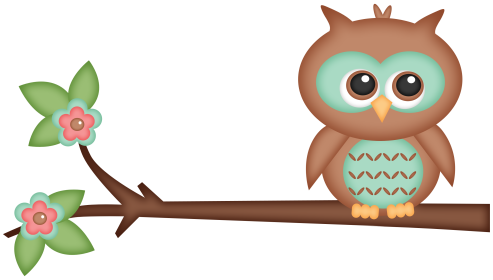 Erica shared 12 cupcakes equally amongst her three friends. How many cupcakes did each friend receive ?
STEP 1: UNDERSTAND THE PROBLEM
Read the problem carefully
Think: what is the problem asking me to do, what information is relevant and necessary for solving the problem.
 
STEP 2: DECIDE ON A STRATEGY OR PLAN
Draw a sketch, graph or table.
Write a number sentence.
Break the problem into smaller parts.
 
STEP 3: SOLVE THE PROBLEM
Record working out in workbook
 
STEP 4: REFLECT
Think; Does this make sense? Have I answered the question? Is there a simpler way to do this?
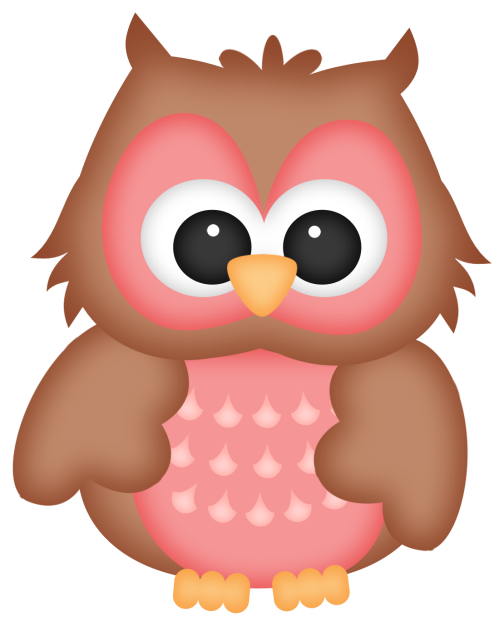 Leanne Williamson, 2015
Problem
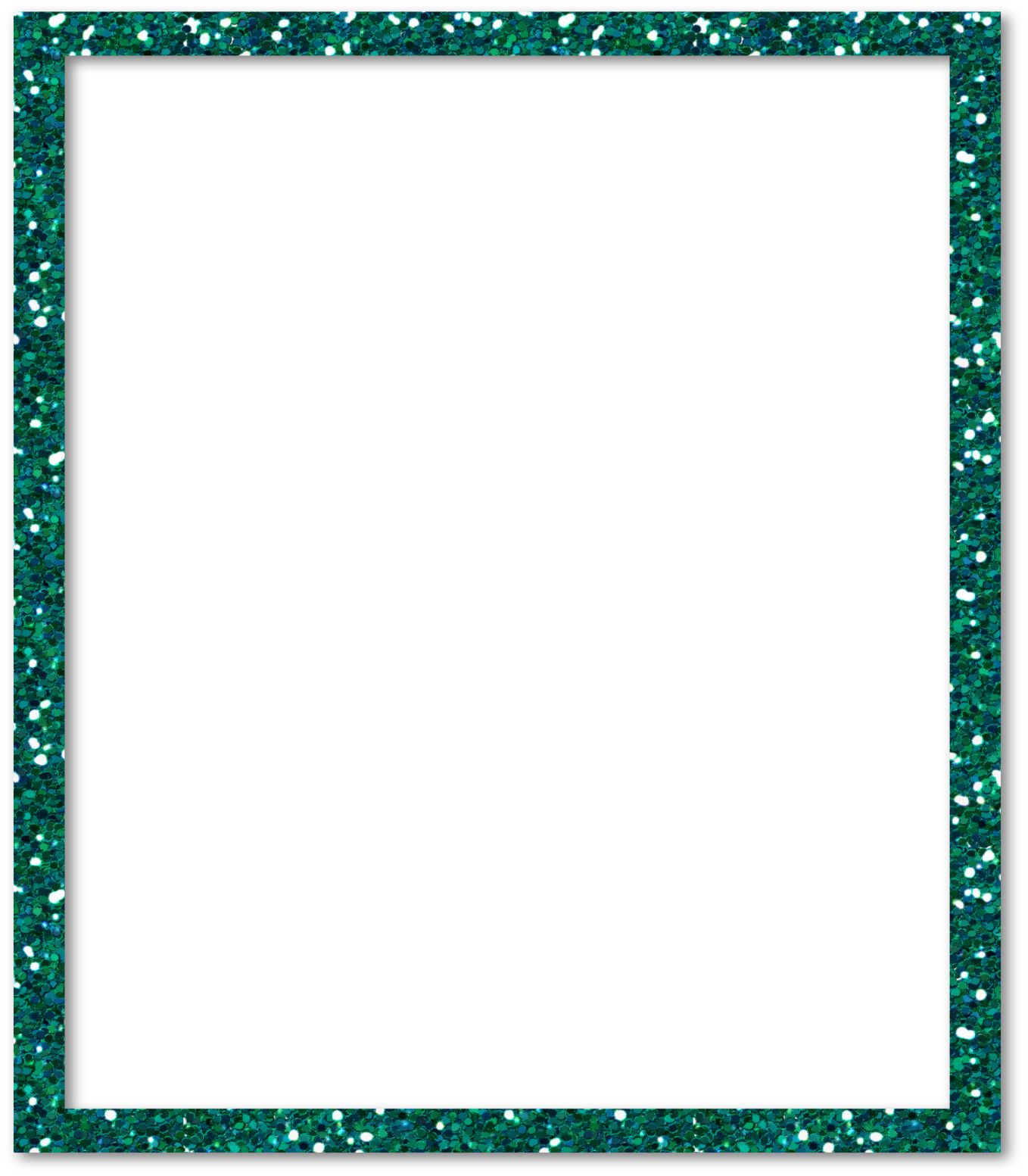 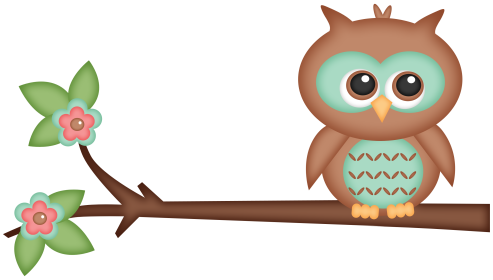 Tyler has 32 cricket balls to share among 4 groups of players. How many will each group get?
STEP 1: UNDERSTAND THE PROBLEM
Read the problem carefully
Think: what is the problem asking me to do, what information is relevant and necessary for solving the problem.
 
STEP 2: DECIDE ON A STRATEGY OR PLAN
Draw a sketch, graph or table.
Write a number sentence.
Break the problem into smaller parts.
 
STEP 3: SOLVE THE PROBLEM
Record working out in workbook
 
STEP 4: REFLECT
Think; Does this make sense? Have I answered the question? Is there a simpler way to do this?
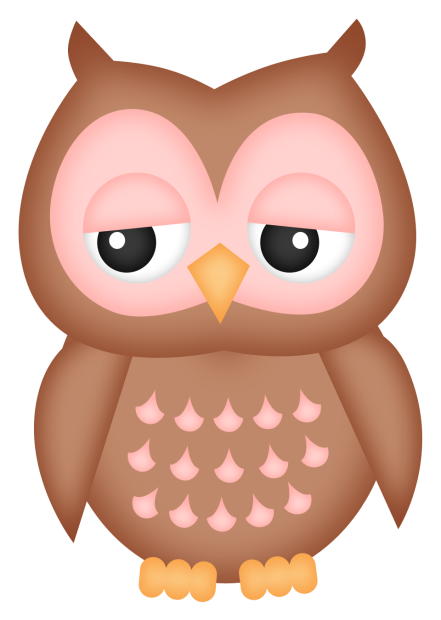 Leanne Williamson, 2015
Problem
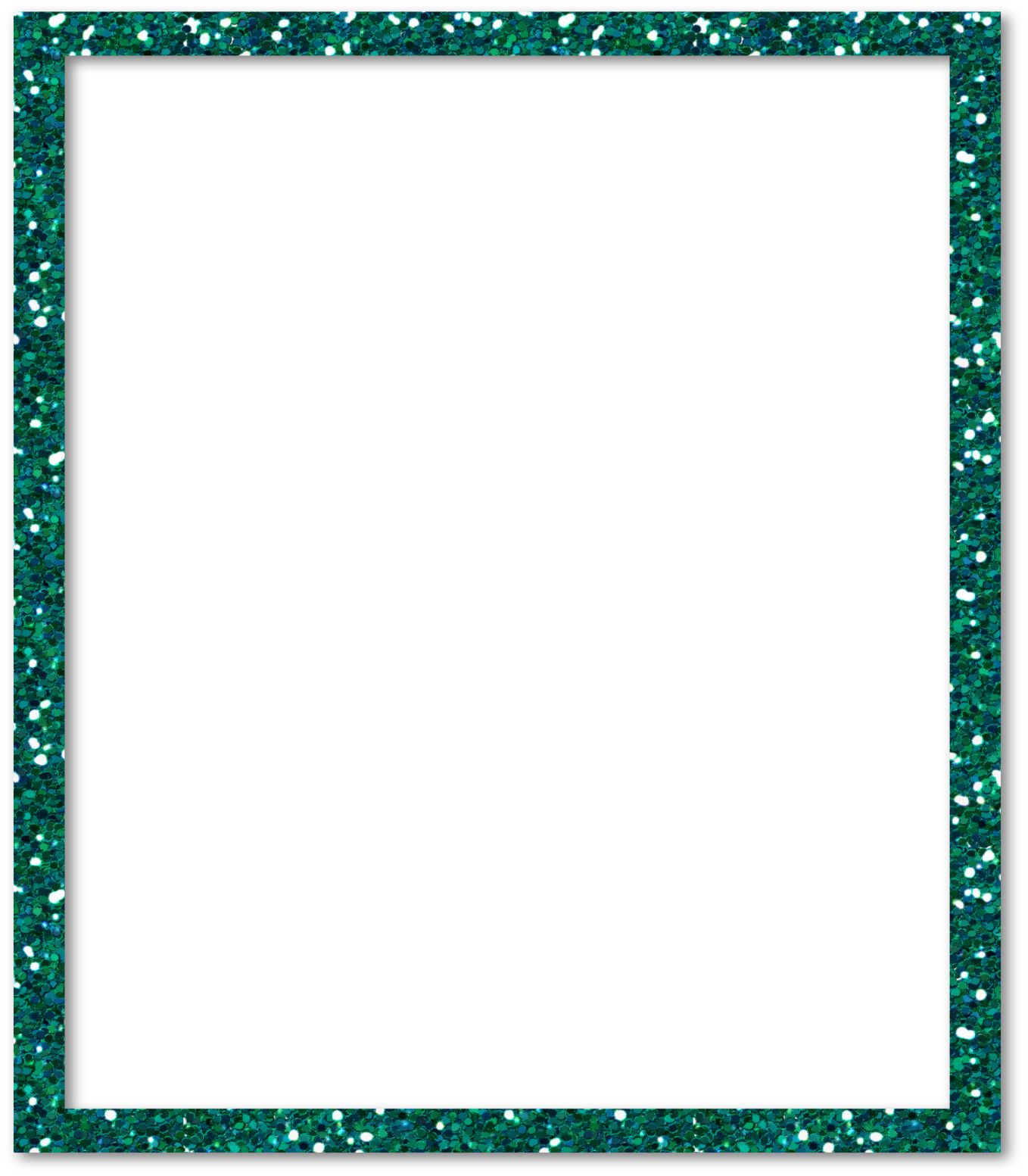 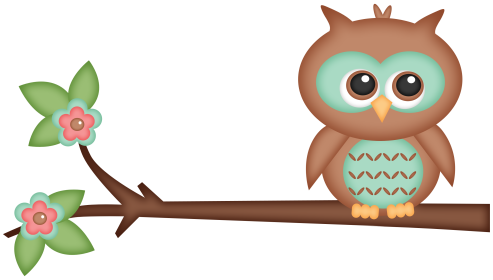 Zac wants to buy an atlas that costs $13, a football book that costs $21, and a children's cookbook that costs $11. He has saved $17 from his pocket money. How much more money does Zac need to buy all three books?
STEP 1: UNDERSTAND THE PROBLEM
Read the problem carefully
Think: what is the problem asking me to do, what information is relevant and necessary for solving the problem.
 
STEP 2: DECIDE ON A STRATEGY OR PLAN
Draw a sketch, graph or table.
Write a number sentence.
Break the problem into smaller parts.
 
STEP 3: SOLVE THE PROBLEM
Record working out in workbook
 
STEP 4: REFLECT
Think; Does this make sense? Have I answered the question? Is there a simpler way to do this?
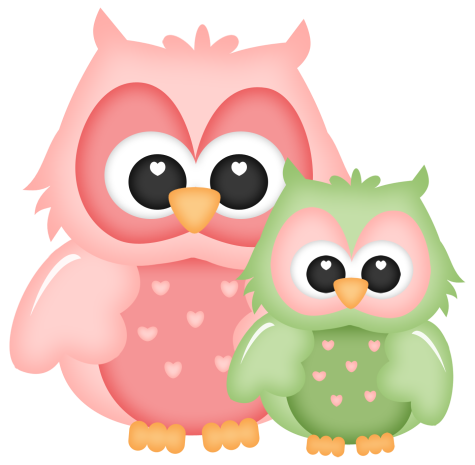 Leanne Williamson, 2015
Problem
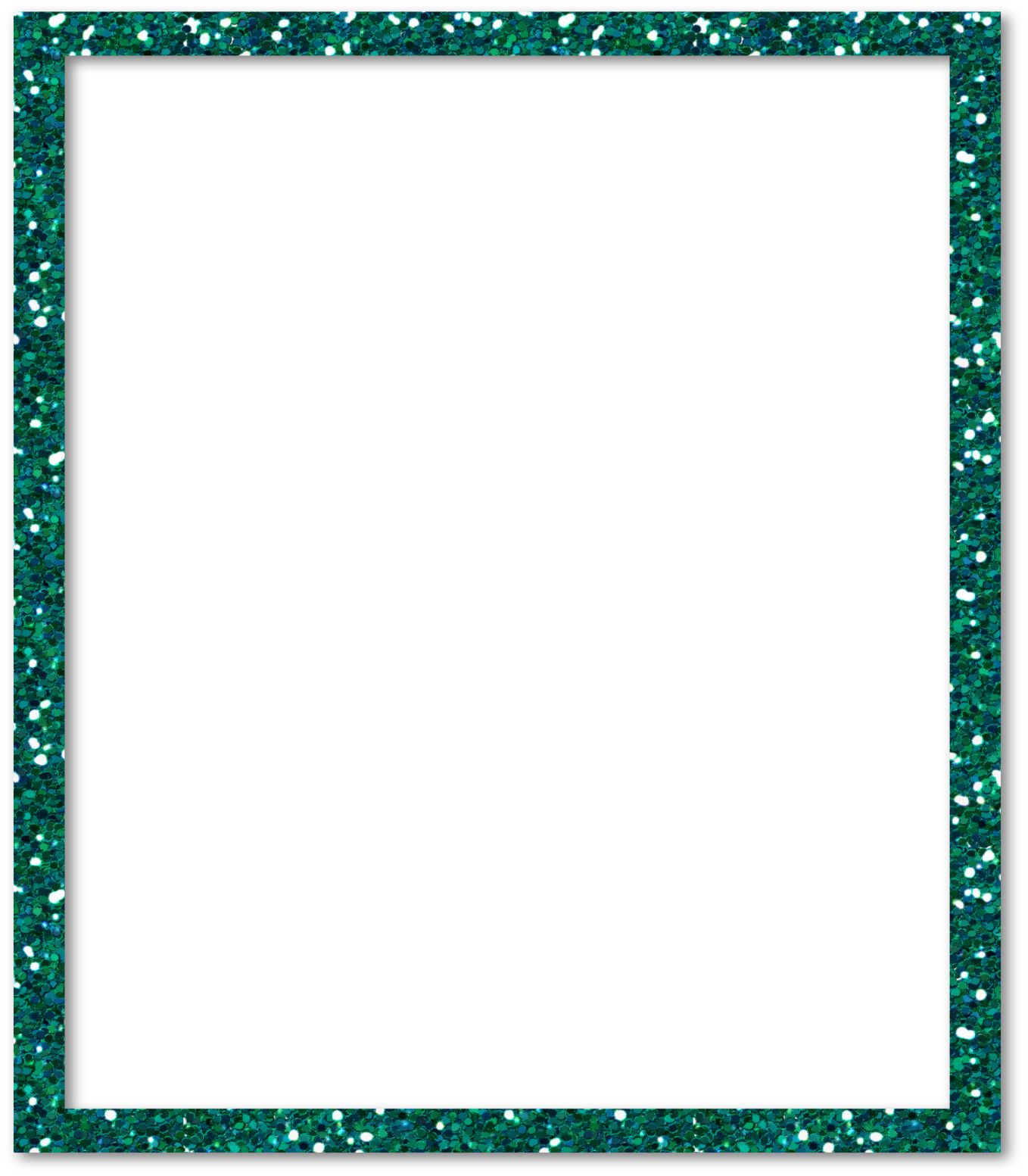 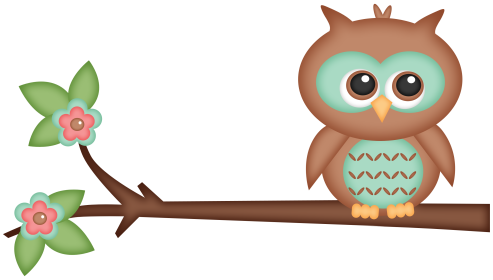 Tenniah bought 4 packs of teal bouncy balls and 2 packs of orange bouncy balls. Each package contained 3 bouncy balls. How many more teal bouncy balls than orange bouncy balls did Tenniah buy?
STEP 1: UNDERSTAND THE PROBLEM
Read the problem carefully
Think: what is the problem asking me to do, what information is relevant and necessary for solving the problem.
 
STEP 2: DECIDE ON A STRATEGY OR PLAN
Draw a sketch, graph or table.
Write a number sentence.
Break the problem into smaller parts.
 
STEP 3: SOLVE THE PROBLEM
Record working out in workbook
 
STEP 4: REFLECT
Think; Does this make sense? Have I answered the question? Is there a simpler way to do this?
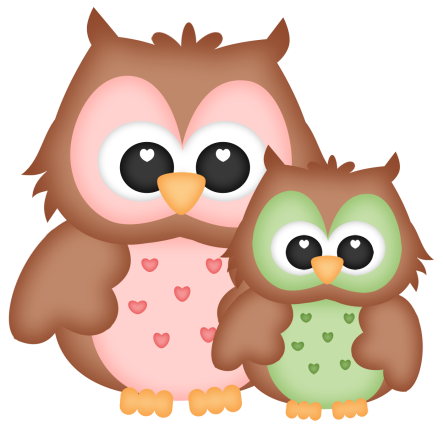 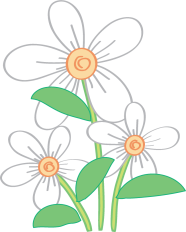 Leanne Williamson, 2015
Problem
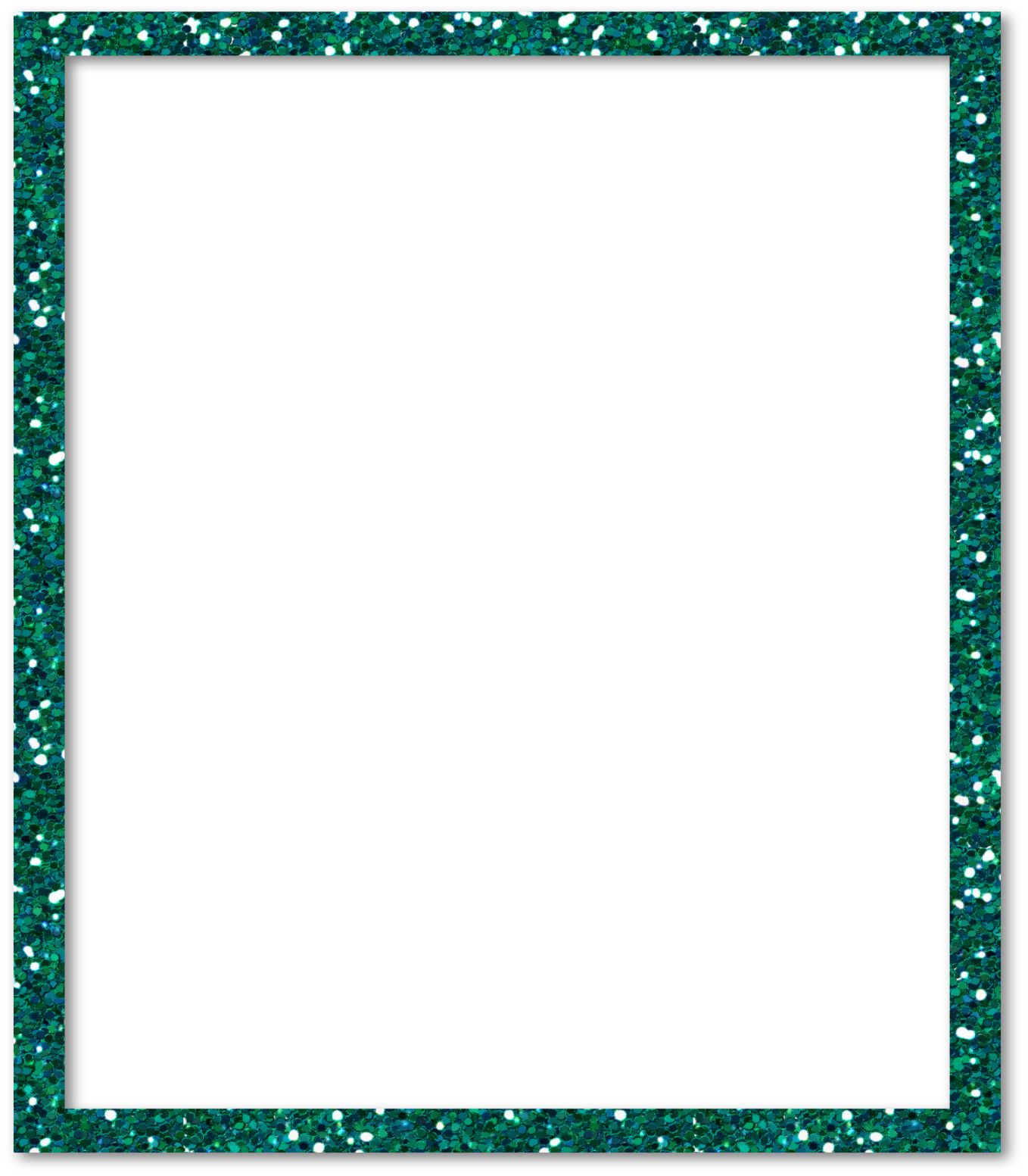 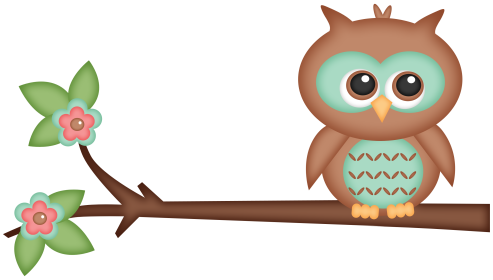 A parking station near Lily's house is 4 storeys tall. There are 36 open parking spots on the first level. There are 8 more open parking spots on the second level than on the first level, and there are 8 more open parking spots on the third level than on the second level. There are 29 open parking spots on the fourth level. How many open parking spots are there in all?
STEP 1: UNDERSTAND THE PROBLEM
Read the problem carefully
Think: what is the problem asking me to do, what information is relevant and necessary for solving the problem.
 
STEP 2: DECIDE ON A STRATEGY OR PLAN
Draw a sketch, graph or table.
Write a number sentence.
Break the problem into smaller parts.
 
STEP 3: SOLVE THE PROBLEM
Record working out in workbook
 
STEP 4: REFLECT
Think; Does this make sense? Have I answered the question? Is there a simpler way to do this?
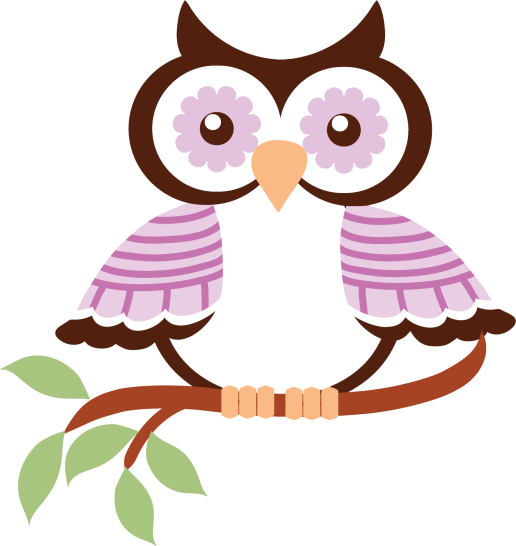 Leanne Williamson, 2015
Problem
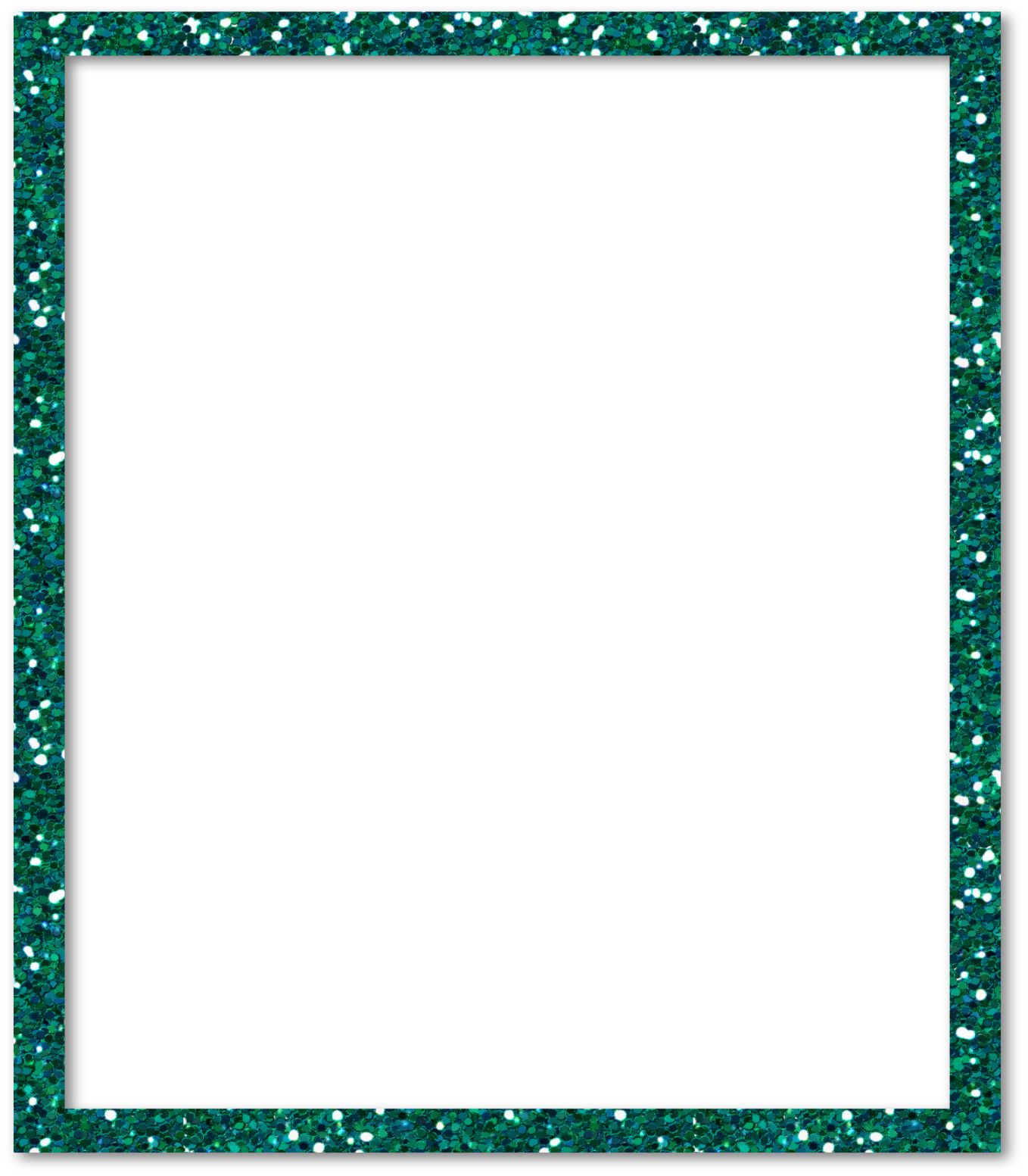 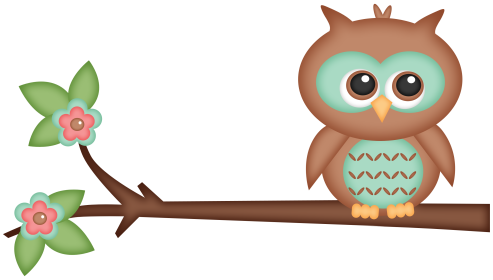 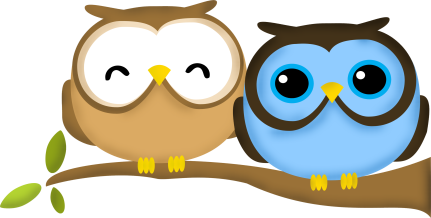 For a school fundraiser, Cassie needs to sell 39 rolls of gift wrap. So far, she has sold 7 rolls to her grandmother, 2 rolls to her uncle, and 8 rolls to a neighbour. How many more rolls of gift wrap does Cassie need to sell?
STEP 1: UNDERSTAND THE PROBLEM
Read the problem carefully
Think: what is the problem asking me to do, what information is relevant and necessary for solving the problem.
 
STEP 2: DECIDE ON A STRATEGY OR PLAN
Draw a sketch, graph or table.
Write a number sentence.
Break the problem into smaller parts.
 
STEP 3: SOLVE THE PROBLEM
Record working out in workbook
 
STEP 4: REFLECT
Think; Does this make sense? Have I answered the question? Is there a simpler way to do this?
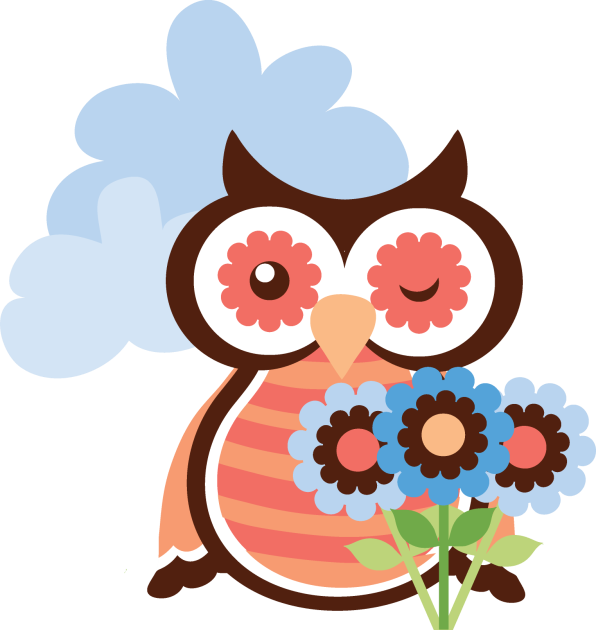 Leanne Williamson, 2015
Problem
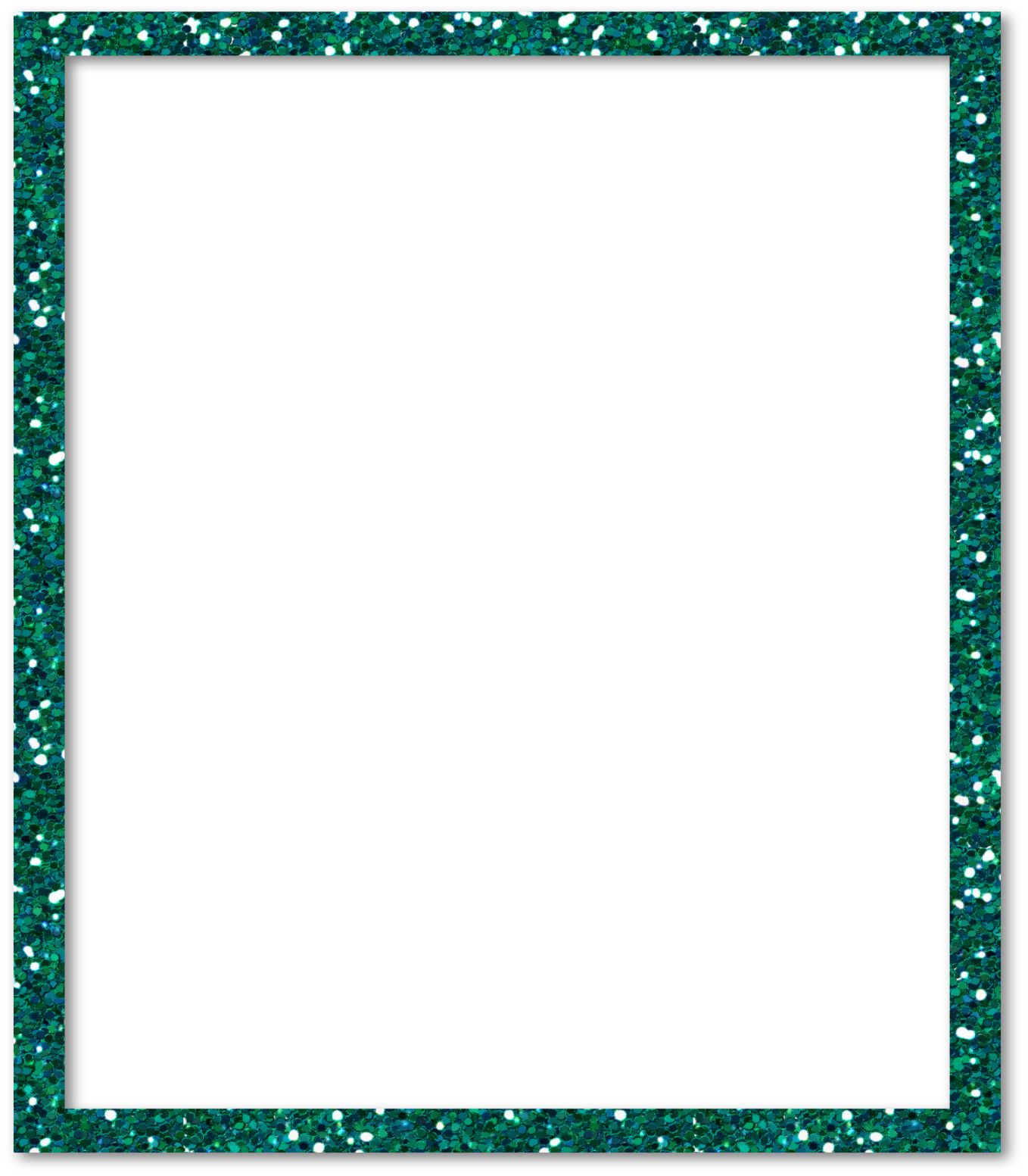 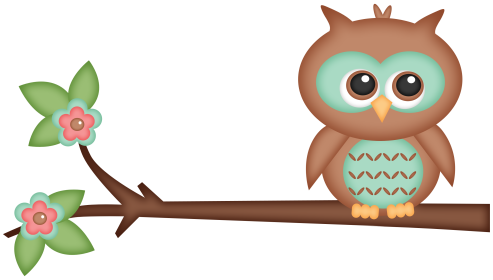 A group of 8 children and 6 adults are going to see Inside out at the movies. Child tickets cost $5, and adult tickets cost $11. How much will the movie tickets cost in all?
STEP 1: UNDERSTAND THE PROBLEM
Read the problem carefully
Think: what is the problem asking me to do, what information is relevant and necessary for solving the problem.
 
STEP 2: DECIDE ON A STRATEGY OR PLAN
Draw a sketch, graph or table.
Write a number sentence.
Break the problem into smaller parts.
 
STEP 3: SOLVE THE PROBLEM
Record working out in workbook
 
STEP 4: REFLECT
Think; Does this make sense? Have I answered the question? Is there a simpler way to do this?
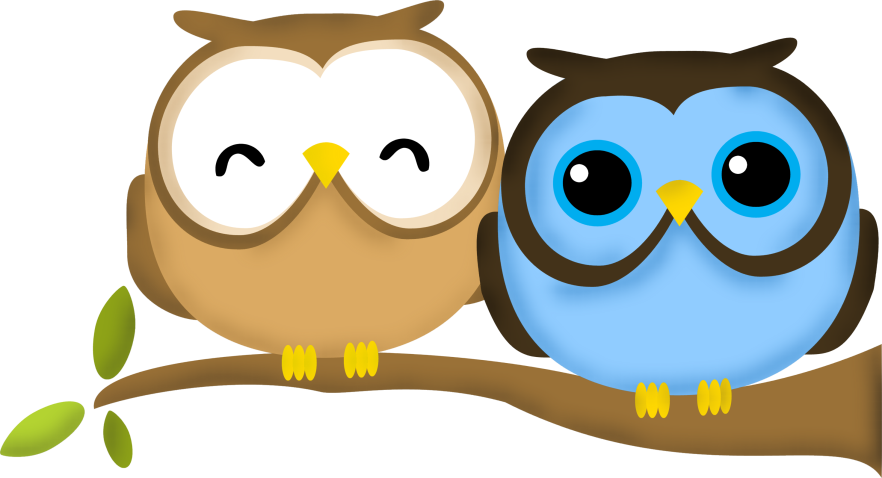 Leanne Williamson, 2015
Problem
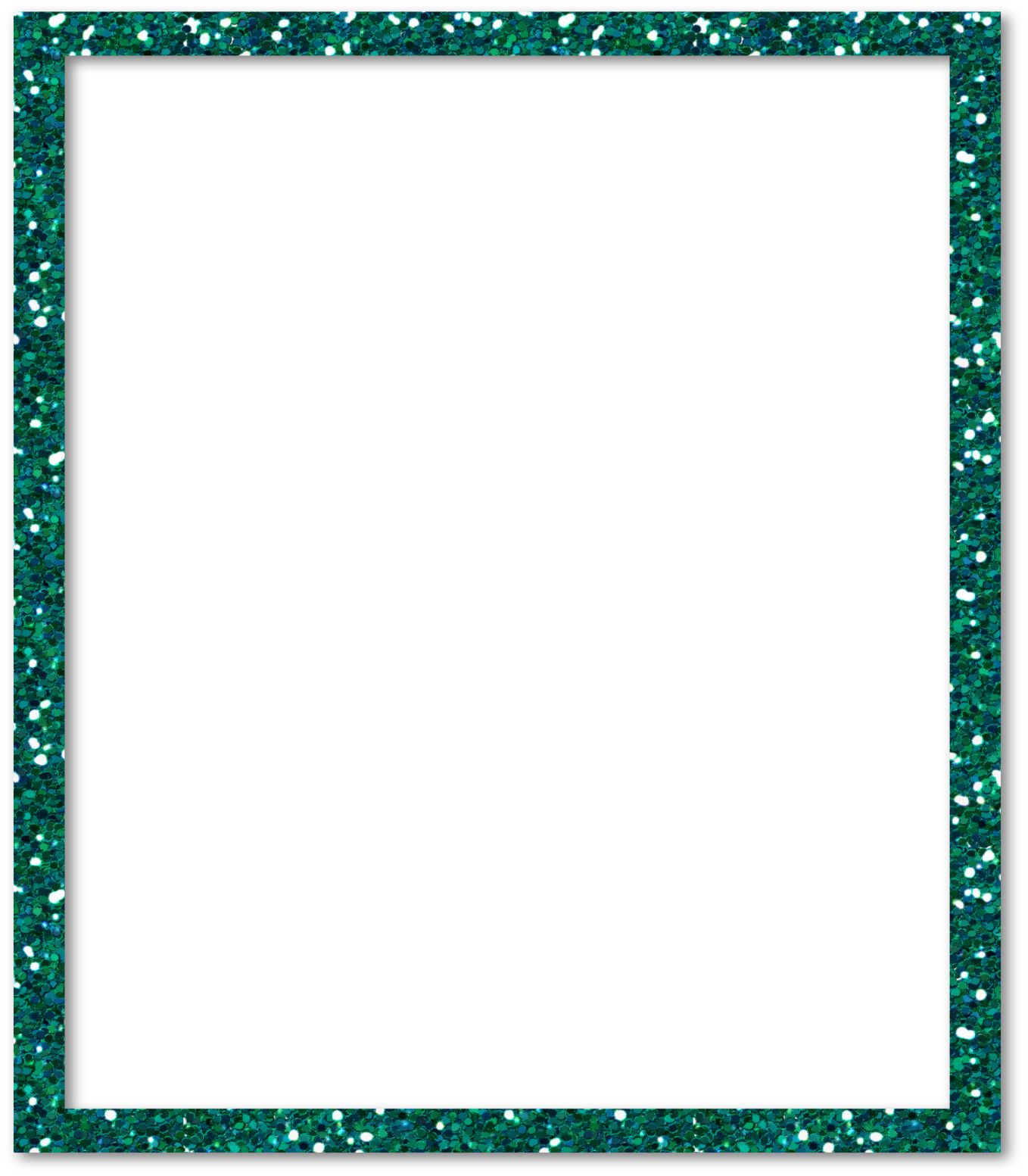 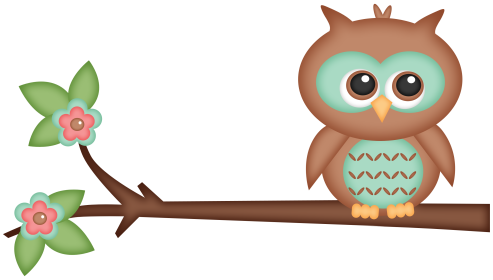 Brad needs 51 paper plates for his daughters birthday party. He already has 10 blue plates and 22 pink plates. How many more plates should Brad buy?
STEP 1: UNDERSTAND THE PROBLEM
Read the problem carefully
Think: what is the problem asking me to do, what information is relevant and necessary for solving the problem.
 
STEP 2: DECIDE ON A STRATEGY OR PLAN
Draw a sketch, graph or table.
Write a number sentence.
Break the problem into smaller parts.
 
STEP 3: SOLVE THE PROBLEM
Record working out in workbook
 
STEP 4: REFLECT
Think; Does this make sense? Have I answered the question? Is there a simpler way to do this?
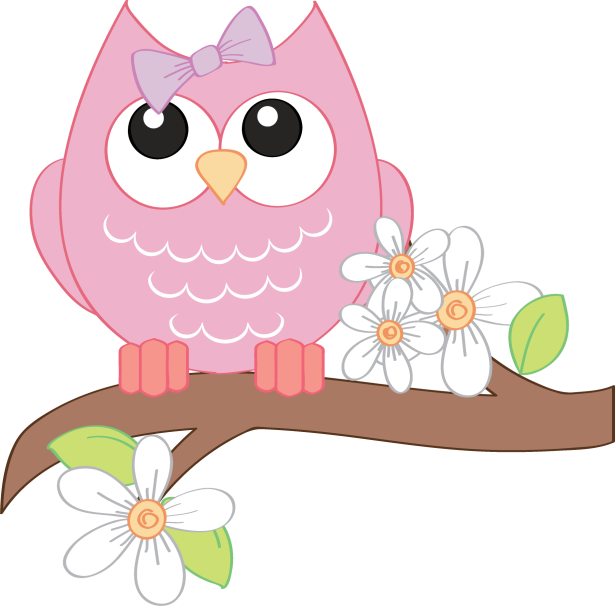 Leanne Williamson, 2015
Problem
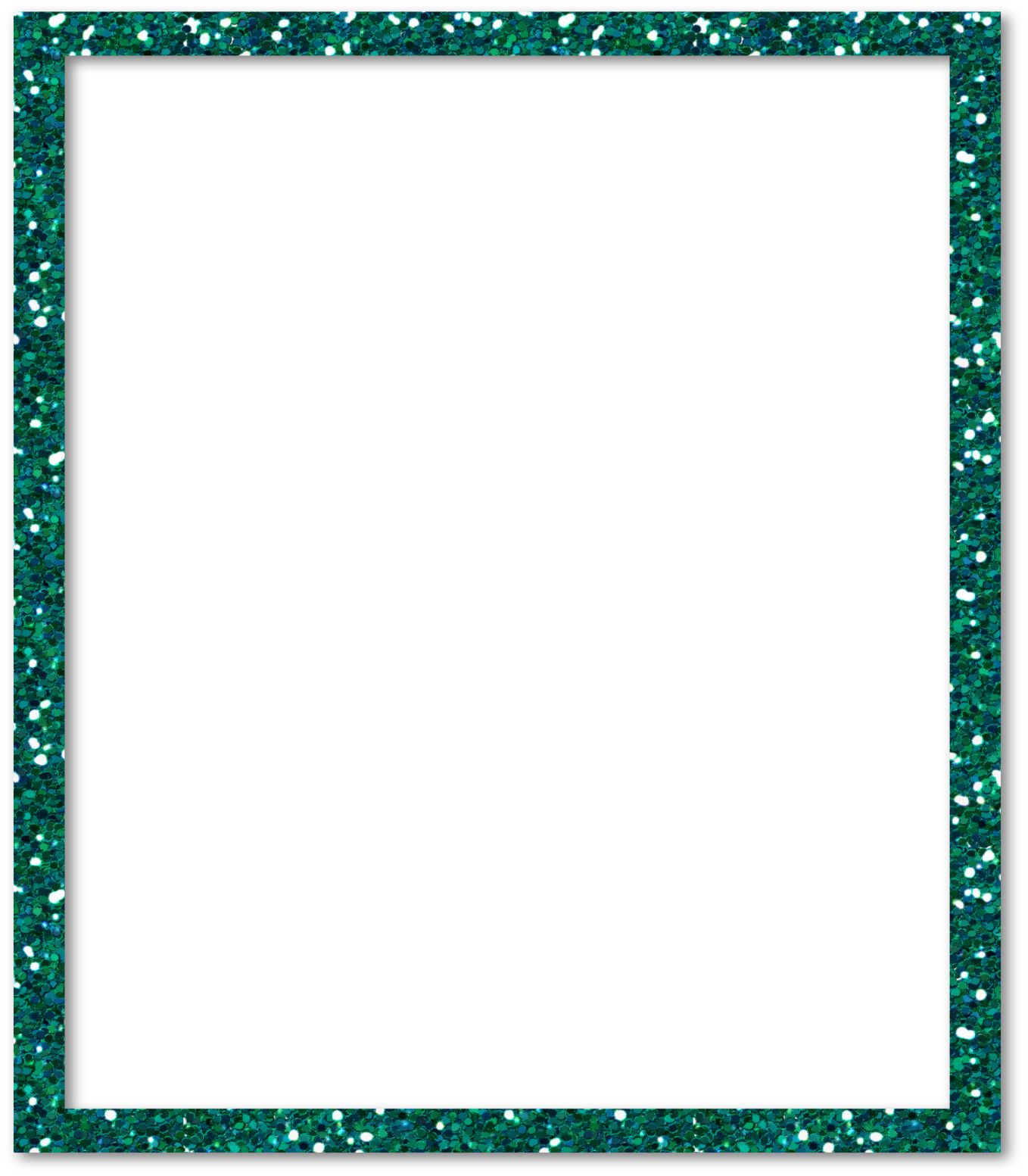 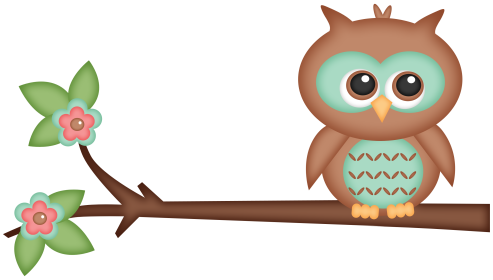 Cameron had 45 toys and his sister, Emma had 27 toys. They sold 33 of the toys at a garage sale. How many do they have left?
STEP 1: UNDERSTAND THE PROBLEM
Read the problem carefully
Think: what is the problem asking me to do, what information is relevant and necessary for solving the problem.
 
STEP 2: DECIDE ON A STRATEGY OR PLAN
Draw a sketch, graph or table.
Write a number sentence.
Break the problem into smaller parts.
 
STEP 3: SOLVE THE PROBLEM
Record working out in workbook
 
STEP 4: REFLECT
Think; Does this make sense? Have I answered the question? Is there a simpler way to do this?
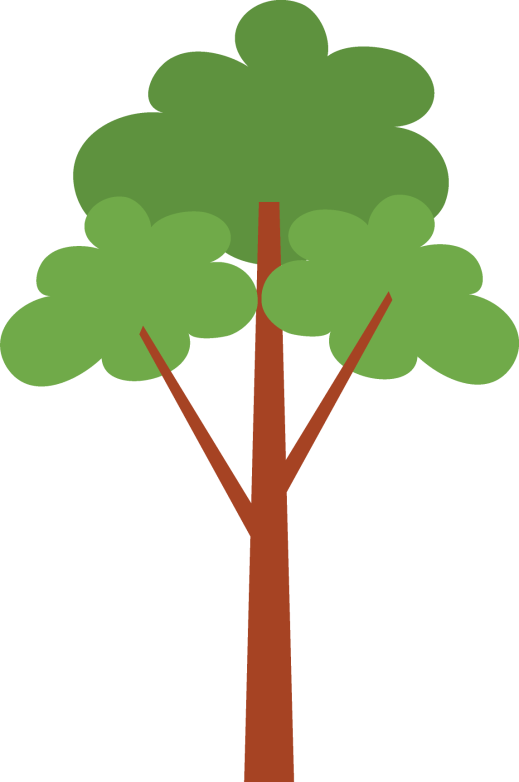 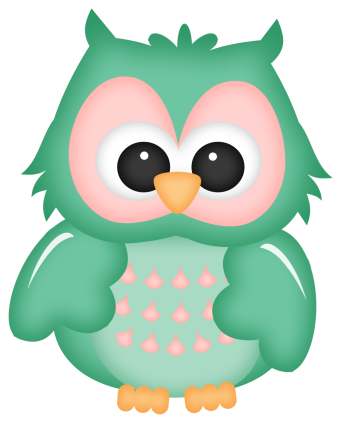 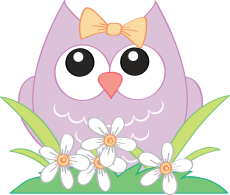 Leanne Williamson, 2015
Problem
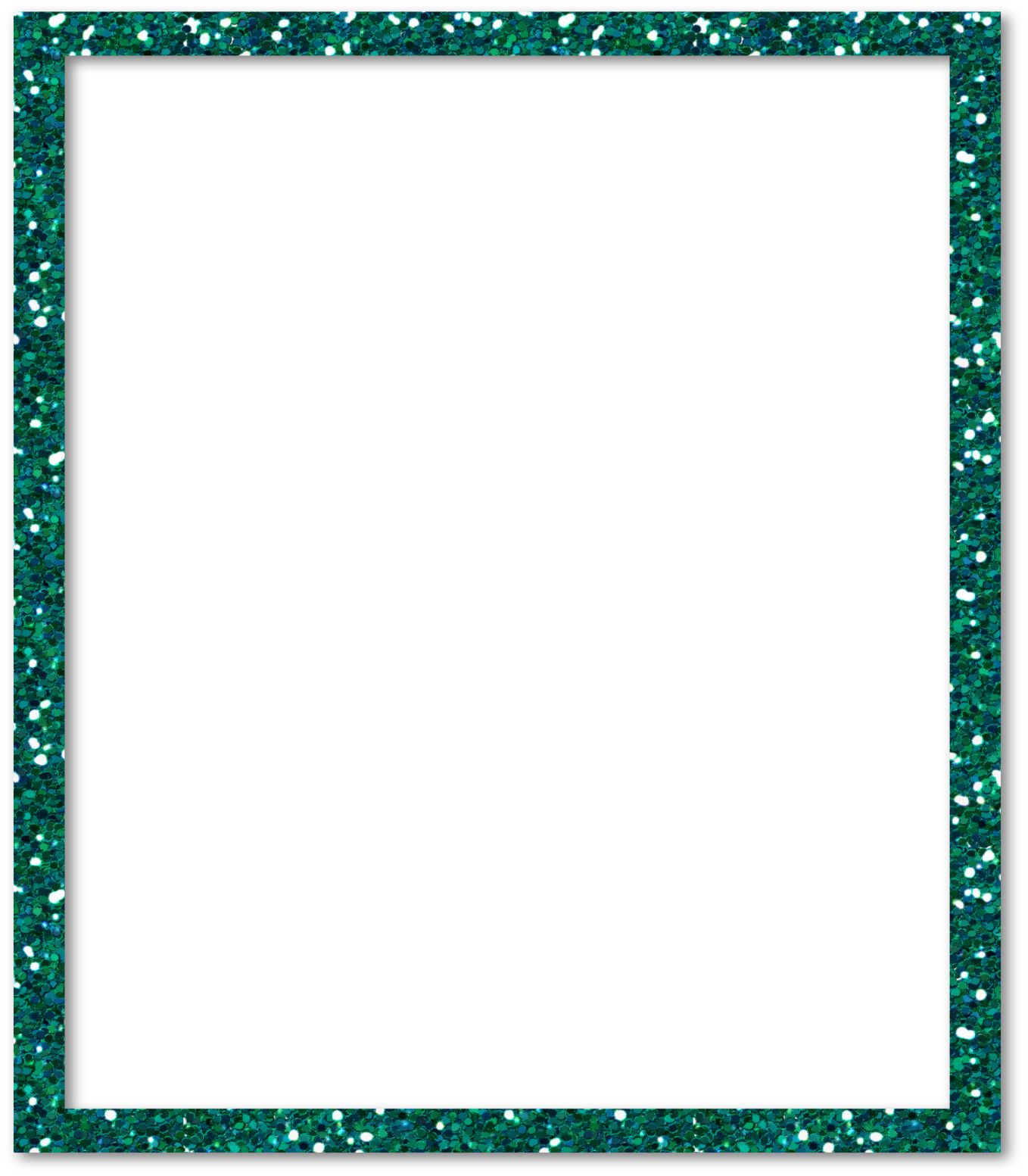 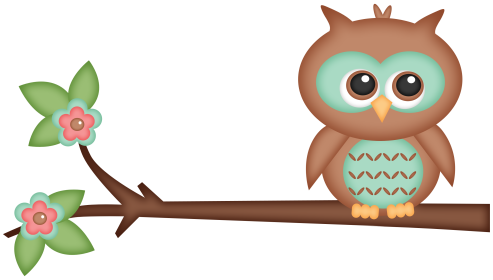 Thomas Acres Public School lost their first netball match by 19 goals to 13.
They won their second game by 27 goals to 19. 
How many goals were scored altogether in the two games?
STEP 1: UNDERSTAND THE PROBLEM
Read the problem carefully
Think: what is the problem asking me to do, what information is relevant and necessary for solving the problem.
 
STEP 2: DECIDE ON A STRATEGY OR PLAN
Draw a sketch, graph or table.
Write a number sentence.
Break the problem into smaller parts.
 
STEP 3: SOLVE THE PROBLEM
Record working out in workbook
 
STEP 4: REFLECT
Think; Does this make sense? Have I answered the question? Is there a simpler way to do this?
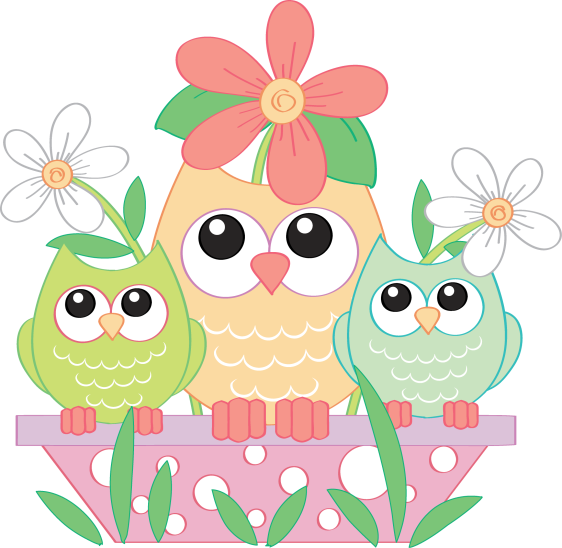 Leanne Williamson, 2015
Problem
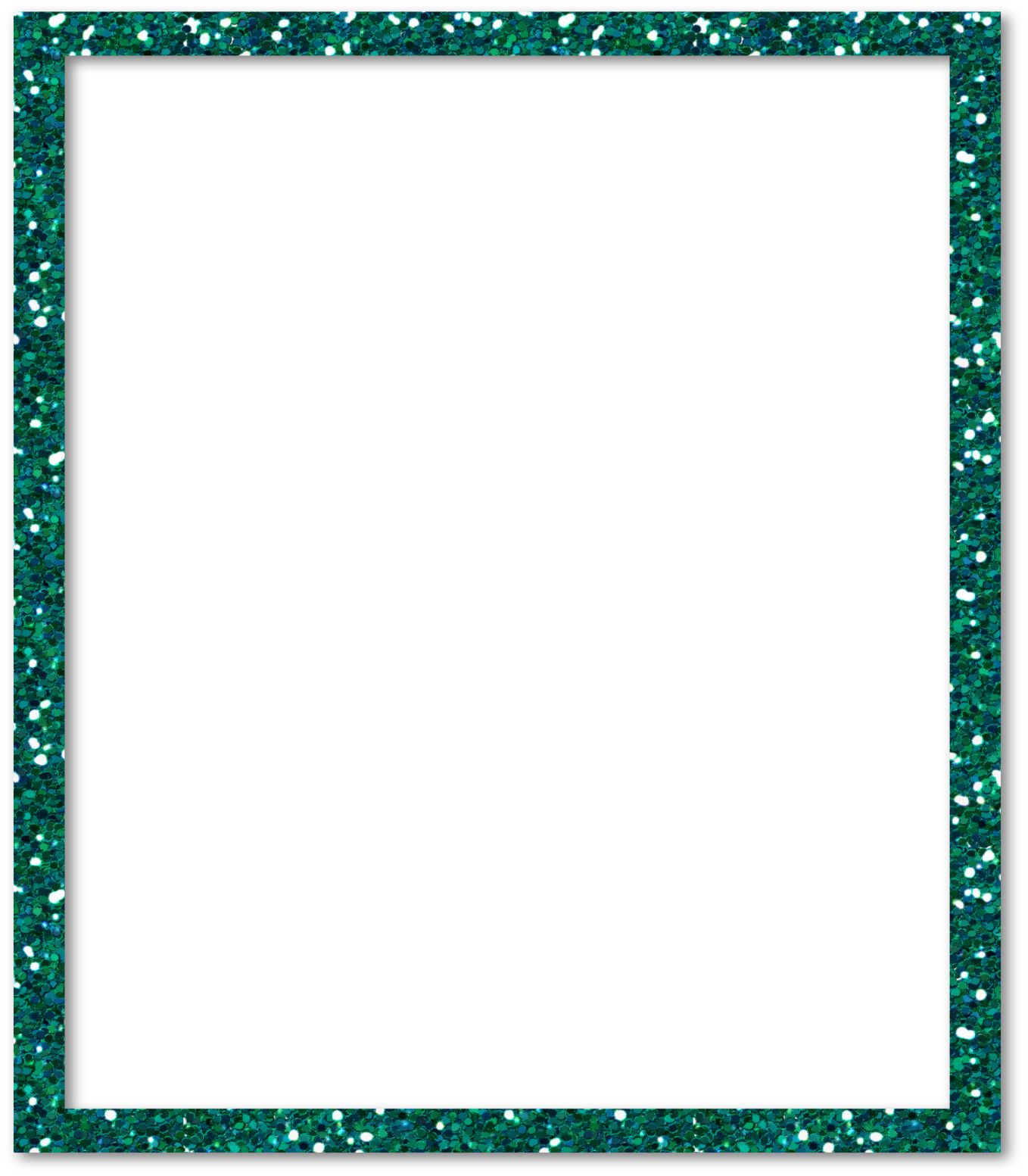 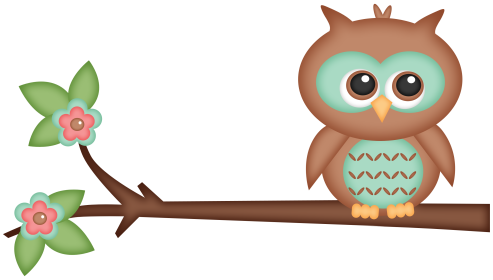 Elisha bought 10 stamps costing 40 cents each and 20 stamps costing 55 cents each. How much did Elisha spend?
STEP 1: UNDERSTAND THE PROBLEM
Read the problem carefully
Think: what is the problem asking me to do, what information is relevant and necessary for solving the problem.
 
STEP 2: DECIDE ON A STRATEGY OR PLAN
Draw a sketch, graph or table.
Write a number sentence.
Break the problem into smaller parts.
 
STEP 3: SOLVE THE PROBLEM
Record working out in workbook
 
STEP 4: REFLECT
Think; Does this make sense? Have I answered the question? Is there a simpler way to do this?
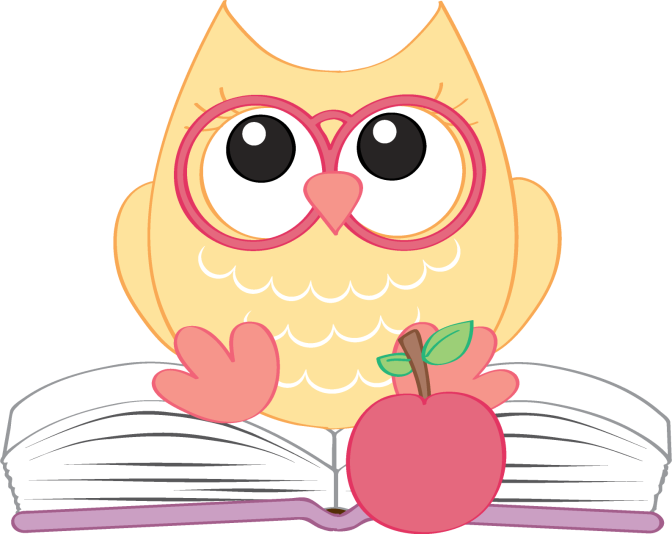 Leanne Williamson, 2015
Problem
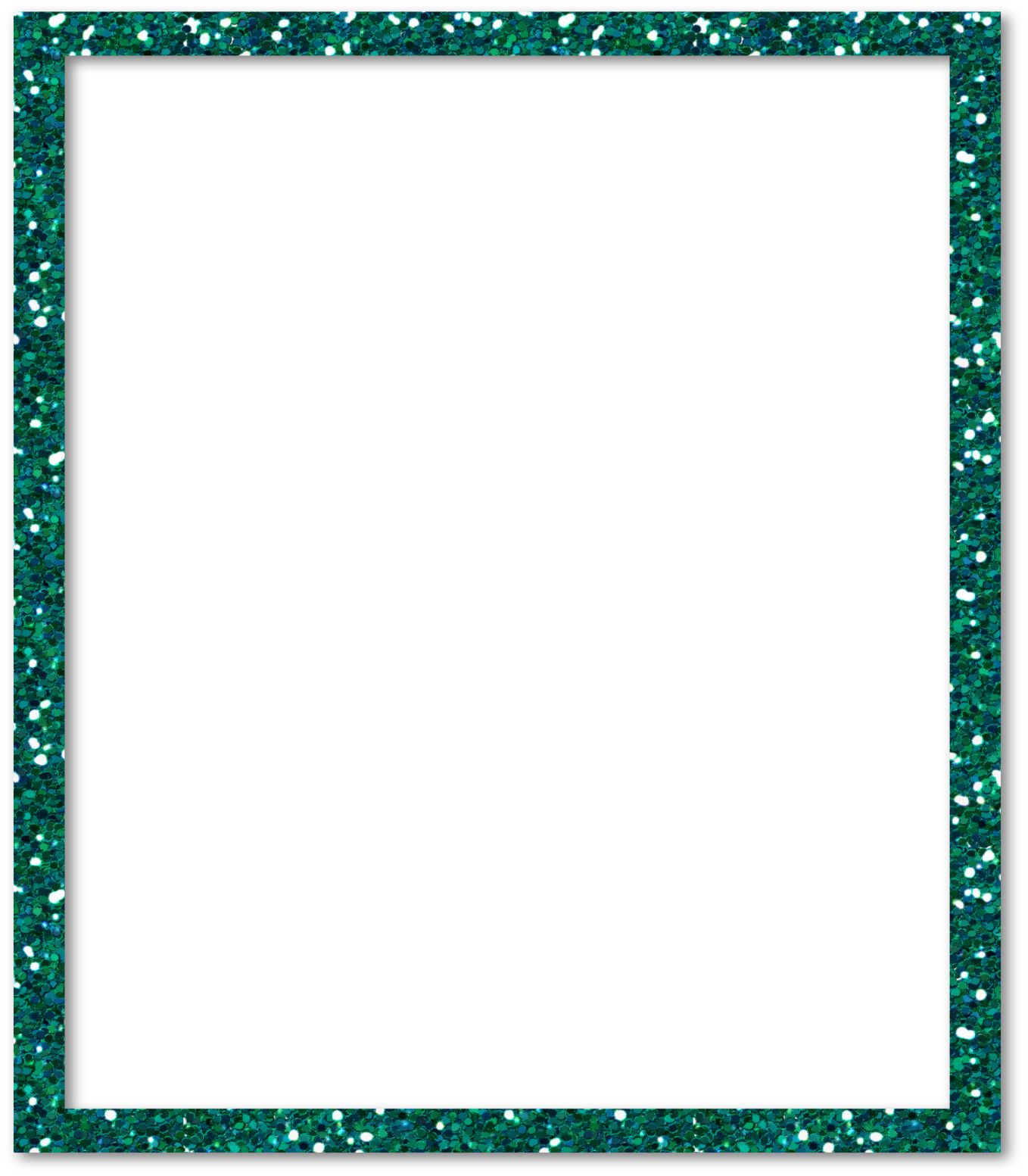 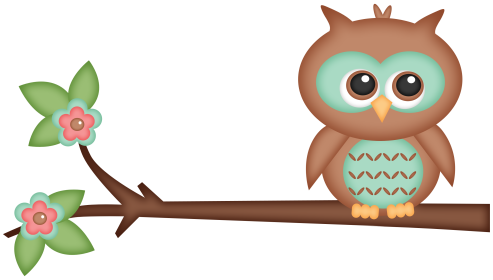 I buy 40 apricots. I give 1/5 of these to my friend, Kelsey. She eats 3 of the apricots I have given her. How many plums does Kelsey have left?
STEP 1: UNDERSTAND THE PROBLEM
Read the problem carefully
Think: what is the problem asking me to do, what information is relevant and necessary for solving the problem.
 
STEP 2: DECIDE ON A STRATEGY OR PLAN
Draw a sketch, graph or table.
Write a number sentence.
Break the problem into smaller parts.
 
STEP 3: SOLVE THE PROBLEM
Record working out in workbook
 
STEP 4: REFLECT
Think; Does this make sense? Have I answered the question? Is there a simpler way to do this?
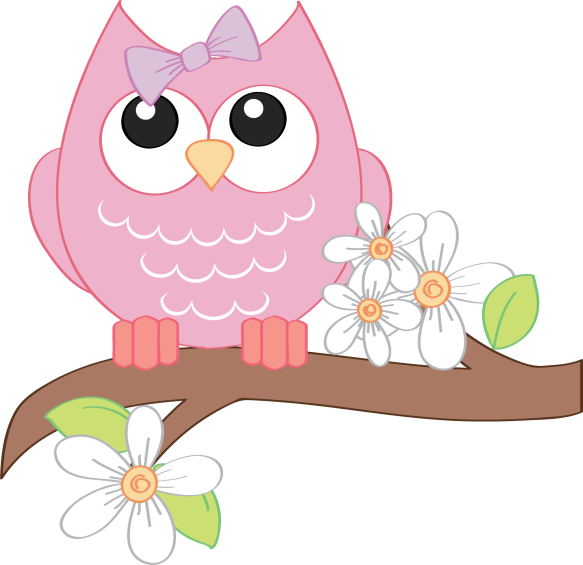 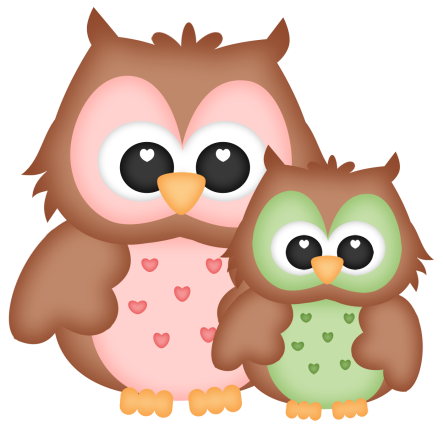 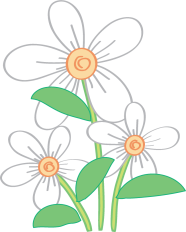 Leanne Williamson, 2015
Problem
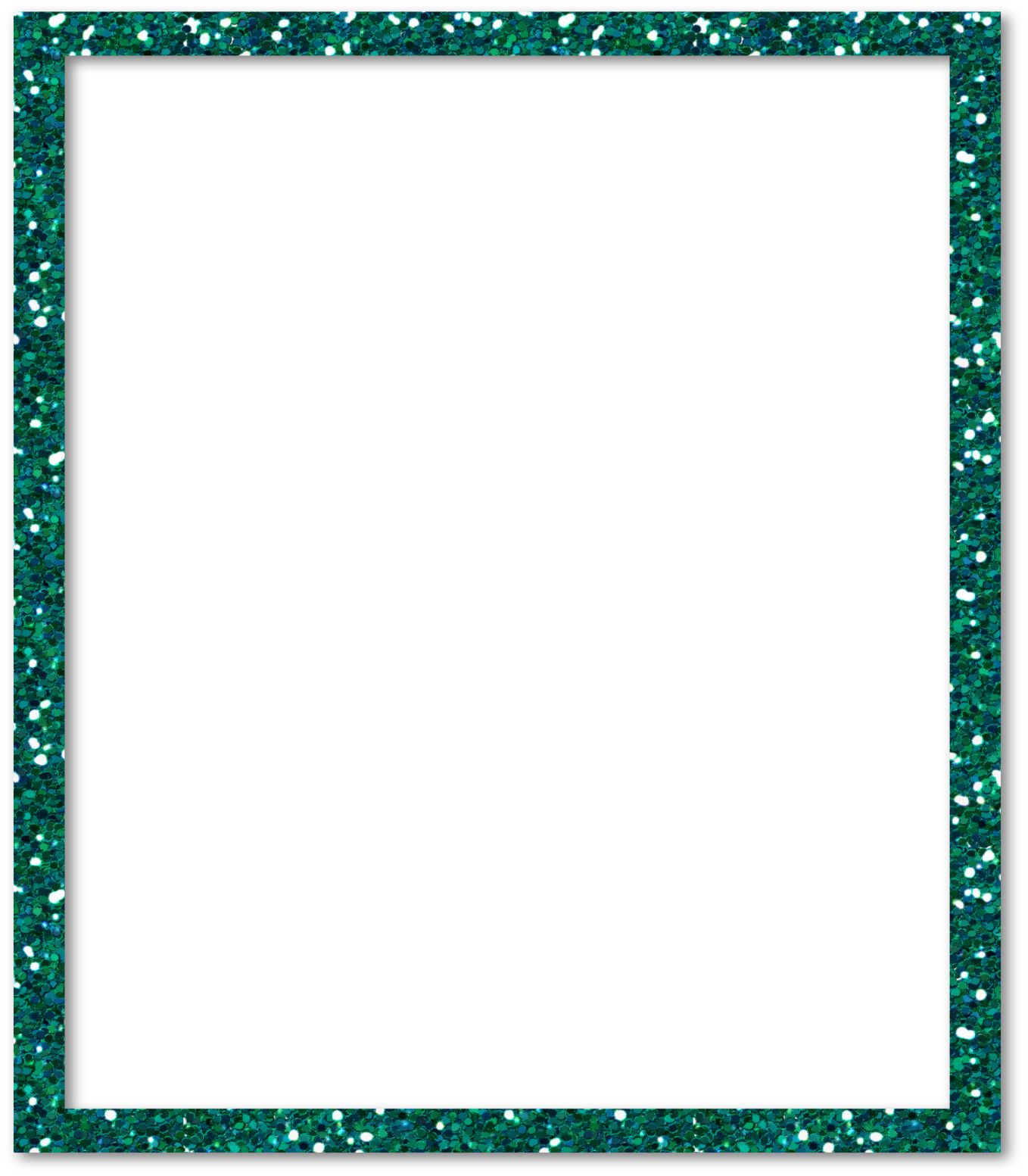 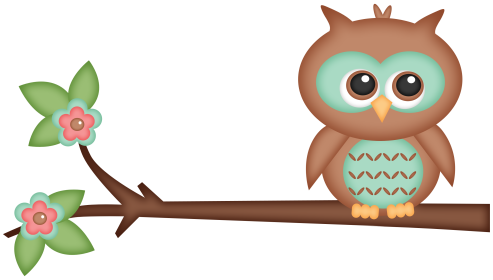 Alice bought 5 books about plants and 6 books about fish. She also bought 6 science magazines. Each book cost $12 and each magazine cost $2. How much did Alice spend in all?
STEP 1: UNDERSTAND THE PROBLEM
Read the problem carefully
Think: what is the problem asking me to do, what information is relevant and necessary for solving the problem.
 
STEP 2: DECIDE ON A STRATEGY OR PLAN
Draw a sketch, graph or table.
Write a number sentence.
Break the problem into smaller parts.
 
STEP 3: SOLVE THE PROBLEM
Record working out in workbook
 
STEP 4: REFLECT
Think; Does this make sense? Have I answered the question? Is there a simpler way to do this?
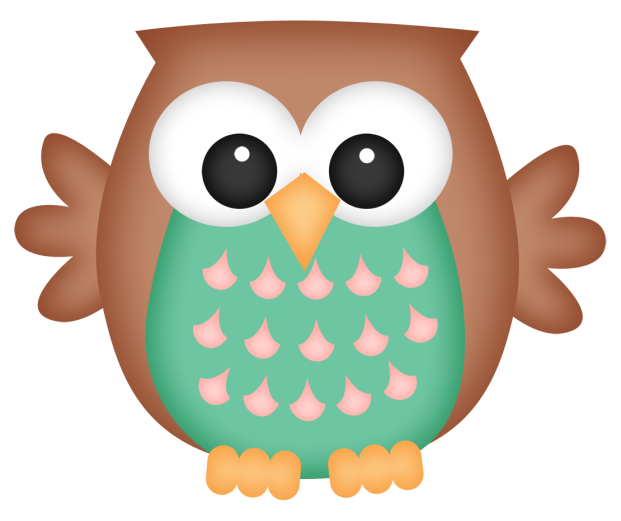 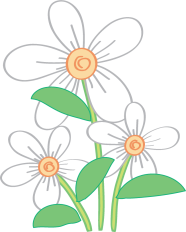 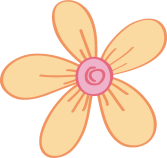 Leanne Williamson, 2015
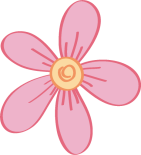 Problem
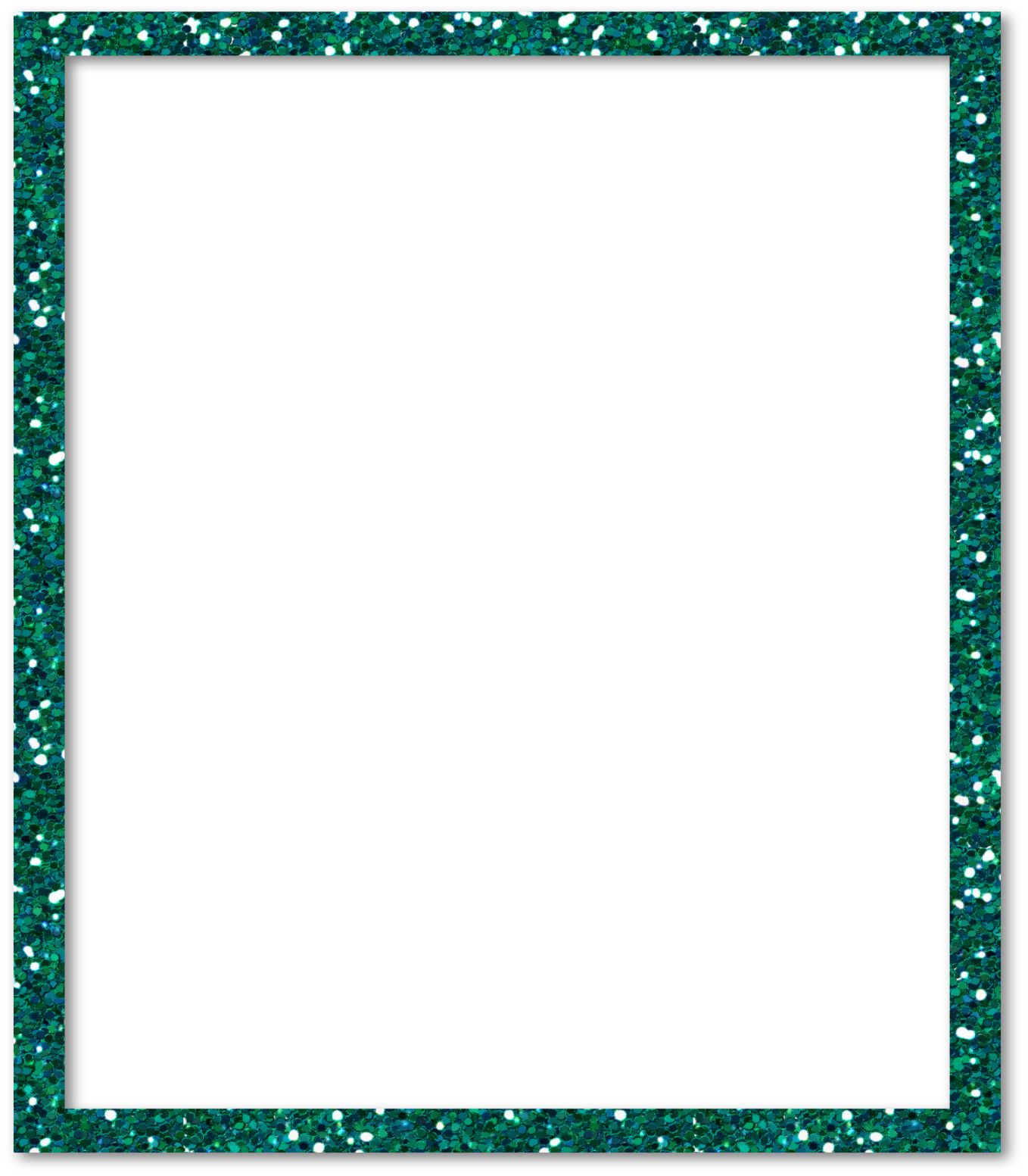 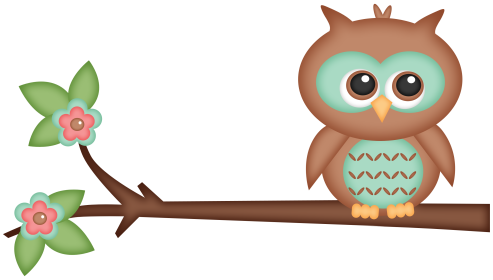 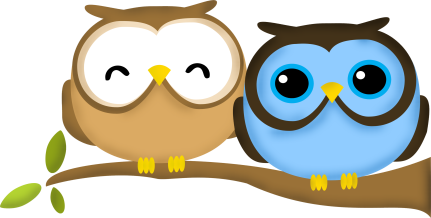 Luca saved $53 in March. He saved $55 in April and $48 in May. Then Ernesto spent $45 on a X box game. How much money does Luca have left?
STEP 1: UNDERSTAND THE PROBLEM
Read the problem carefully
Think: what is the problem asking me to do, what information is relevant and necessary for solving the problem.
 
STEP 2: DECIDE ON A STRATEGY OR PLAN
Draw a sketch, graph or table.
Write a number sentence.
Break the problem into smaller parts.
 
STEP 3: SOLVE THE PROBLEM
Record working out in workbook
 
STEP 4: REFLECT
Think; Does this make sense? Have I answered the question? Is there a simpler way to do this?
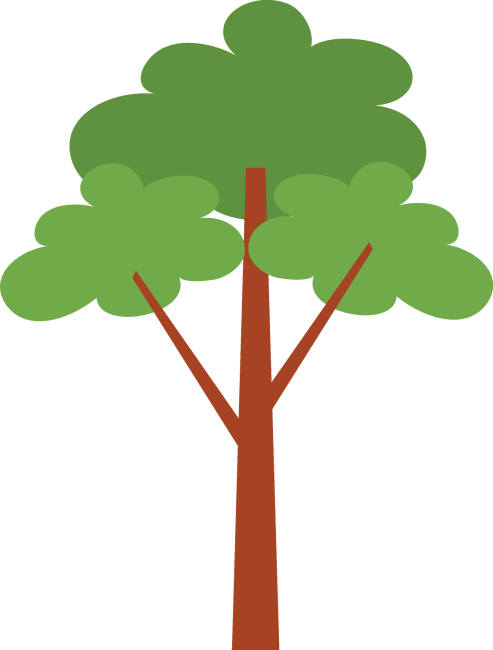 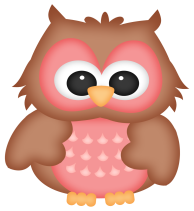 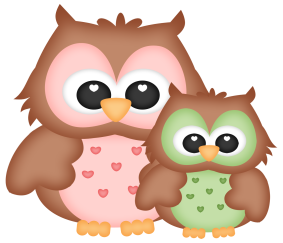 Leanne Williamson, 2015
Problem
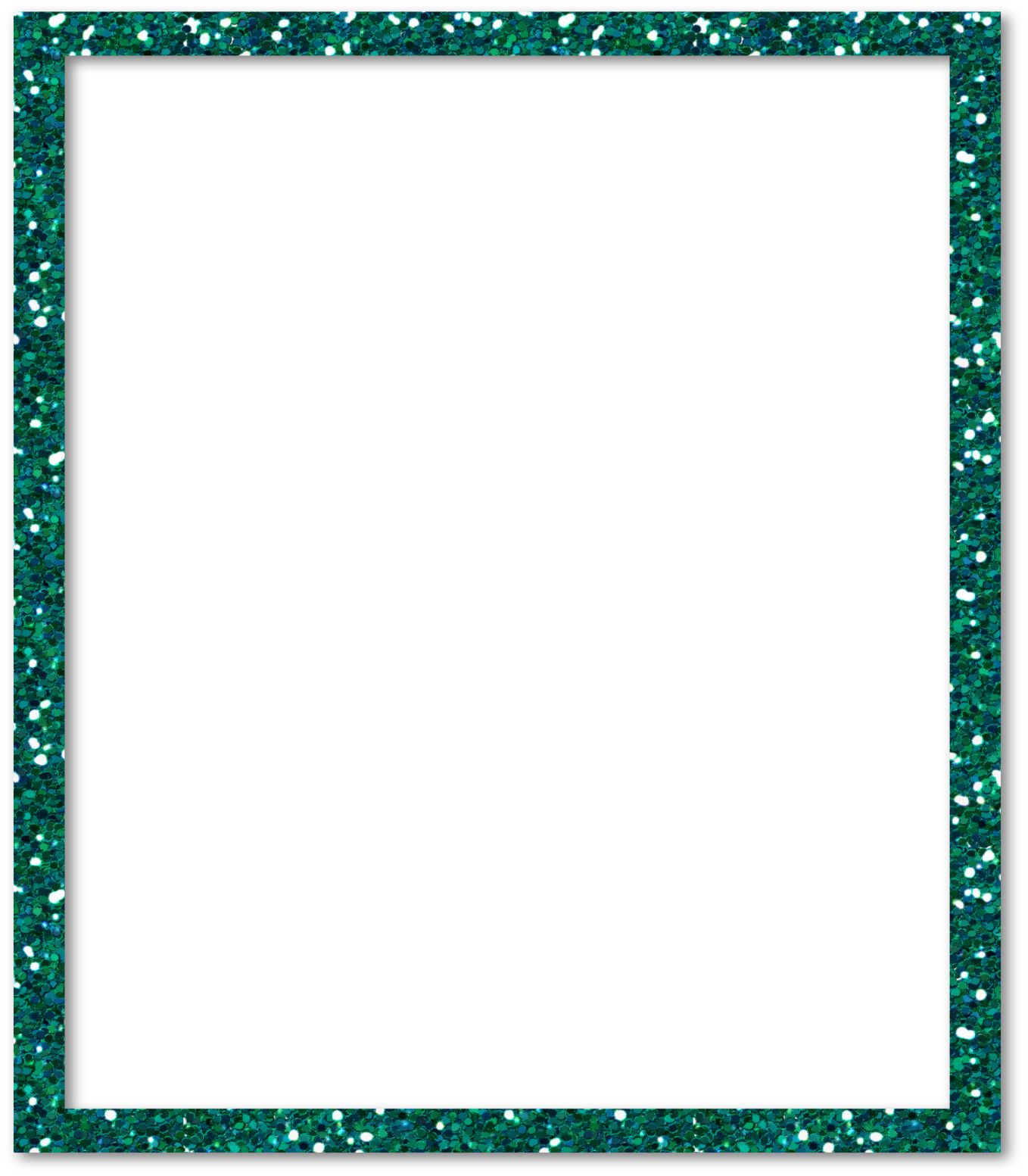 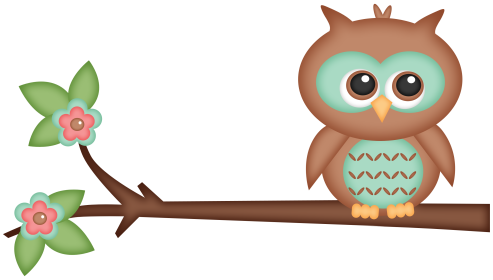 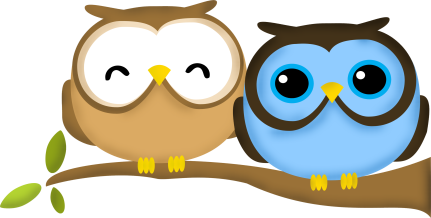 Debbie saved $53 in September. She saved $30 in October and $23 in November. Then Debbie spent $39 on a Wet n Wild season pass. How much money does Debbie have left?
STEP 1: UNDERSTAND THE PROBLEM
Read the problem carefully
Think: what is the problem asking me to do, what information is relevant and necessary for solving the problem.
 
STEP 2: DECIDE ON A STRATEGY OR PLAN
Draw a sketch, graph or table.
Write a number sentence.
Break the problem into smaller parts.
 
STEP 3: SOLVE THE PROBLEM
Record working out in workbook
 
STEP 4: REFLECT
Think; Does this make sense? Have I answered the question? Is there a simpler way to do this?
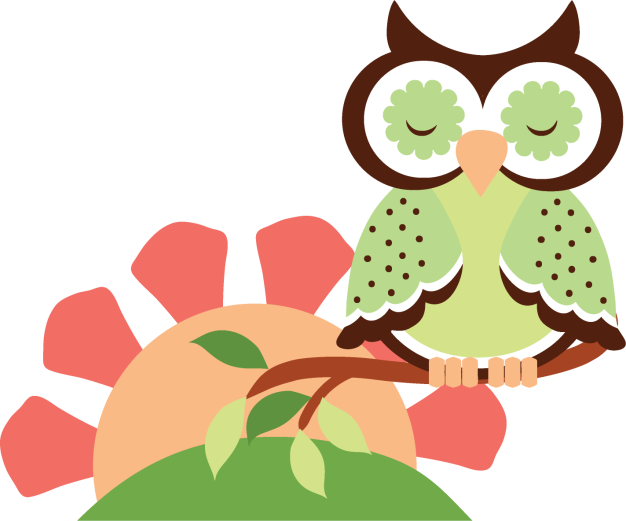 Leanne Williamson, 2015